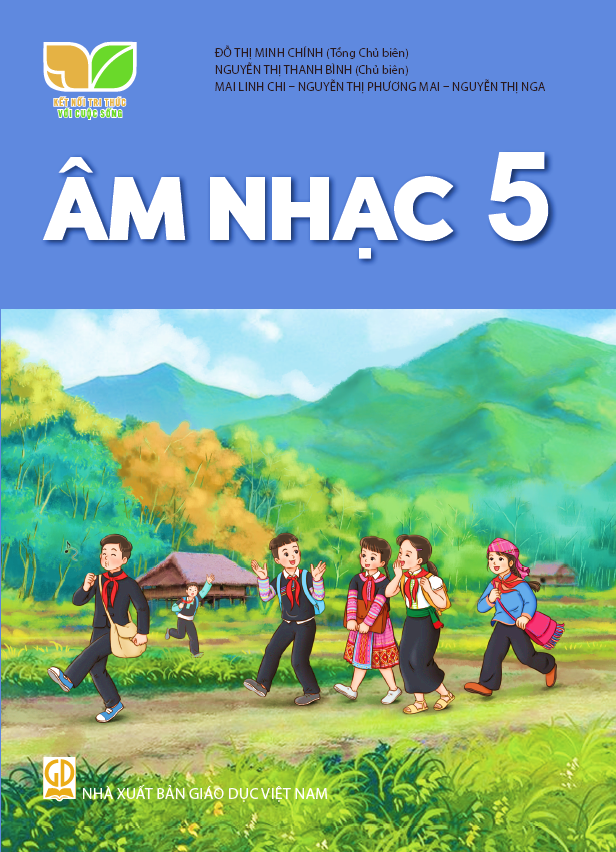 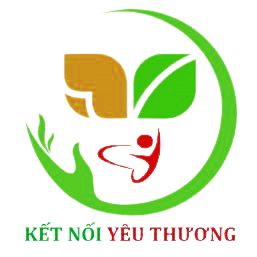 THẦY CÔ VUI LÒNG KHÔNG CHIA SẺ TÀI LIỆU CỦA CHƯƠNG TRÌNH NHÉ Ạ!
XIN CHÂN THÀNH CẢM ƠN THẦY CÔ!
ĐỊA CHỈ KÊNH HỌC LIỆU ÂM NHẠC KẾT NỐI:
https://www.youtube.com/channel/UCO2d8nr48-iTs8byOJTX9PQ
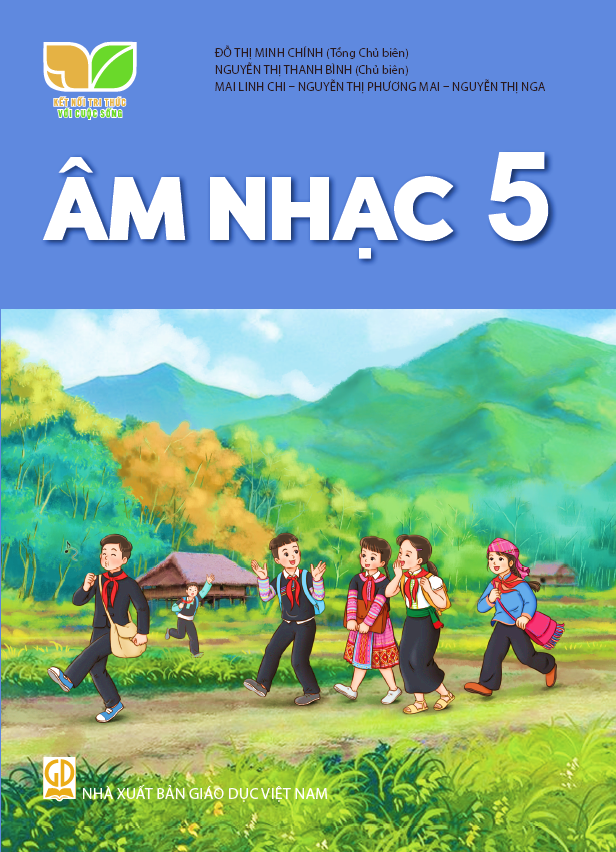 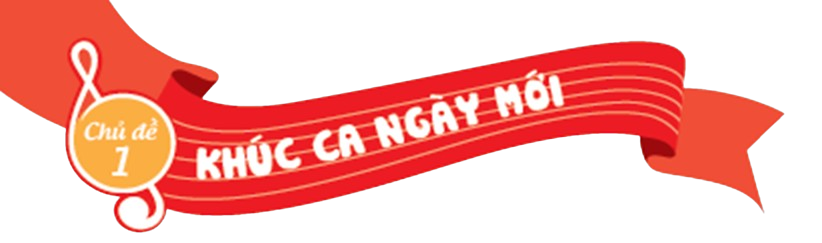 TIẾT 1
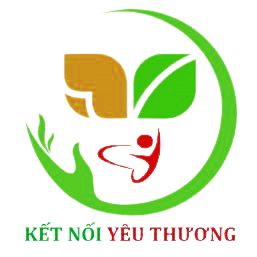 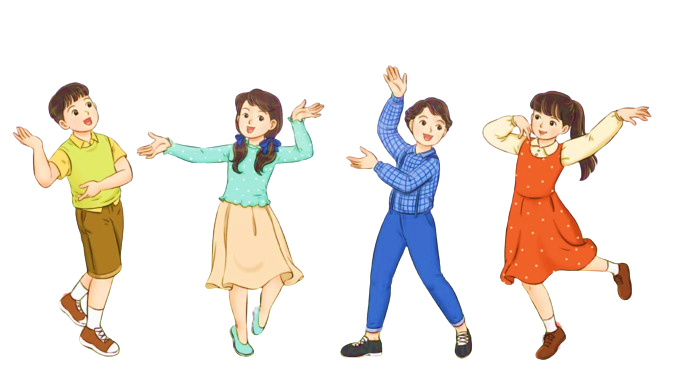 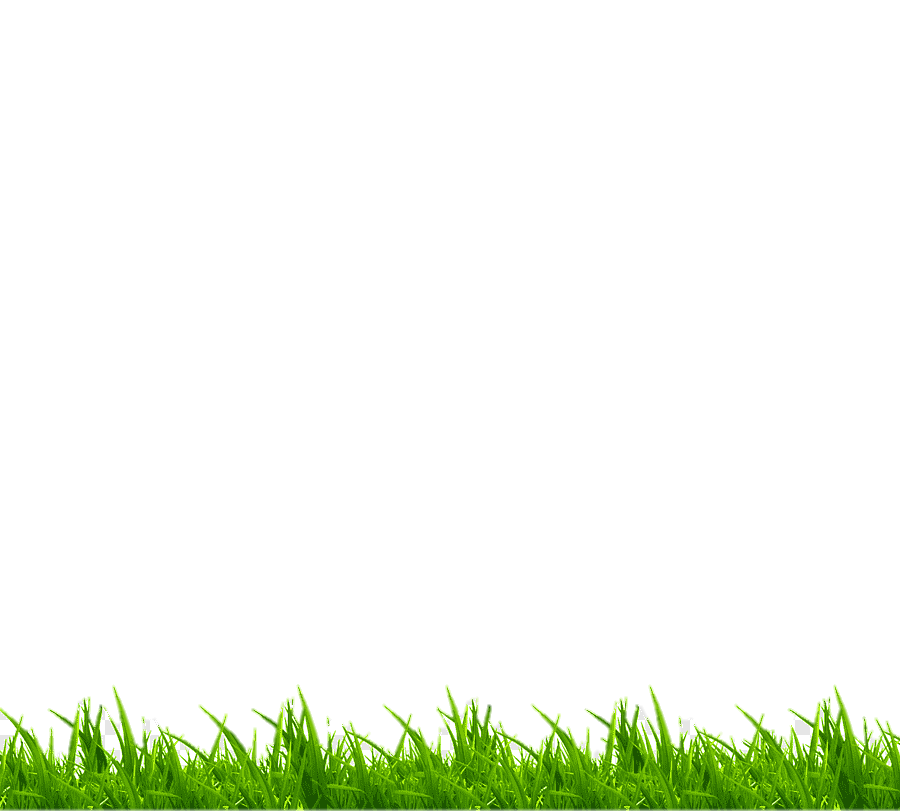 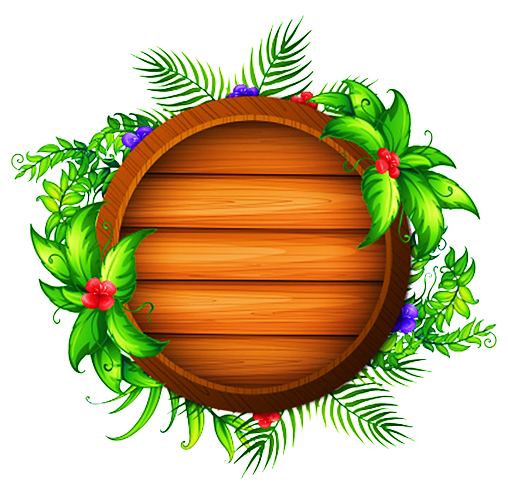 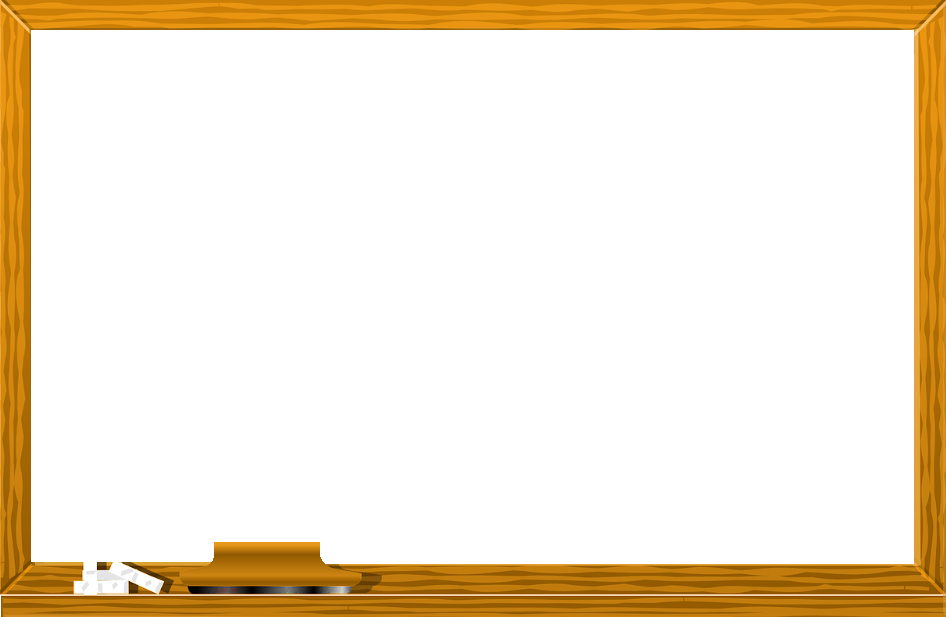 KHỞI
ĐỘNG
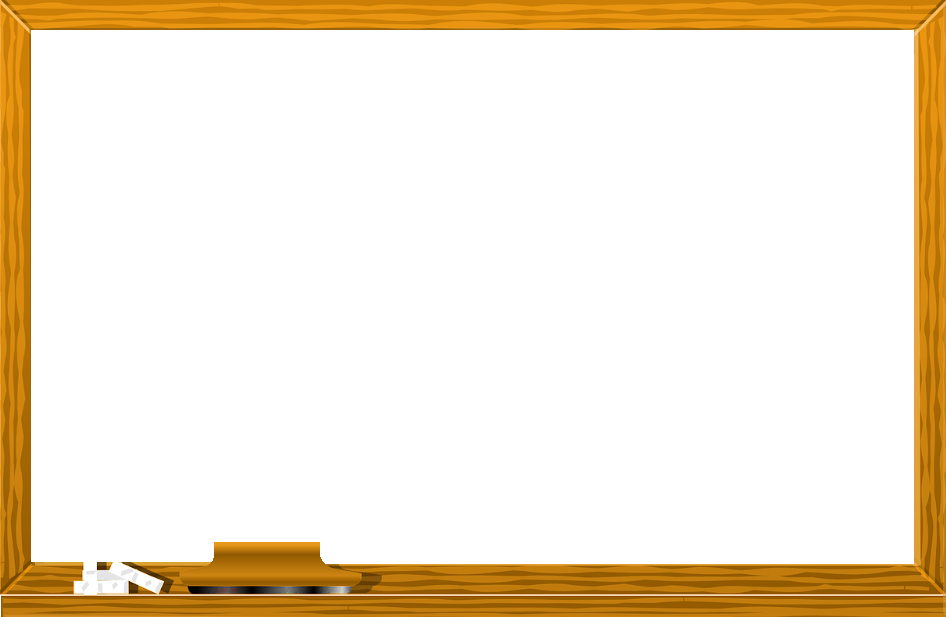 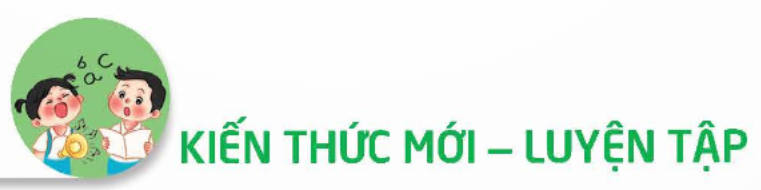 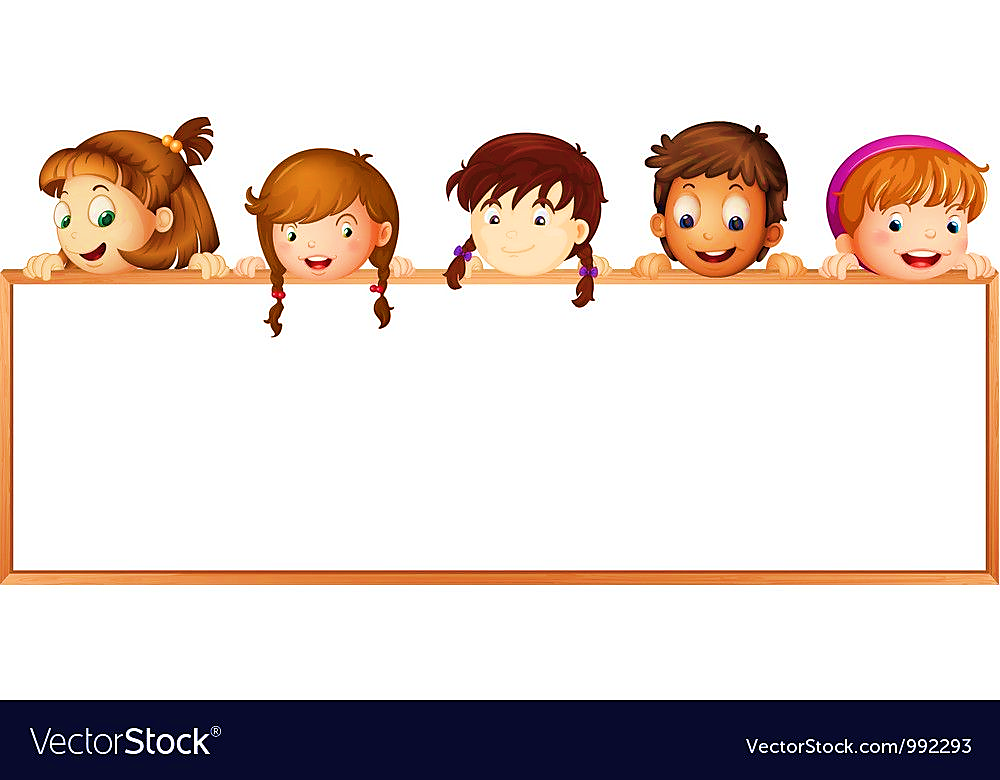 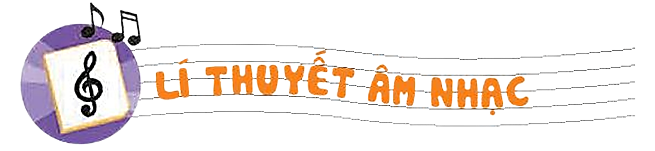 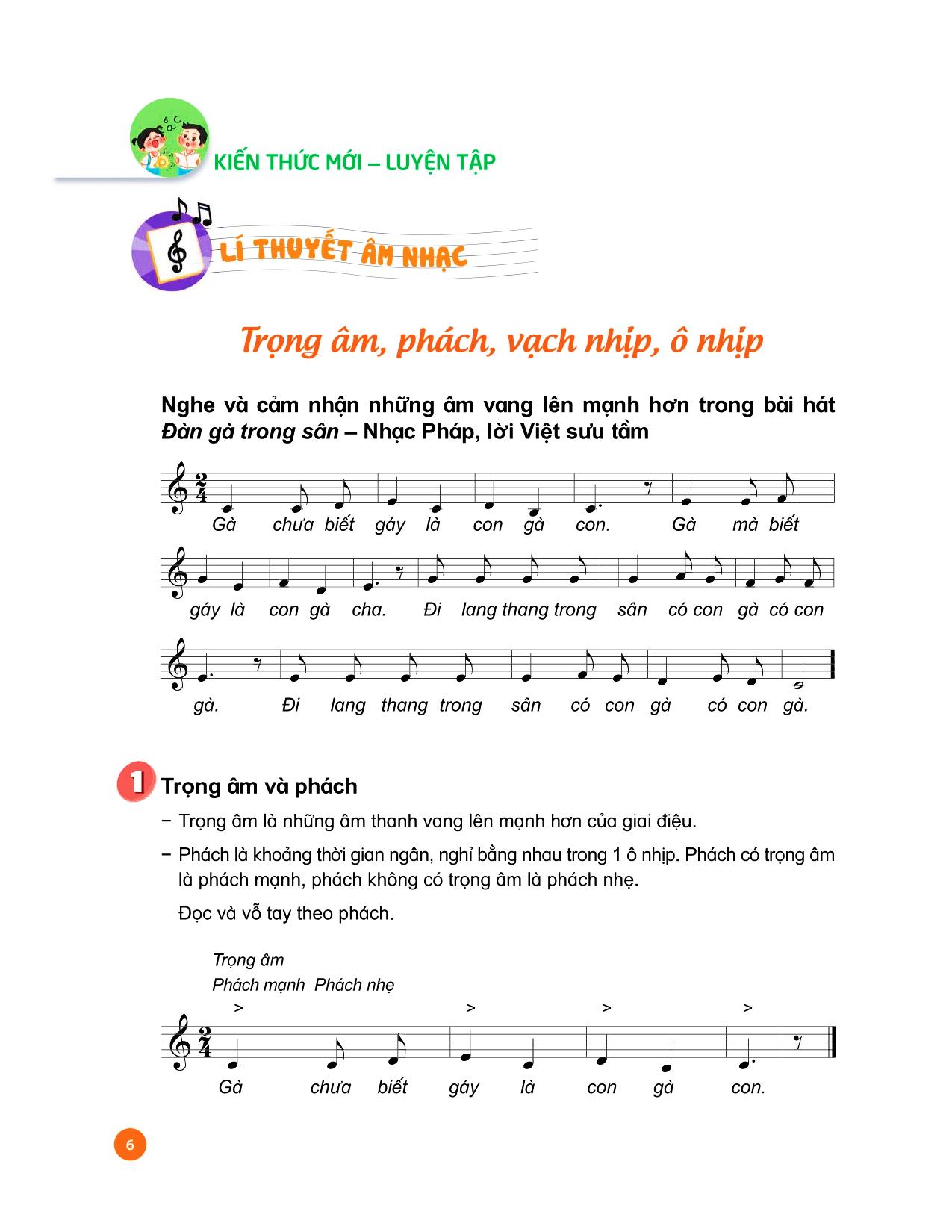 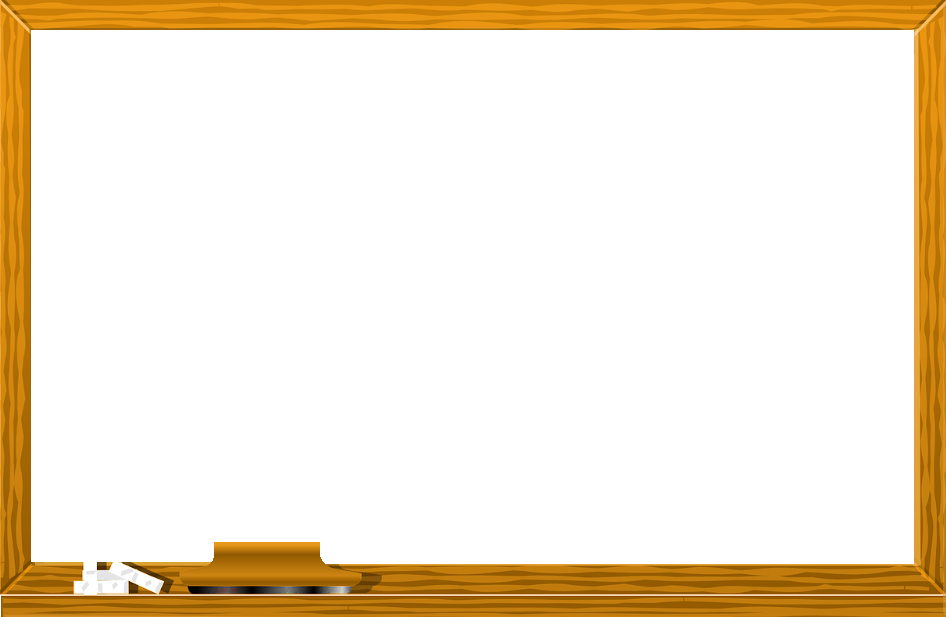 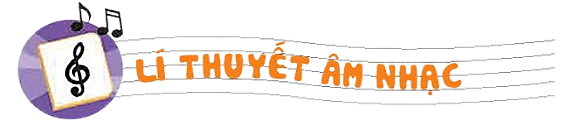 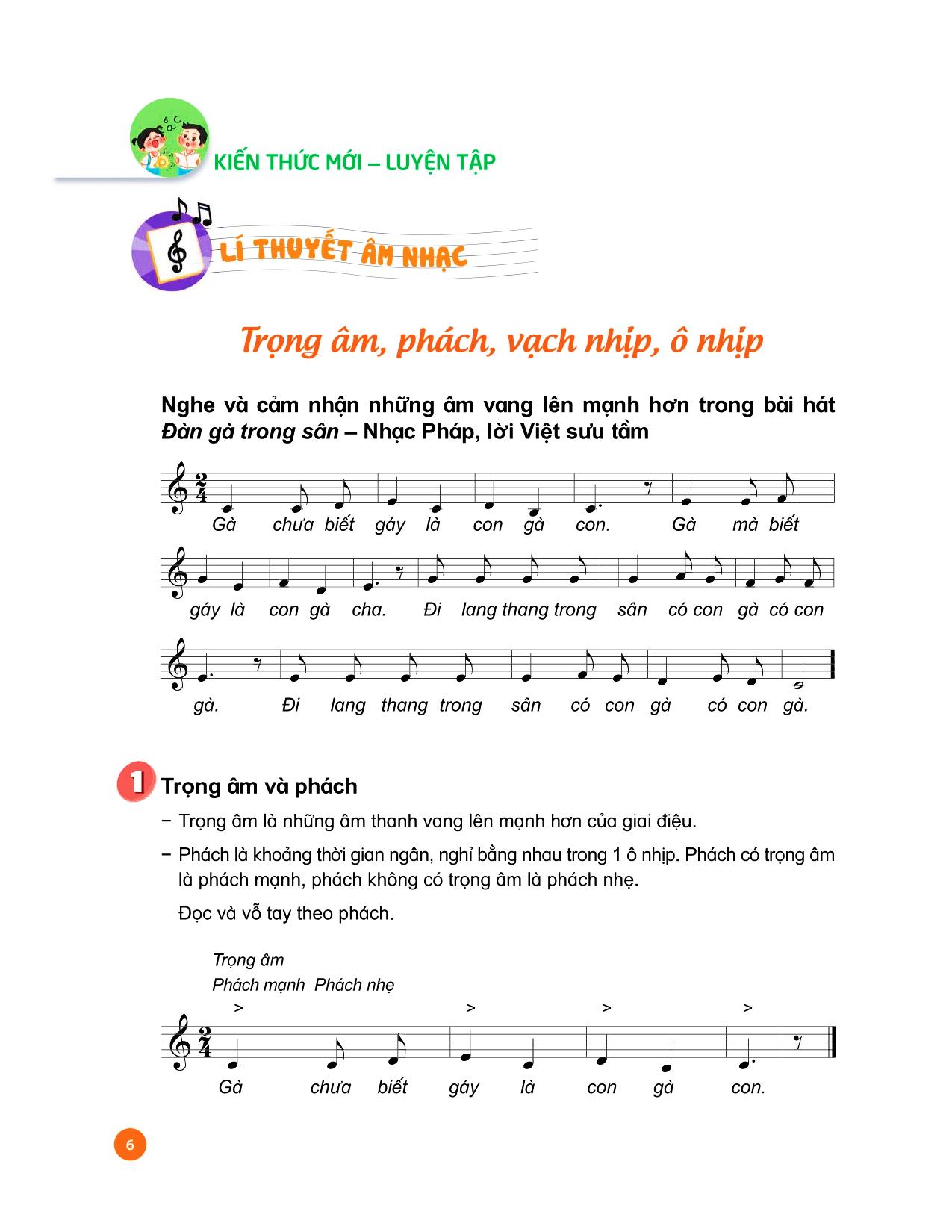 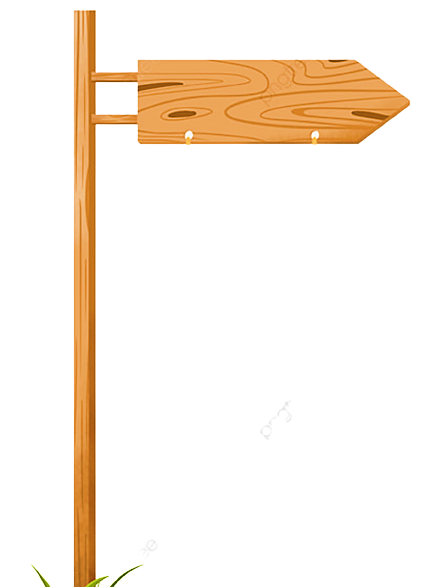 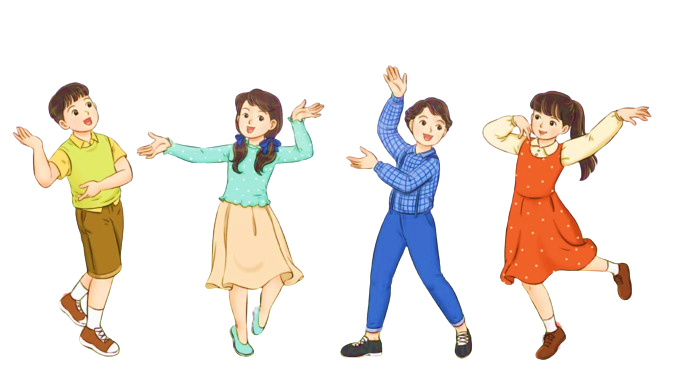 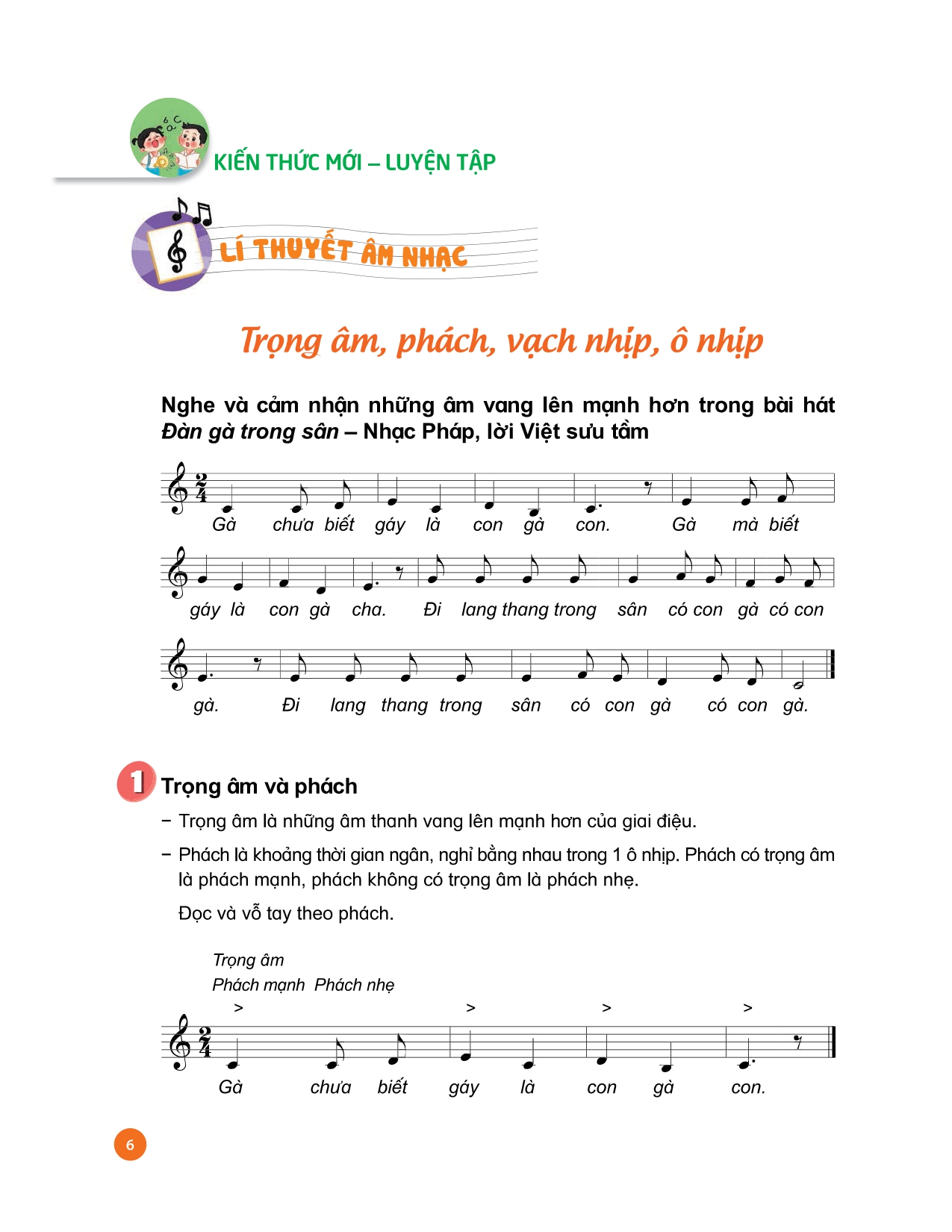 NGHE
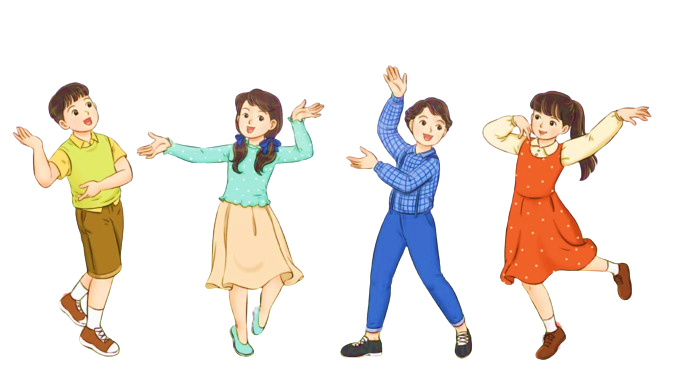 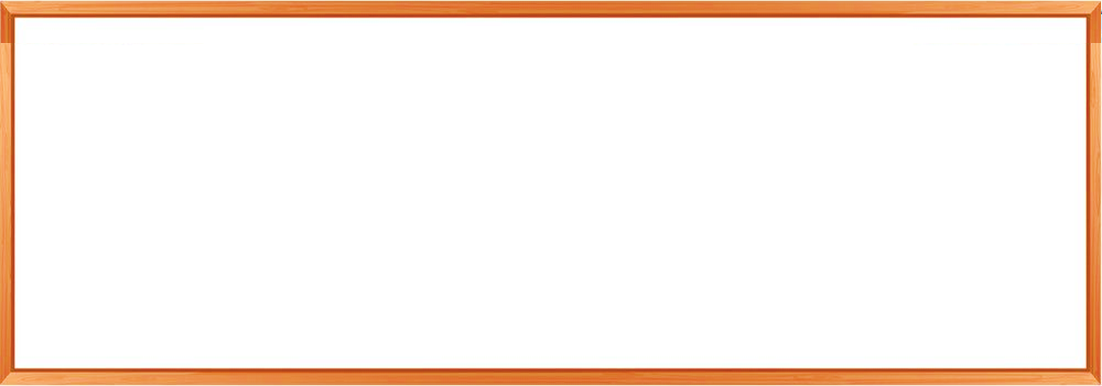 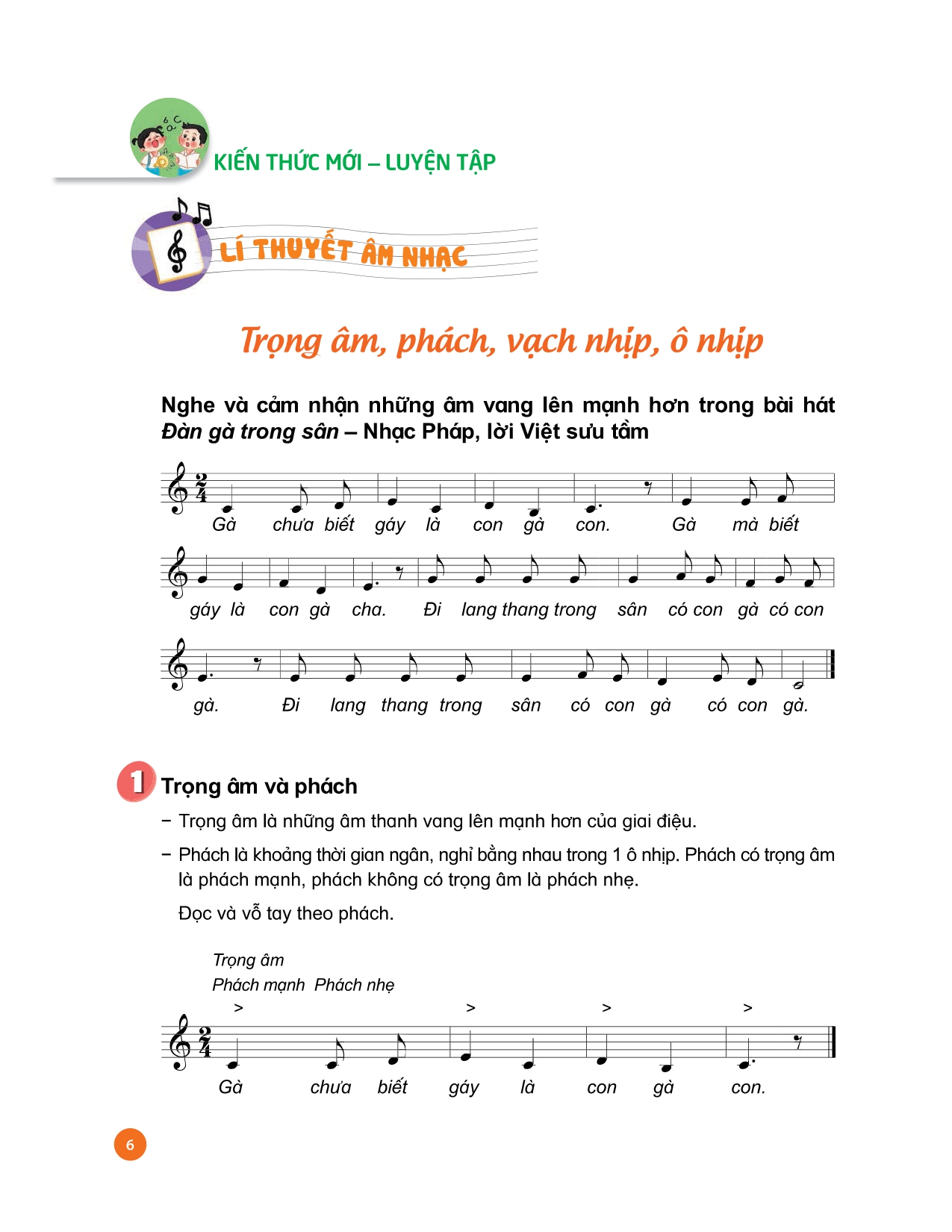 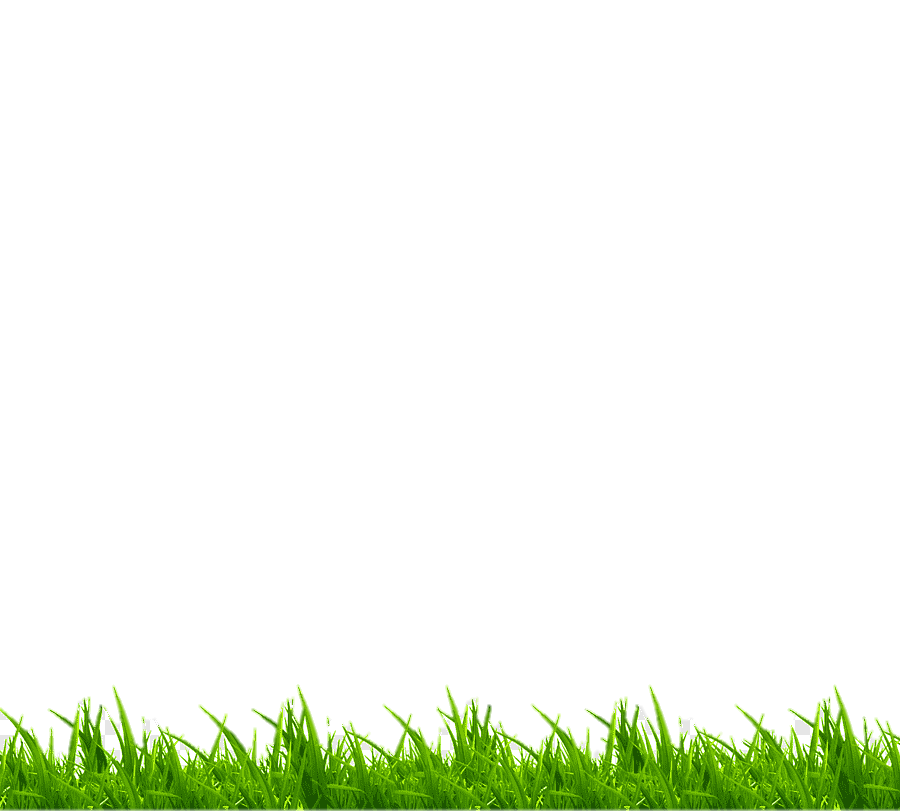 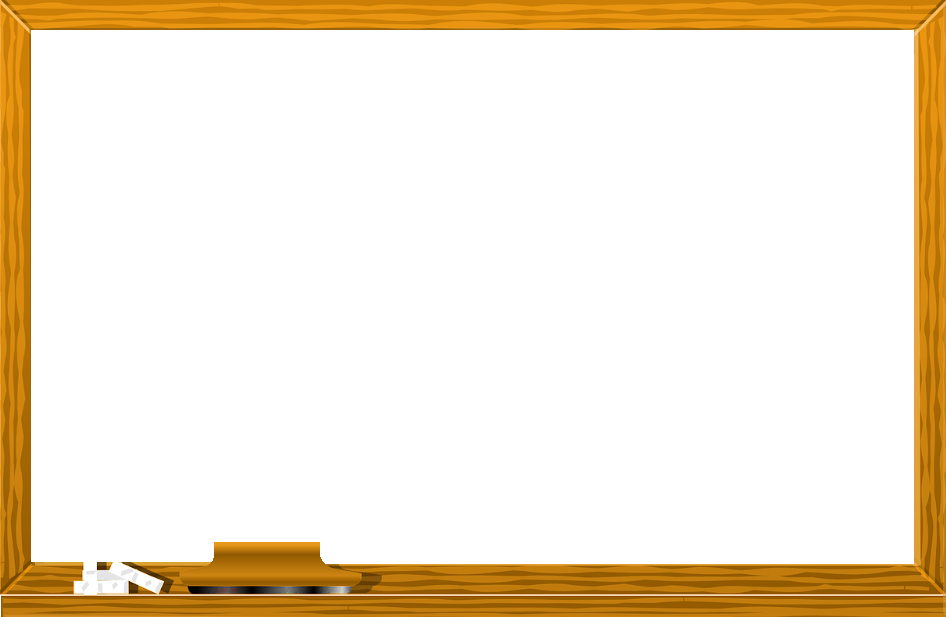 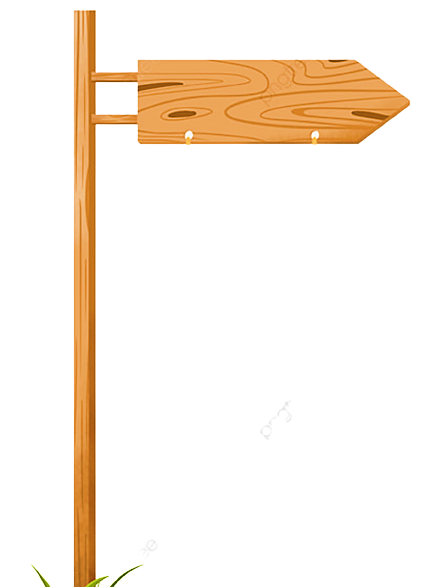 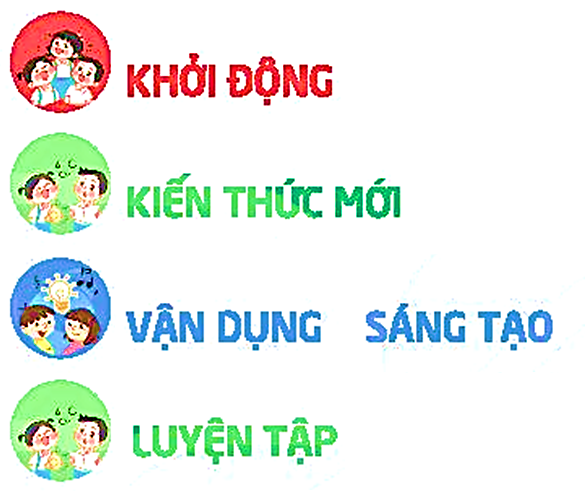 NGHE
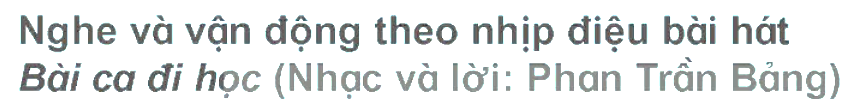 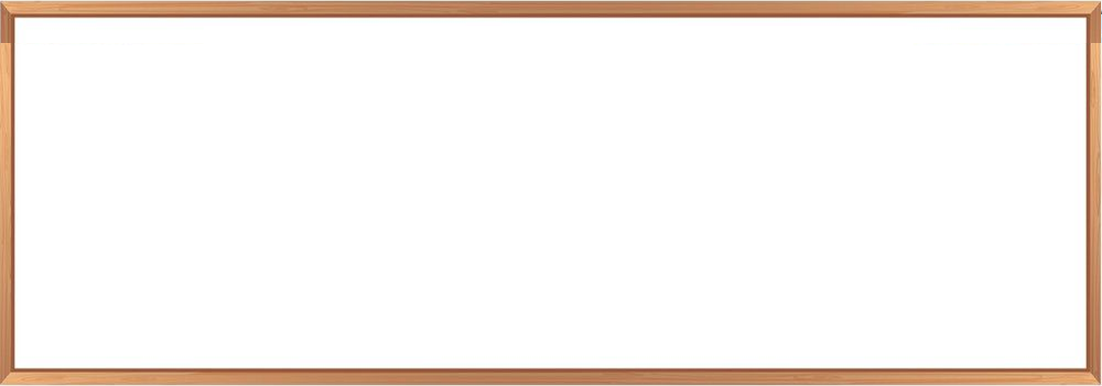 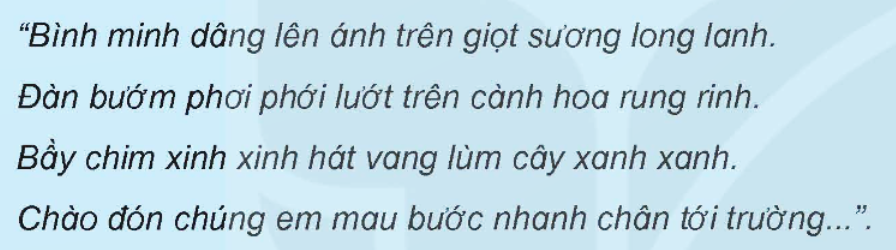 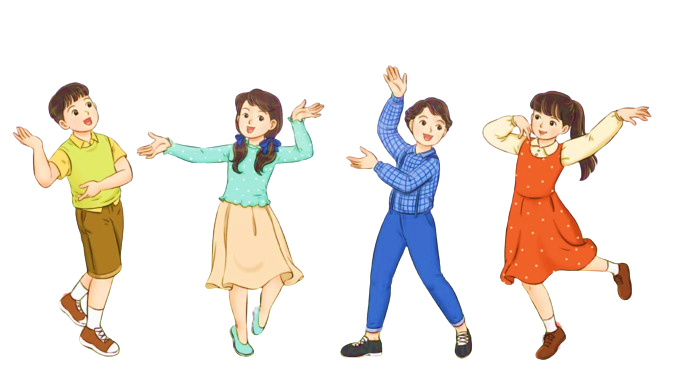 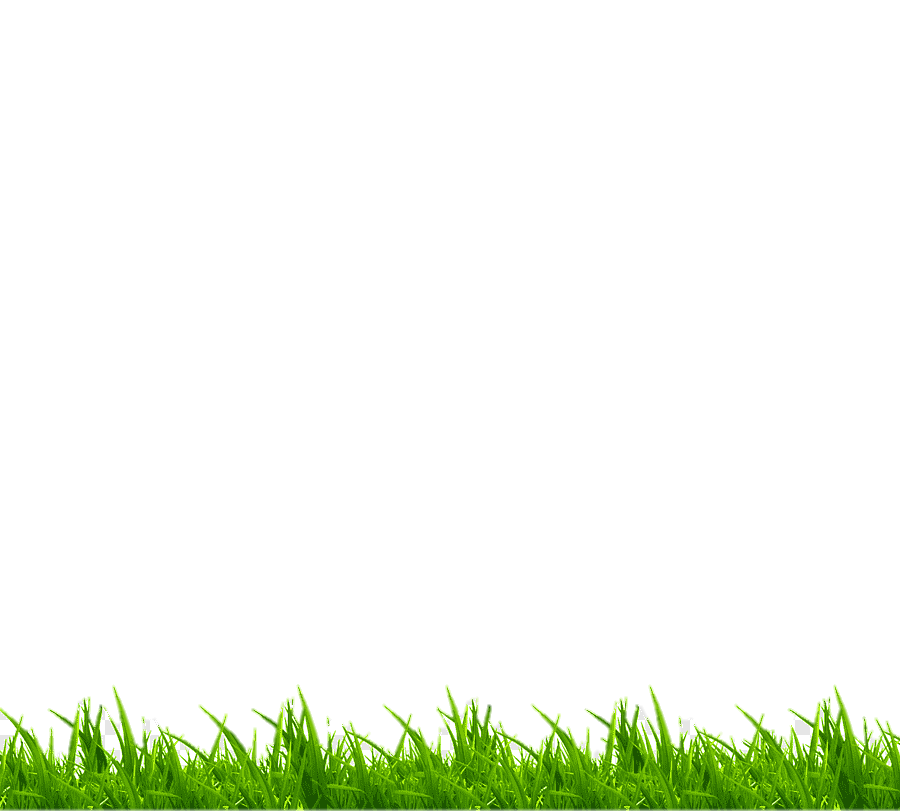 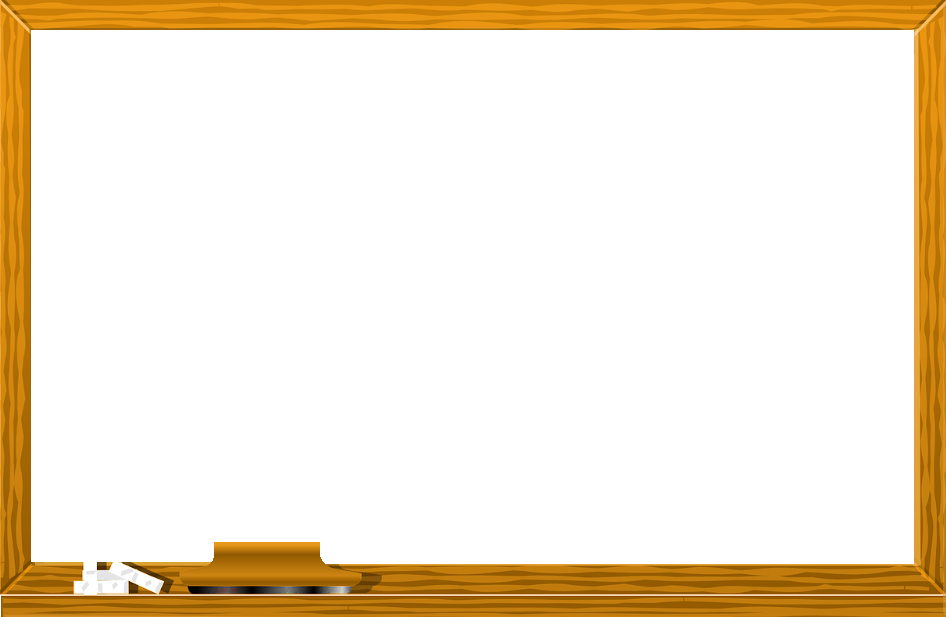 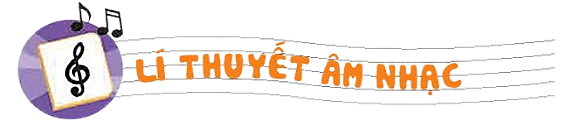 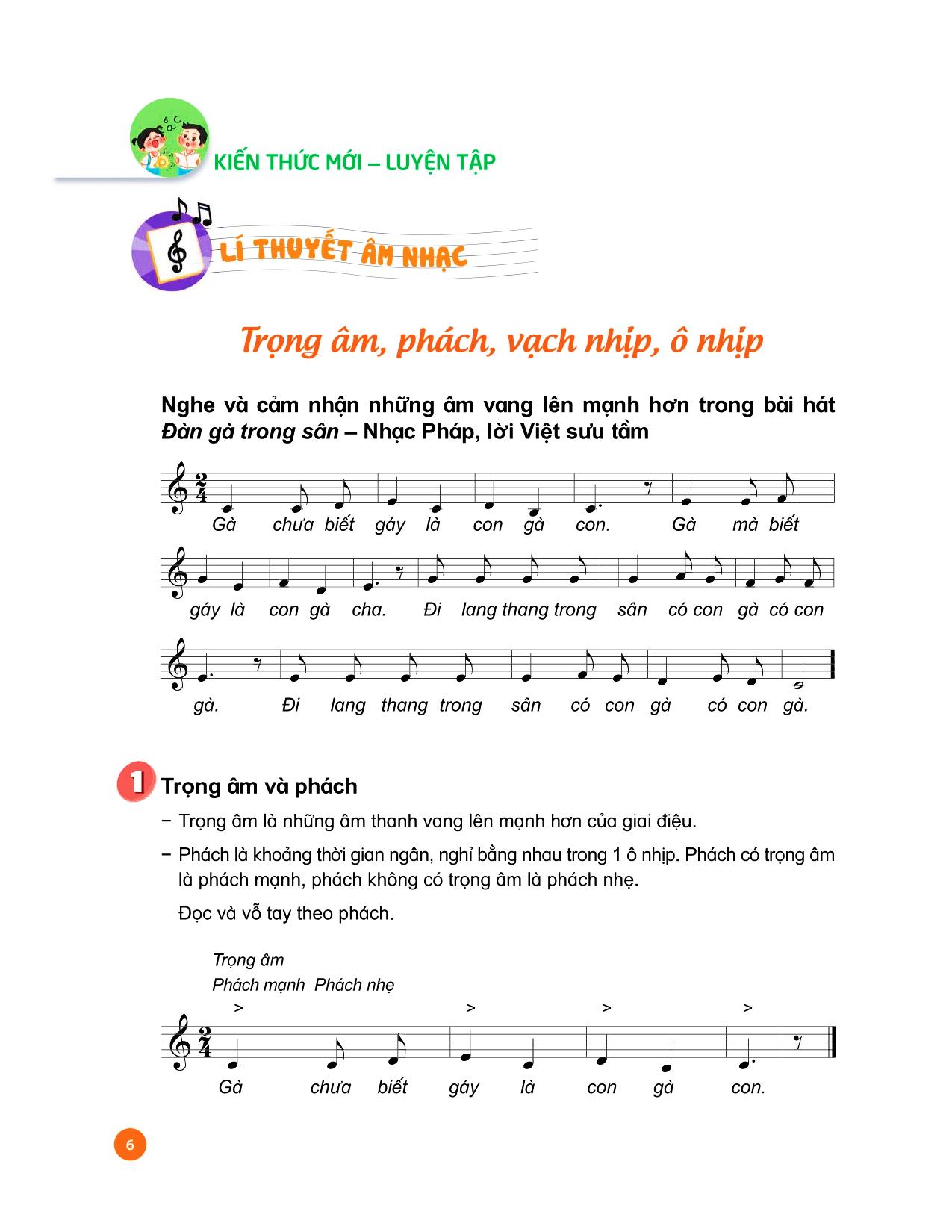 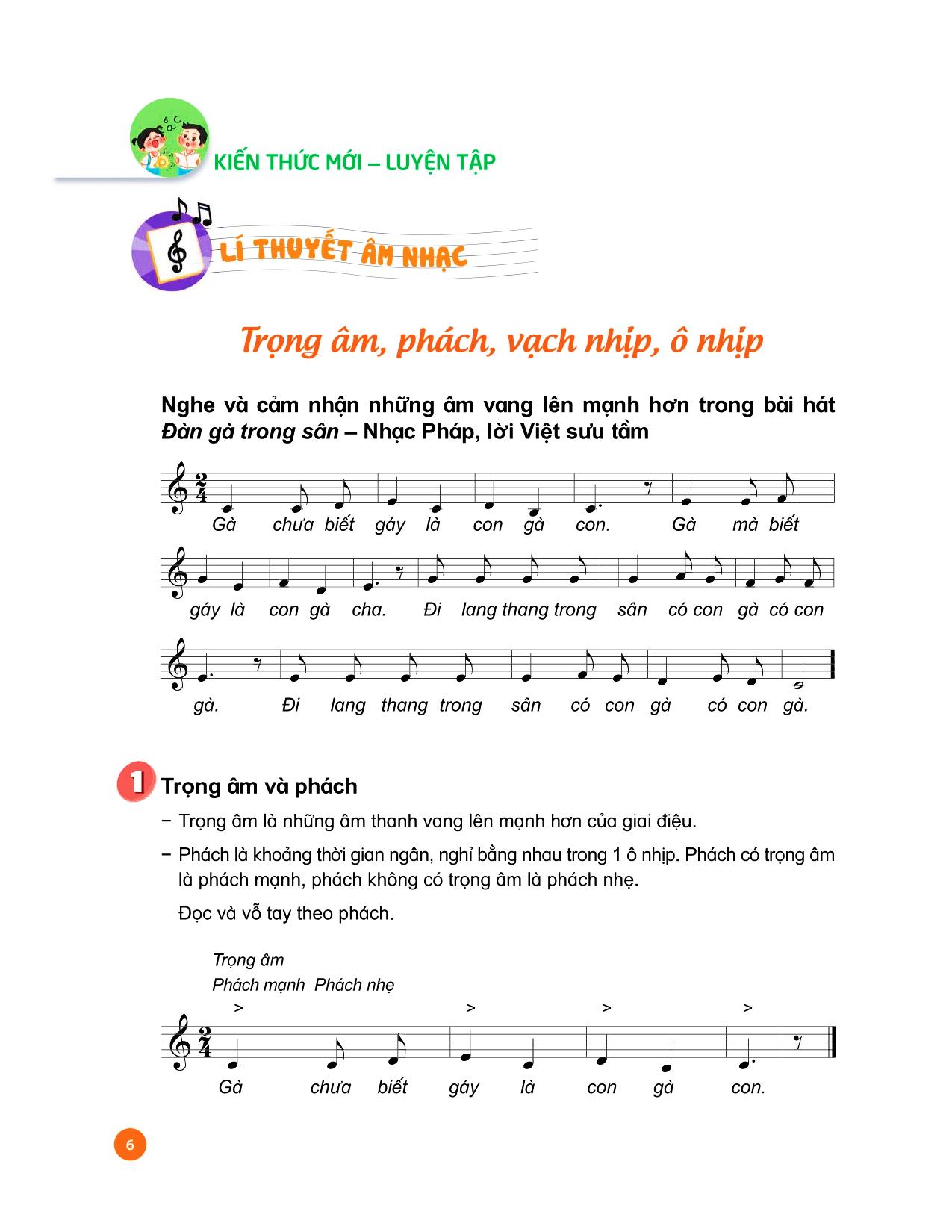 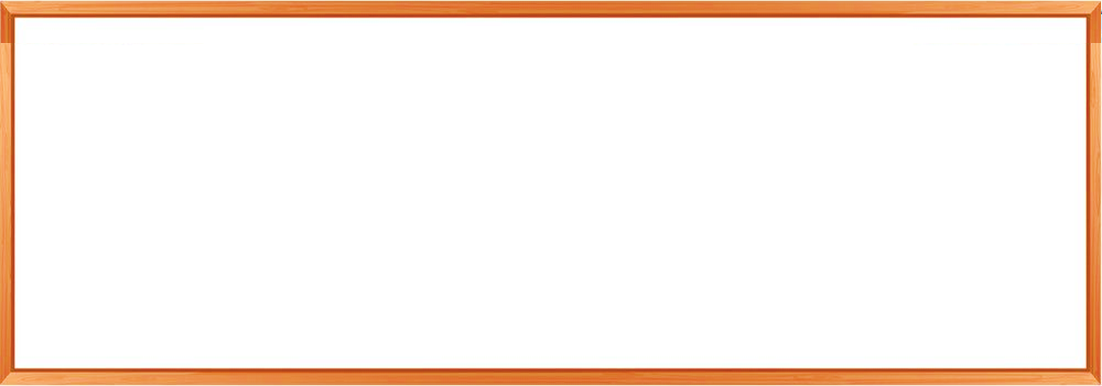 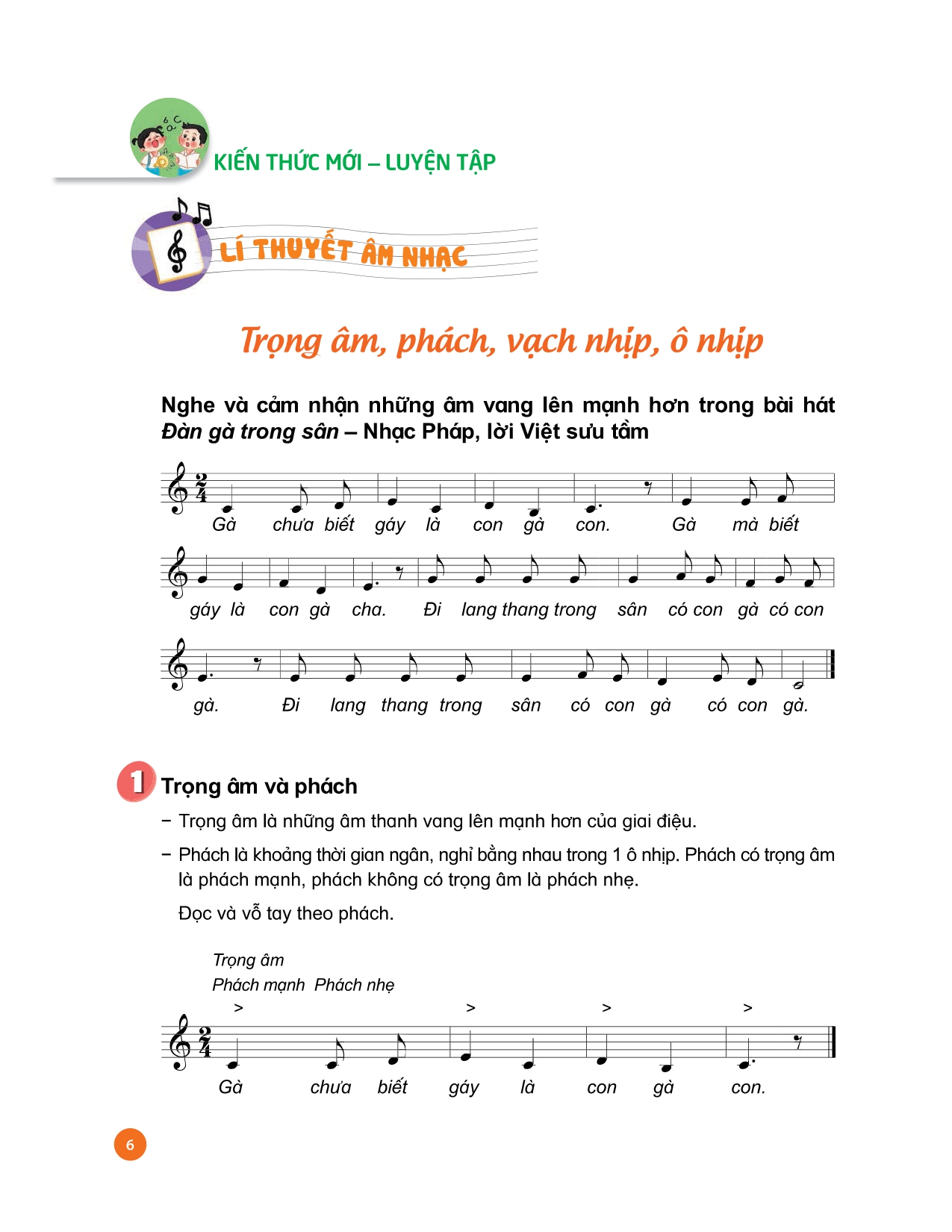 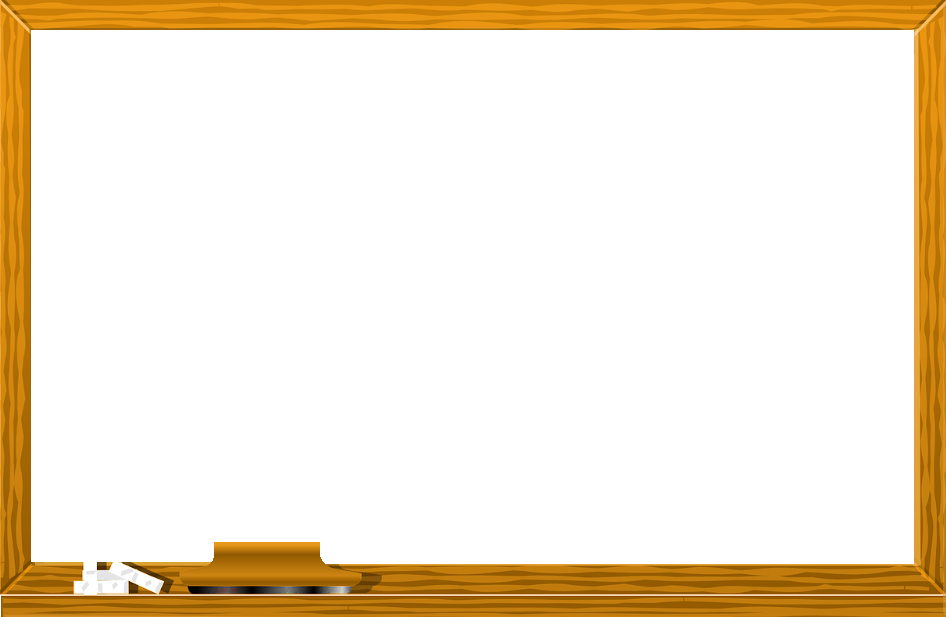 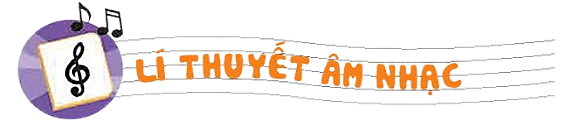 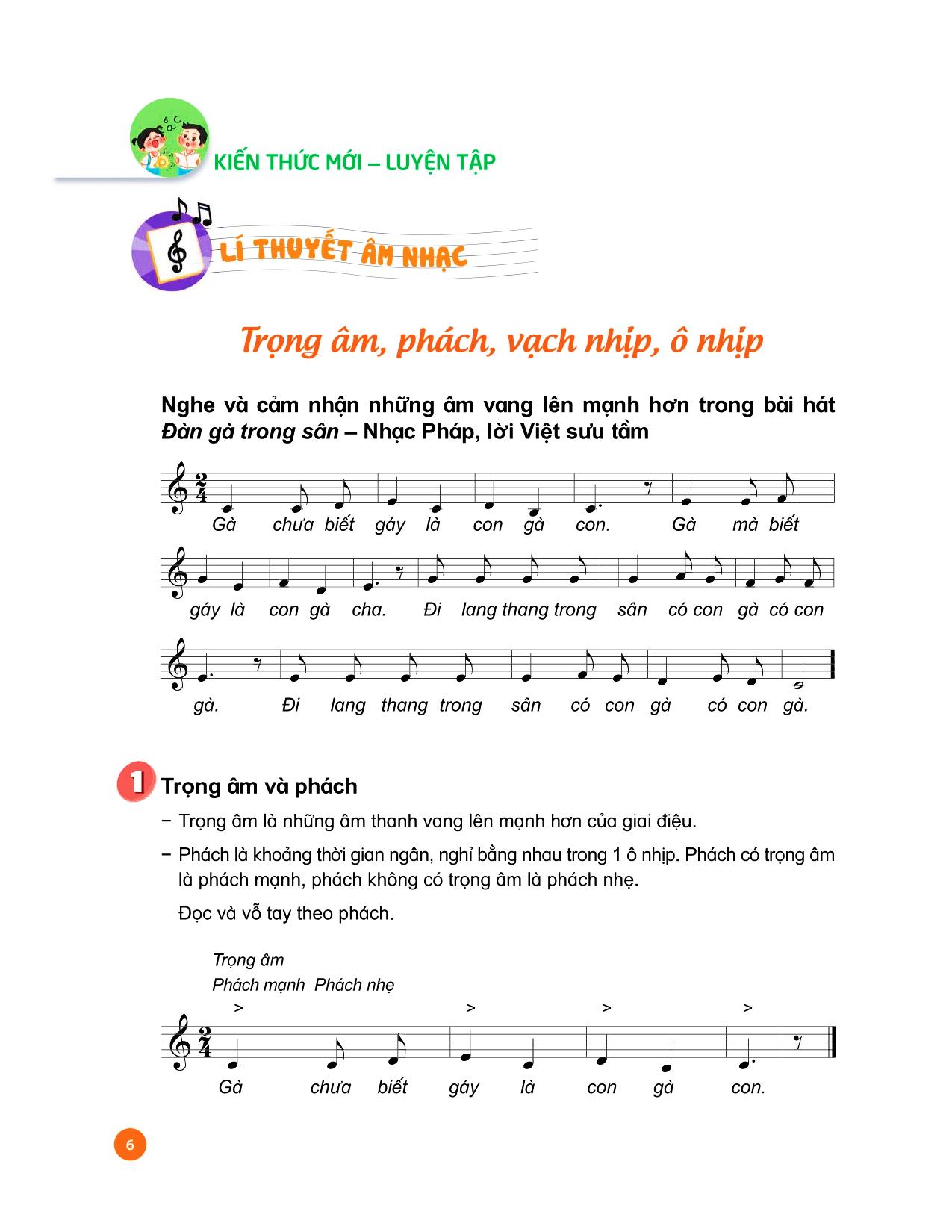 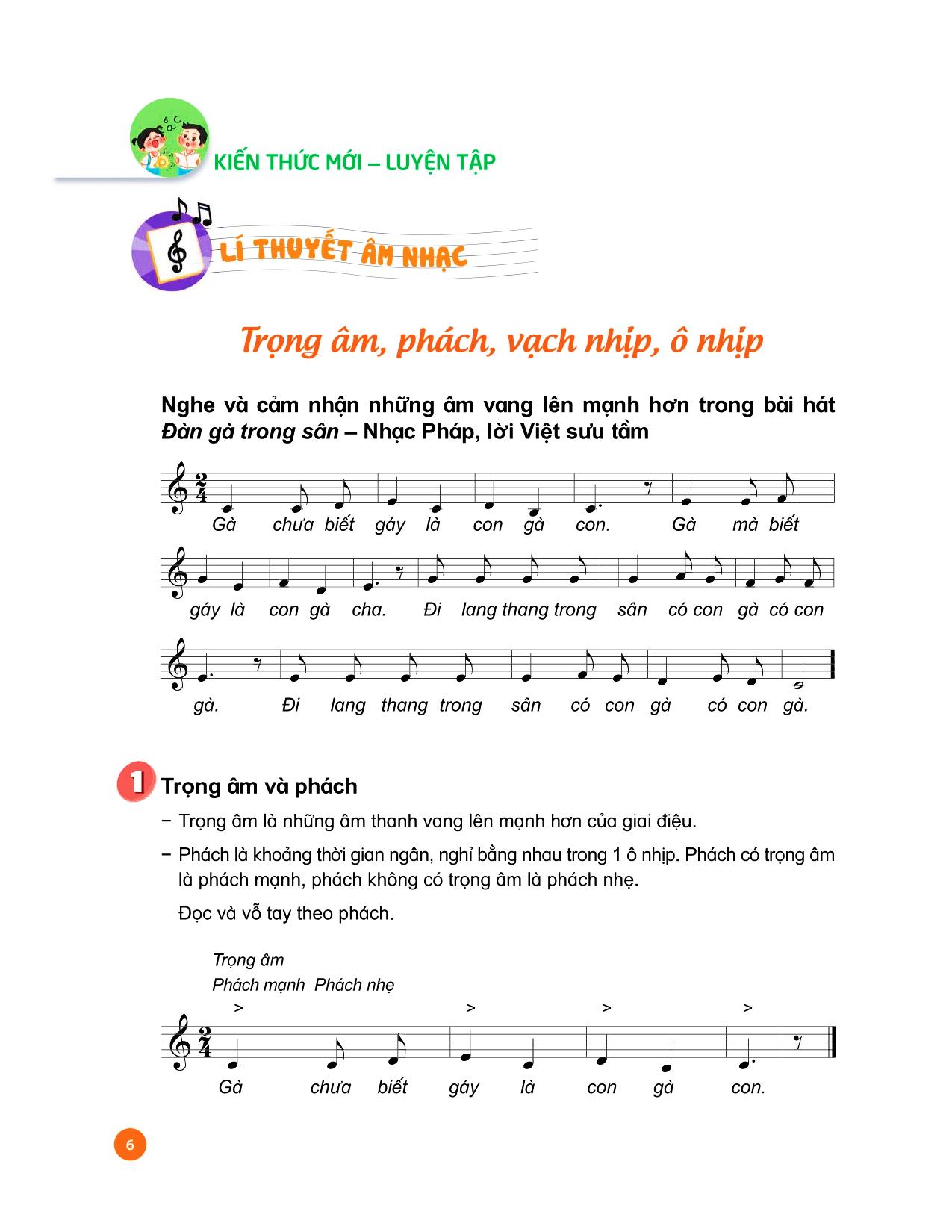 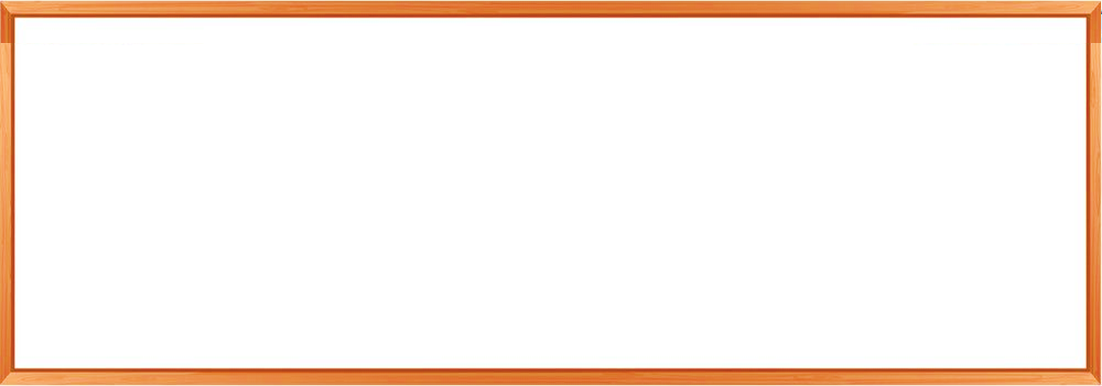 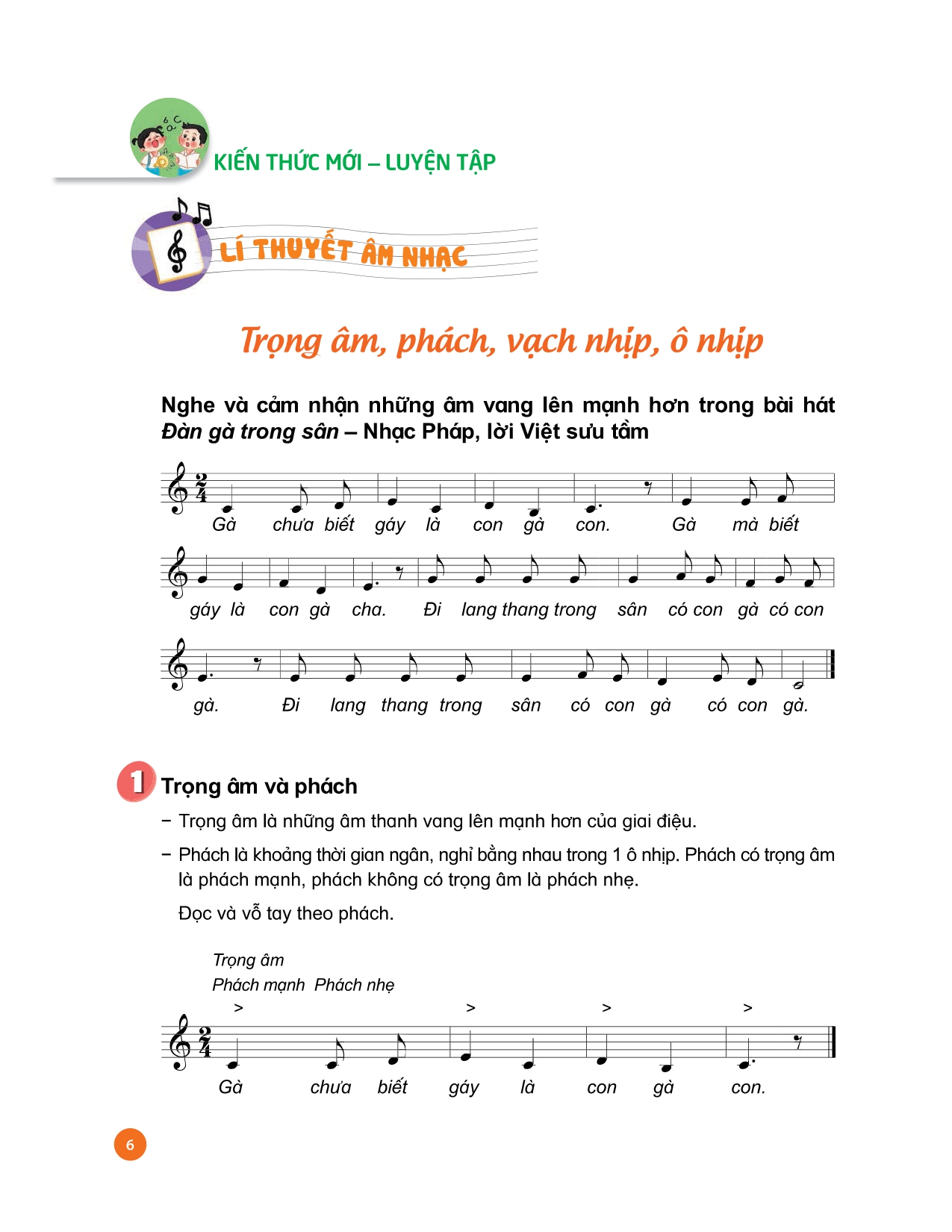 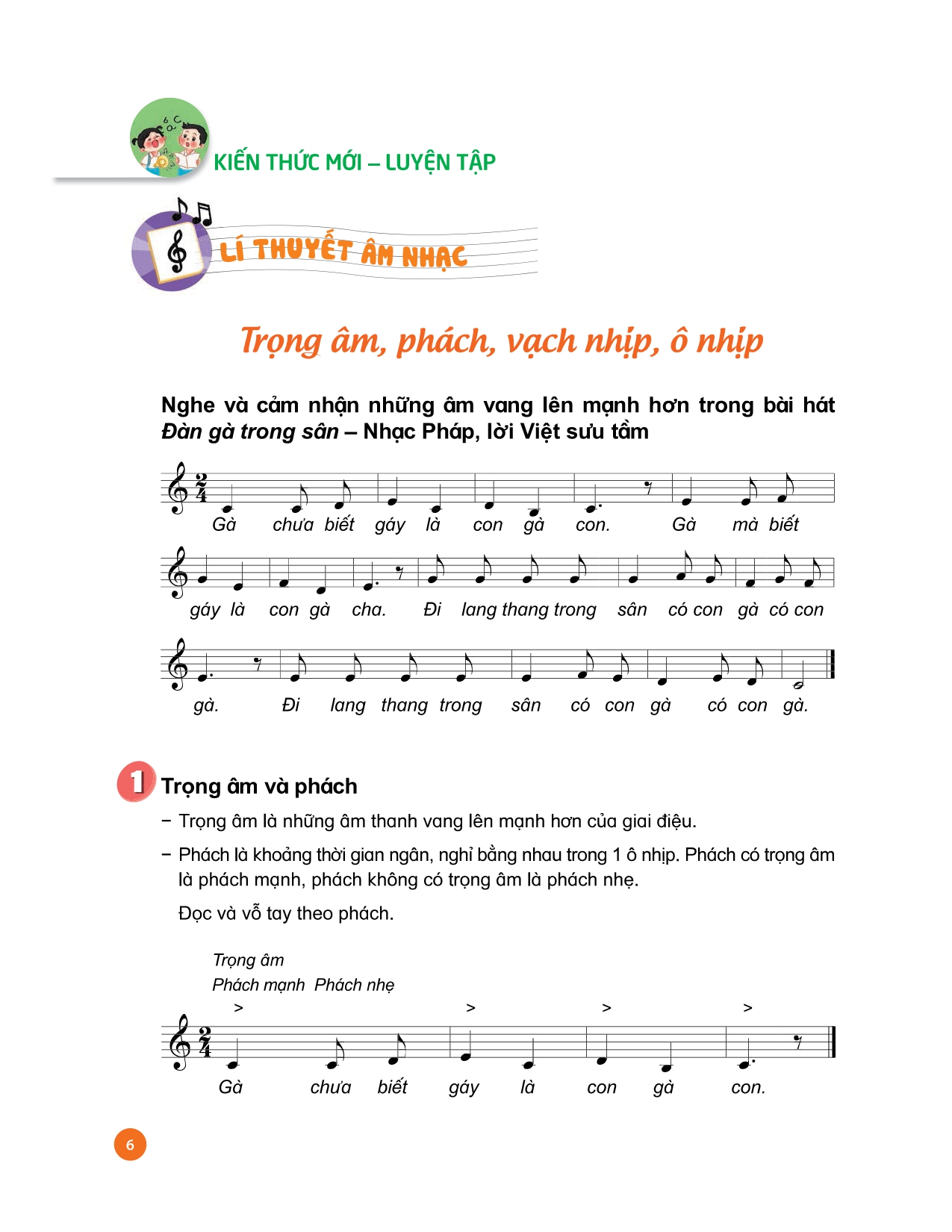 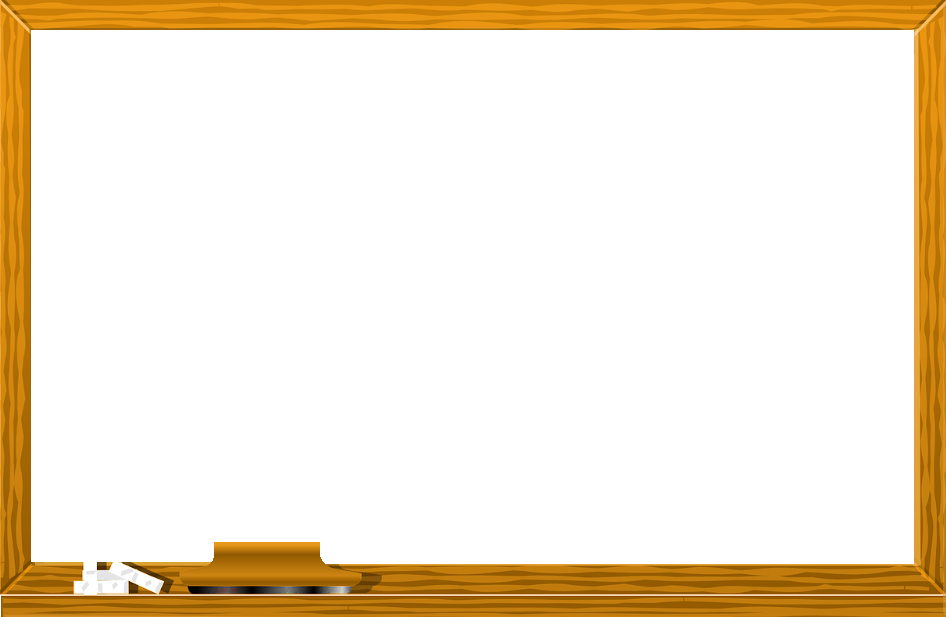 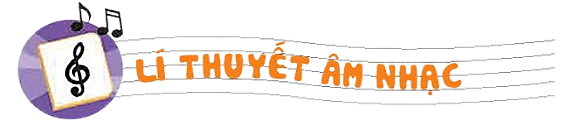 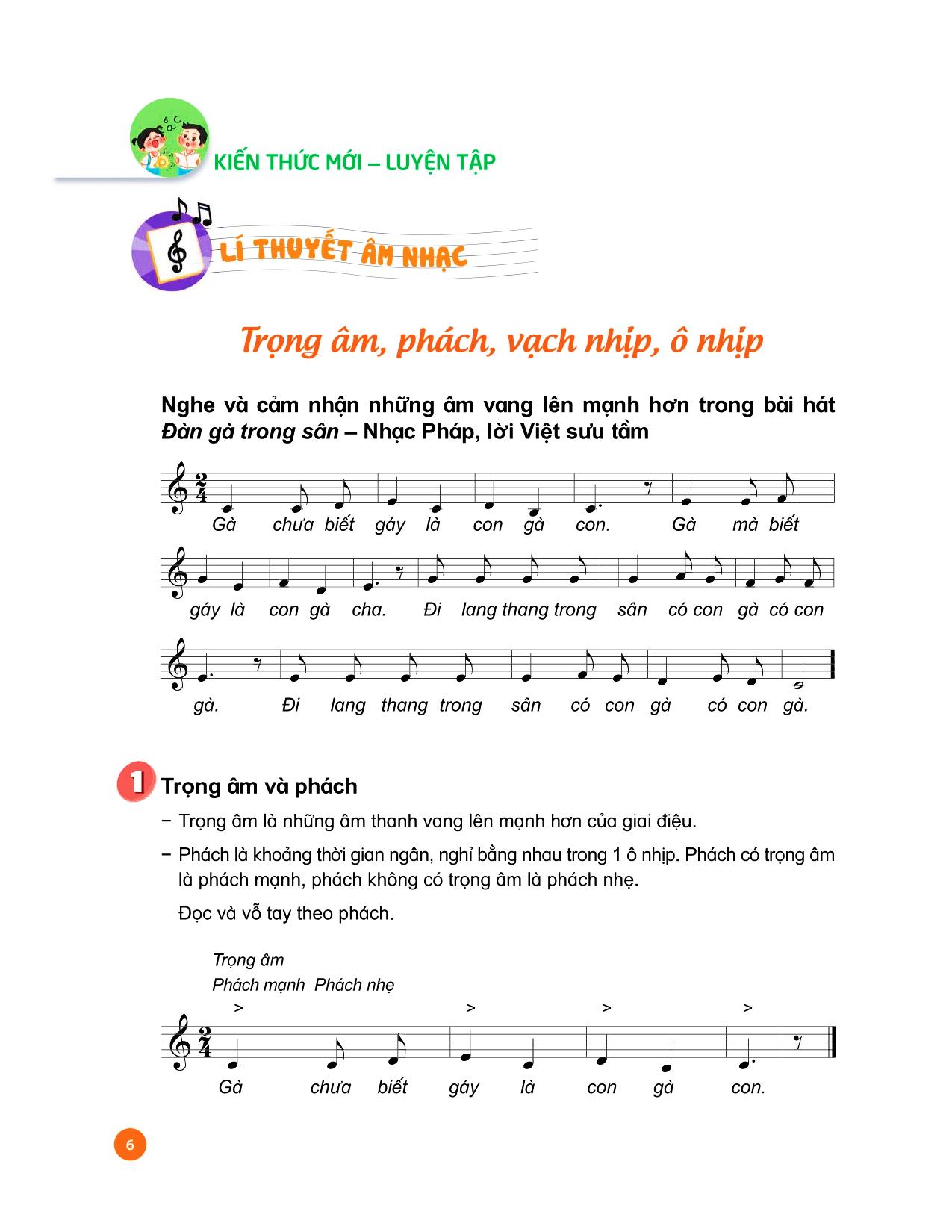 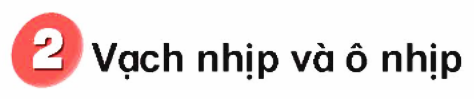 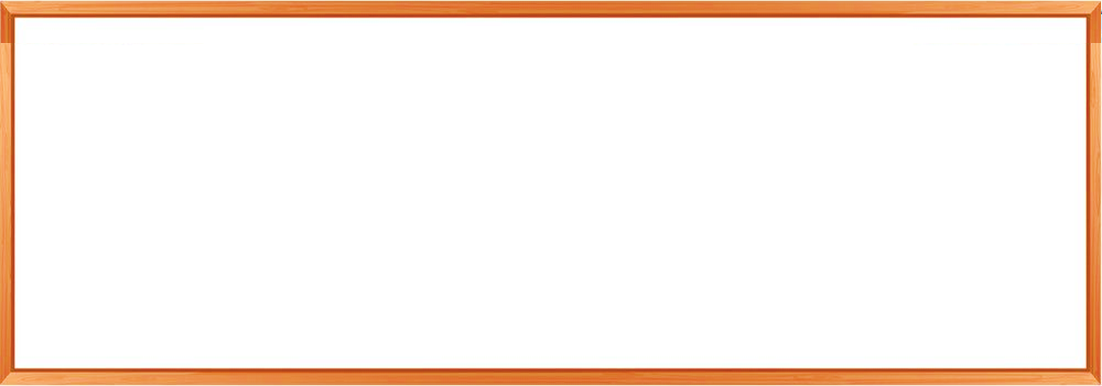 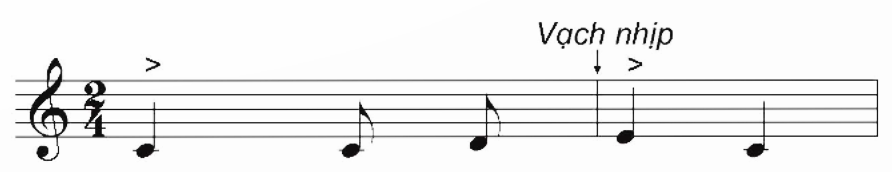 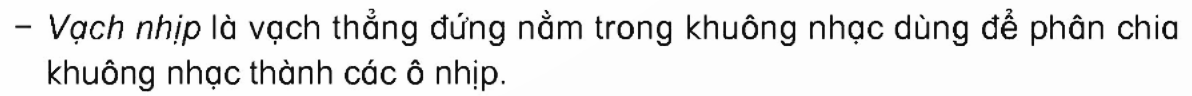 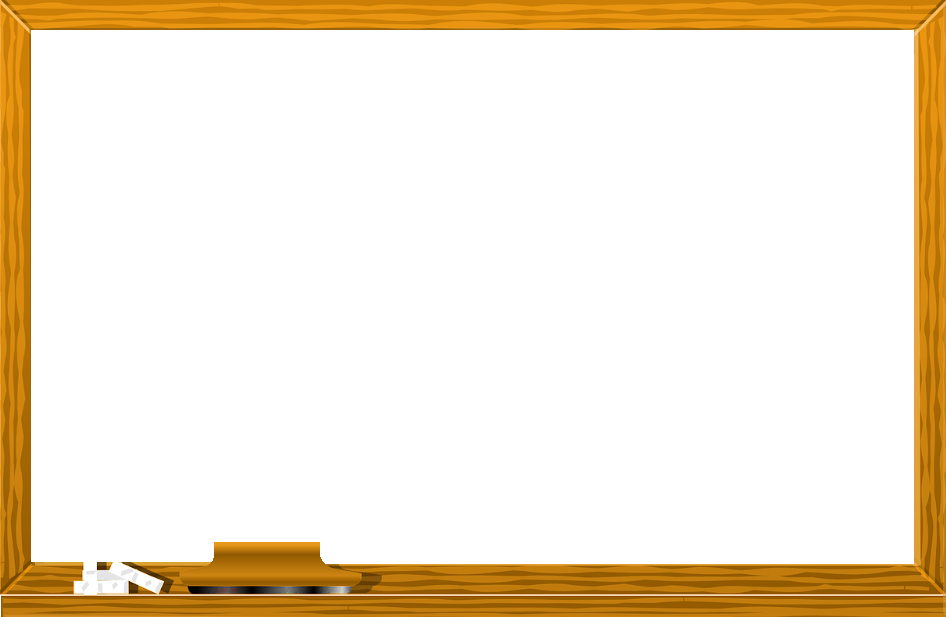 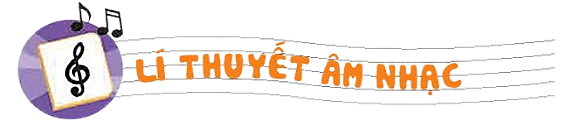 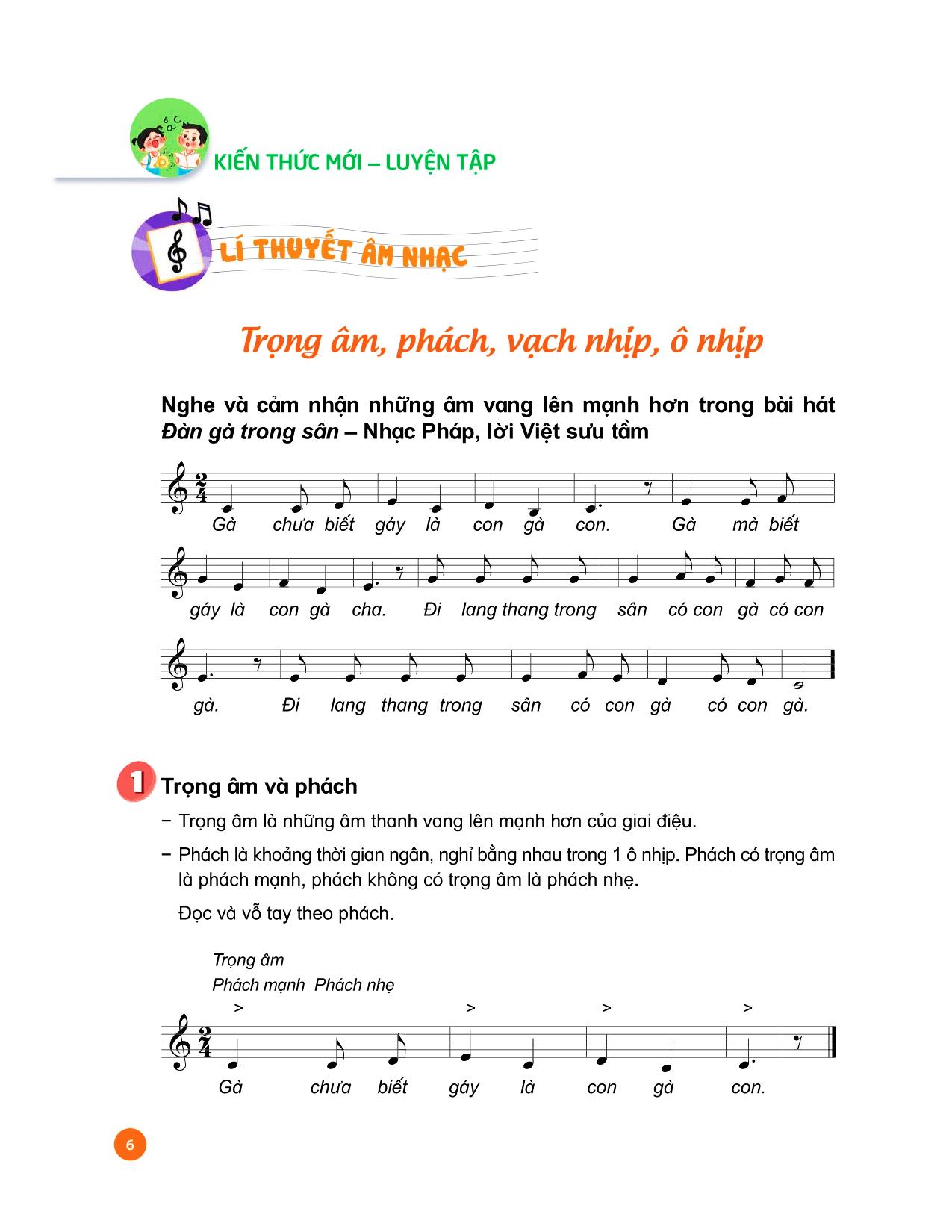 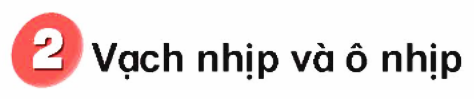 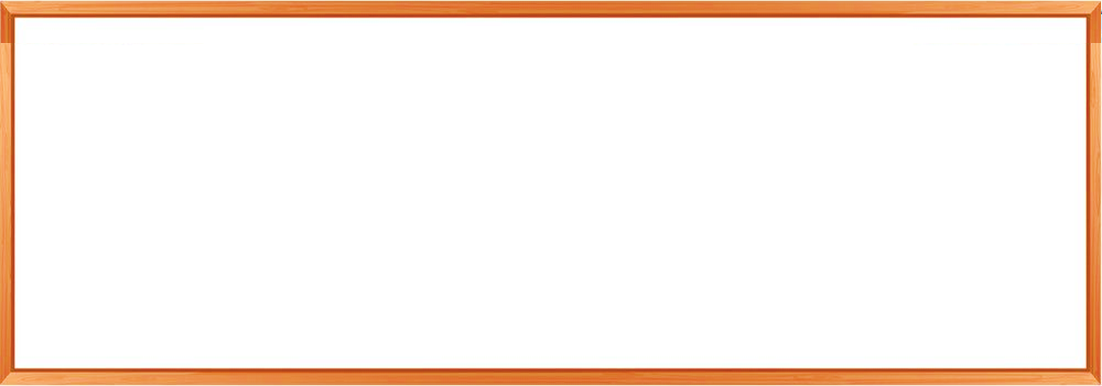 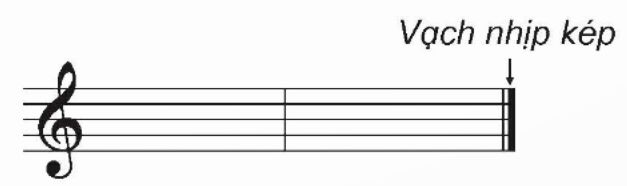 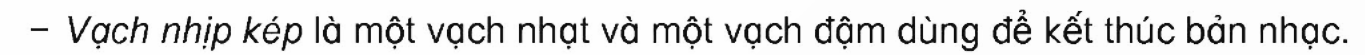 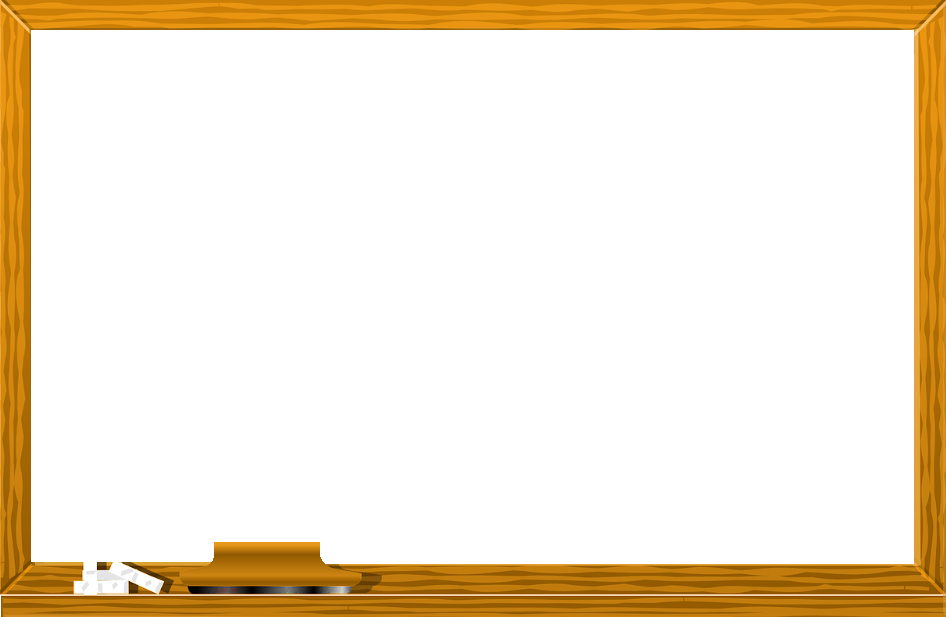 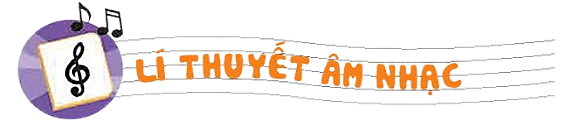 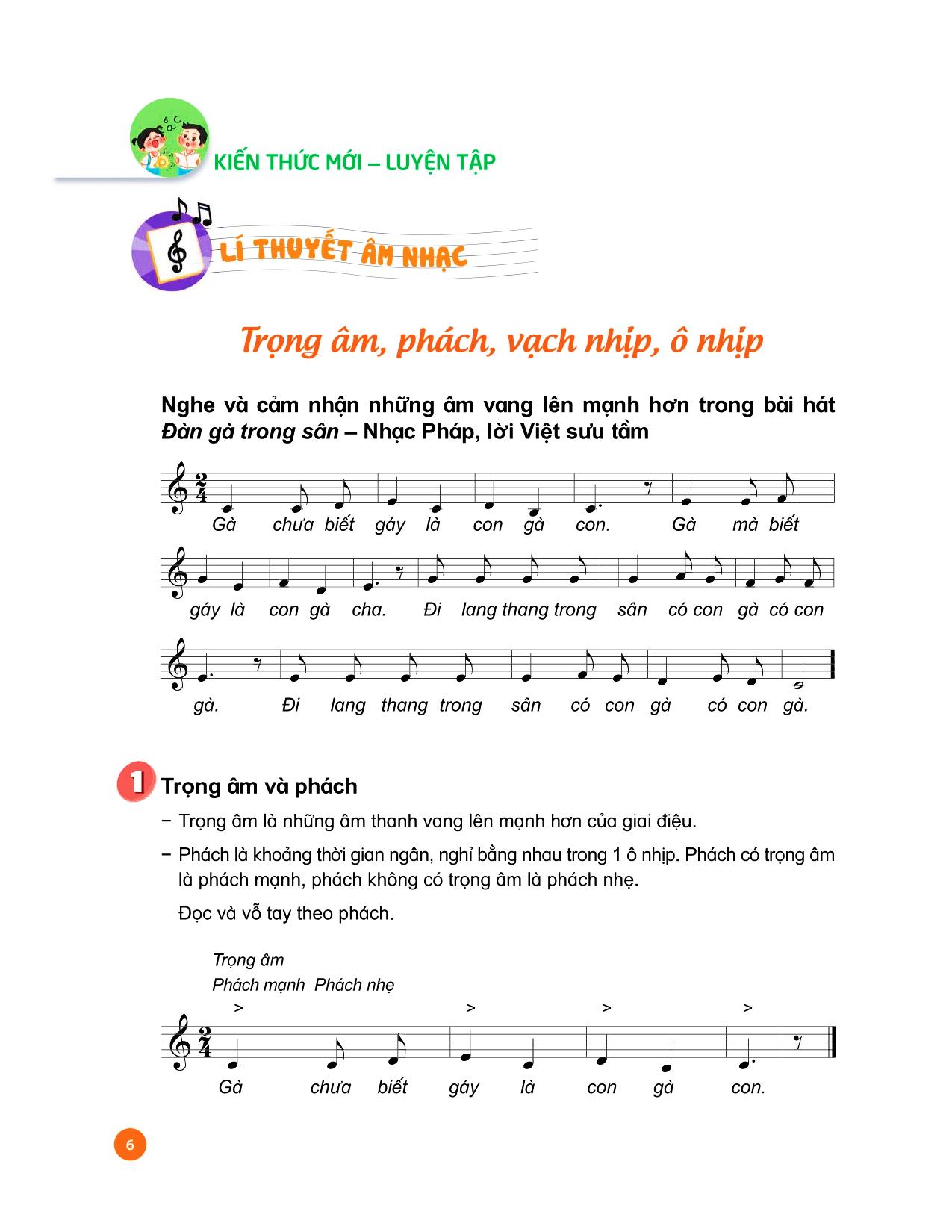 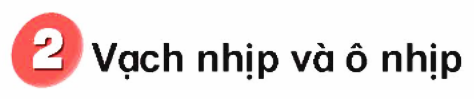 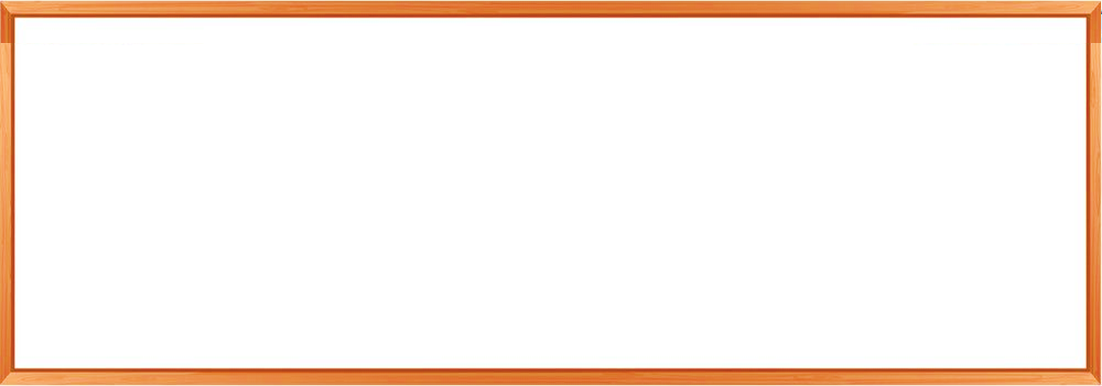 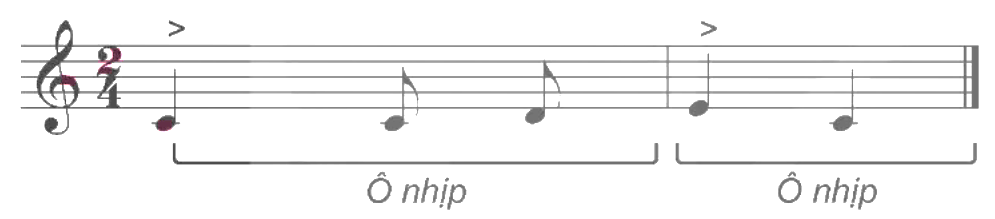 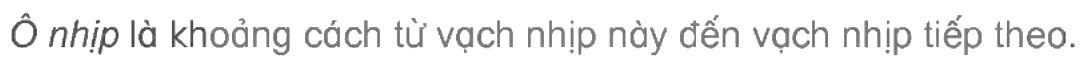 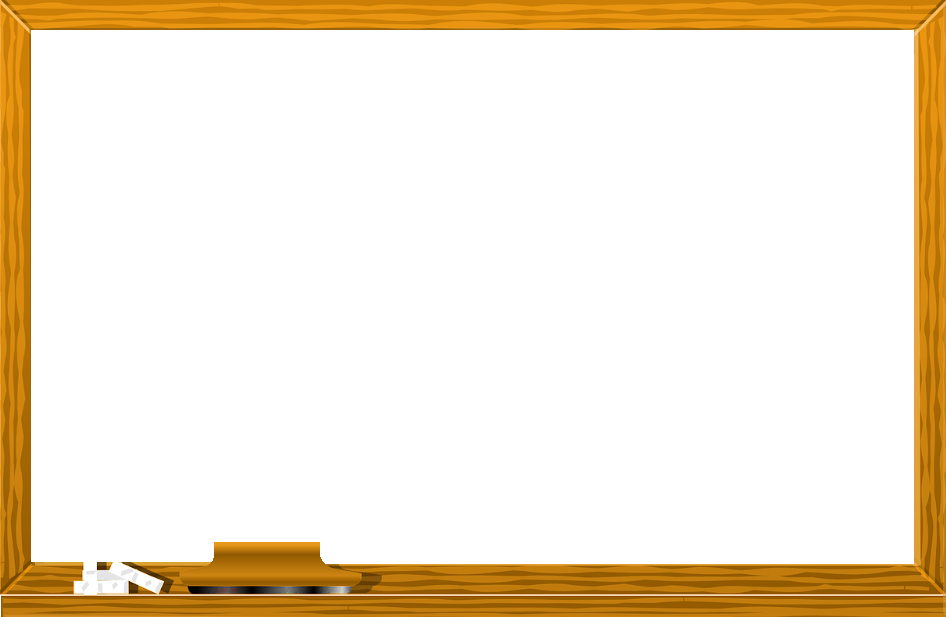 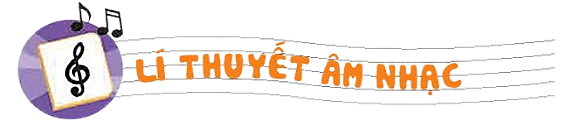 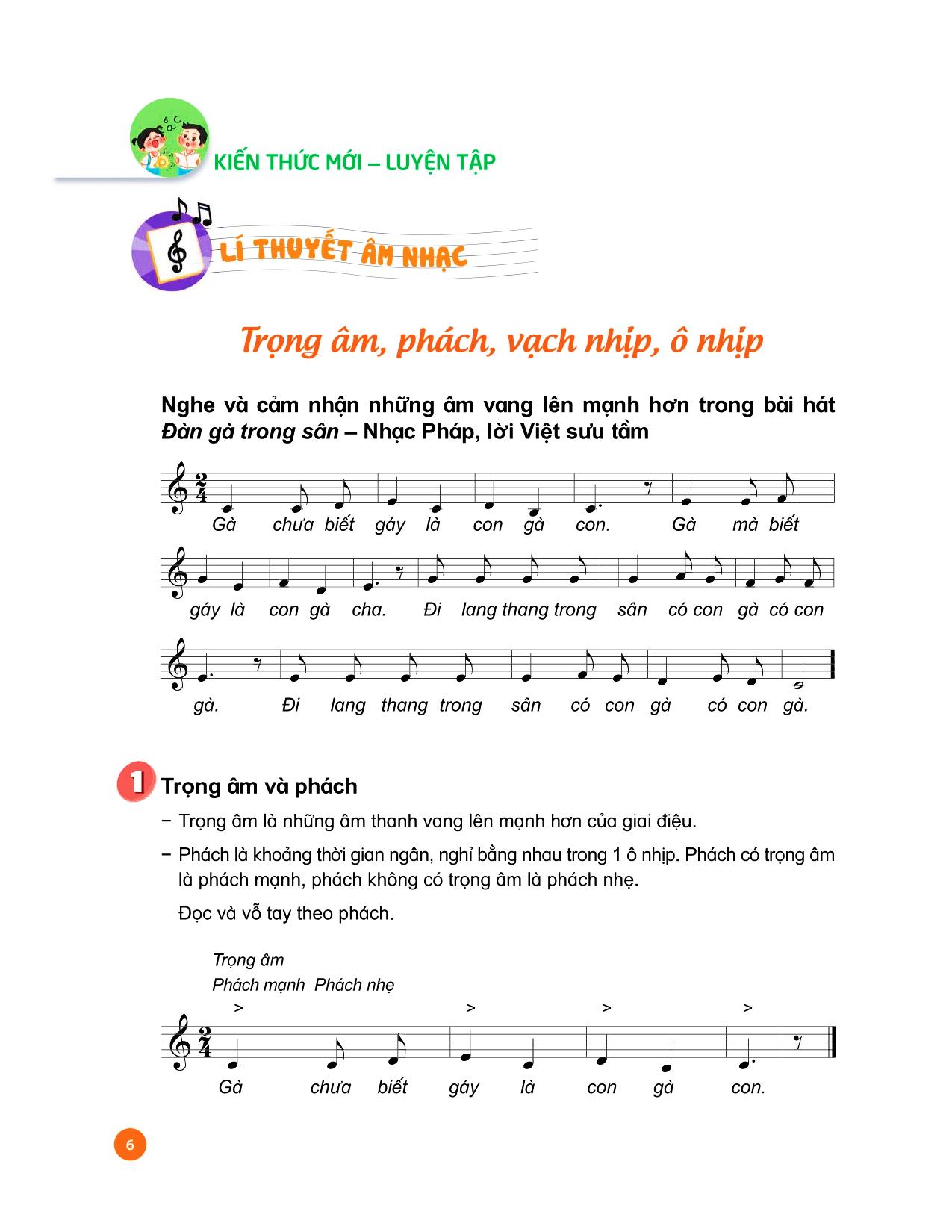 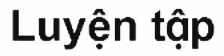 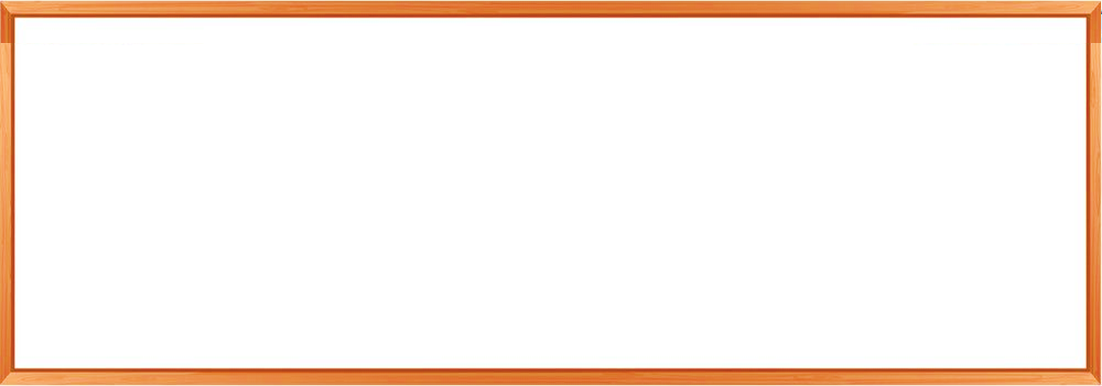 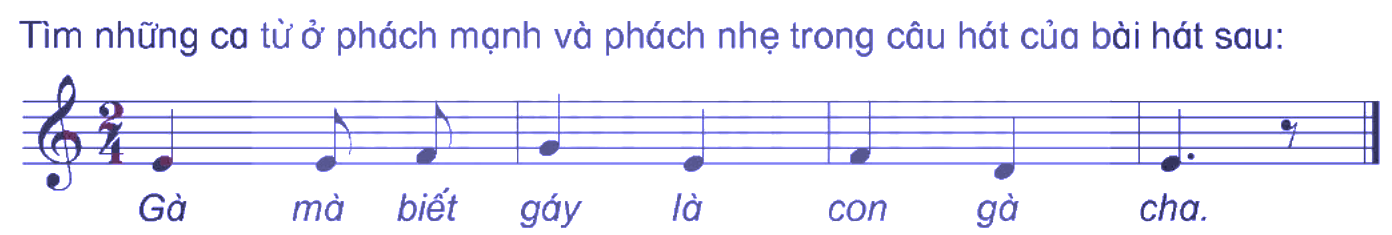 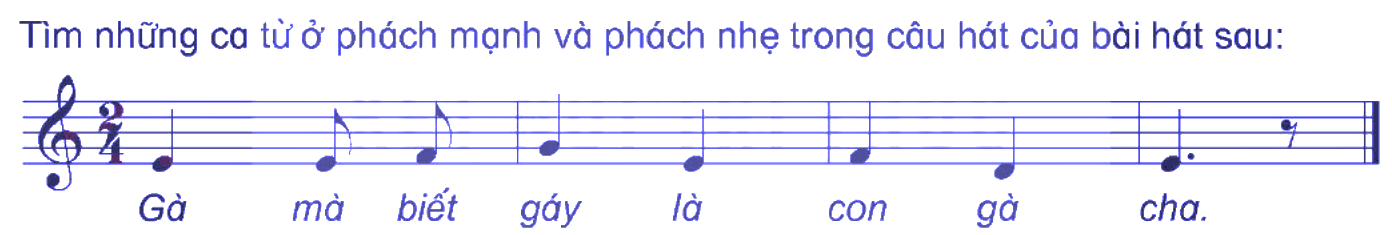 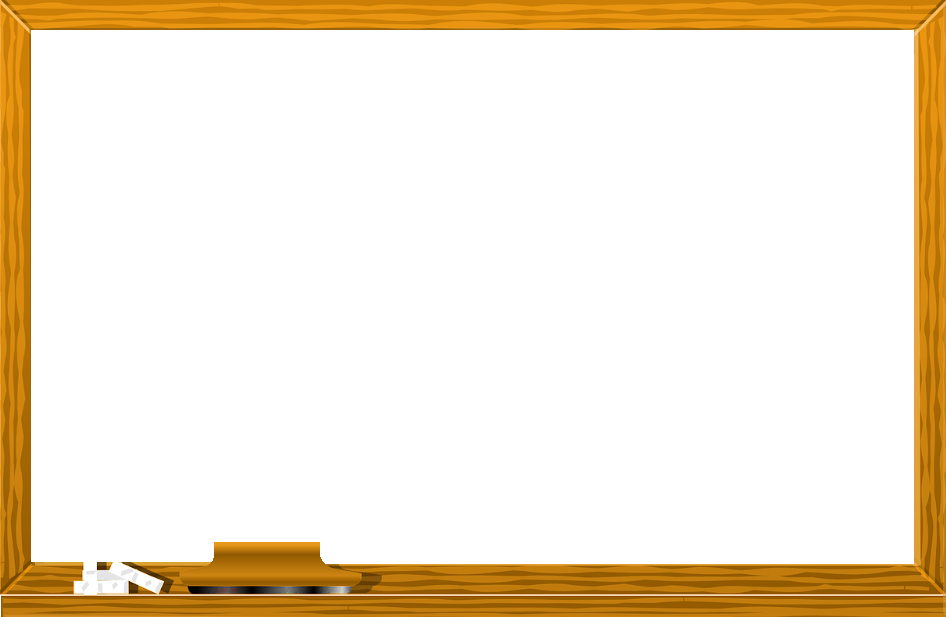 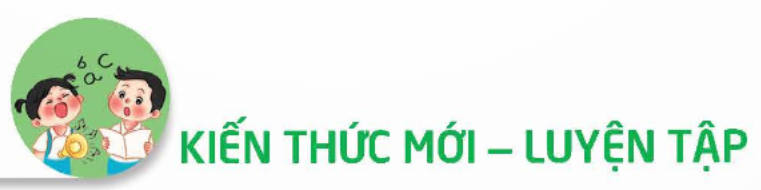 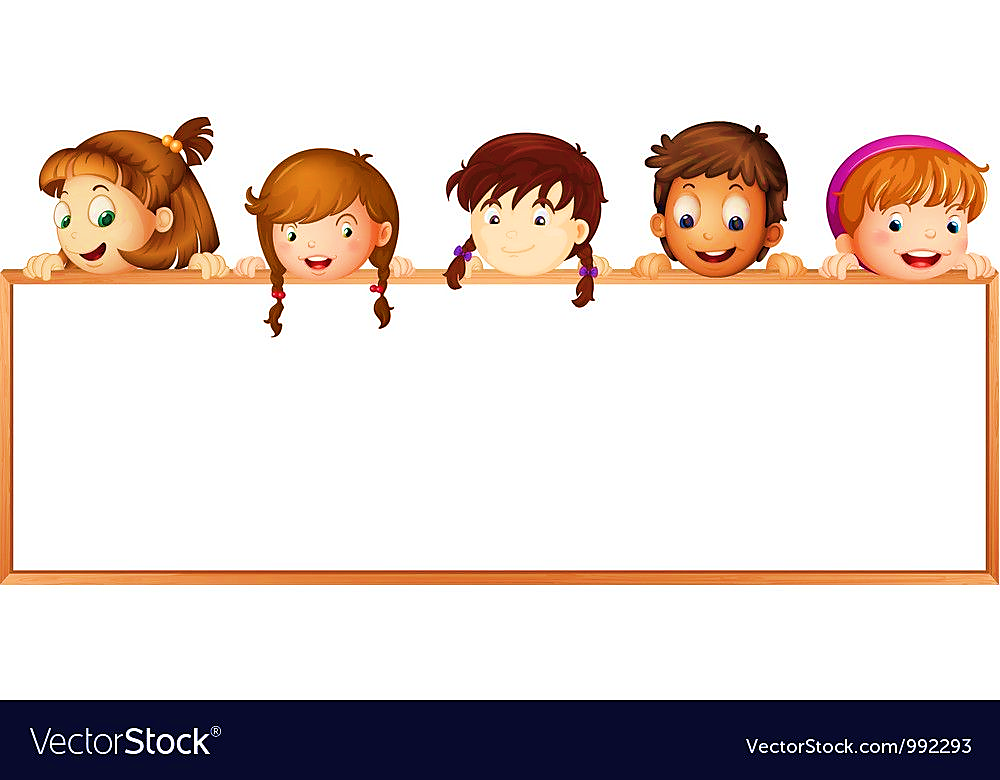 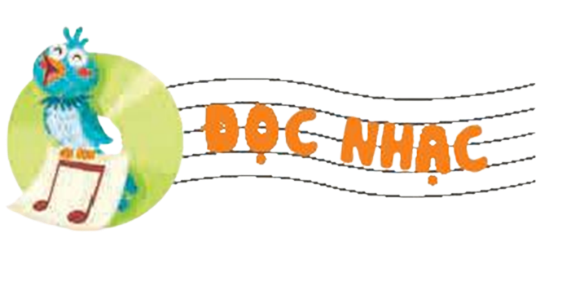 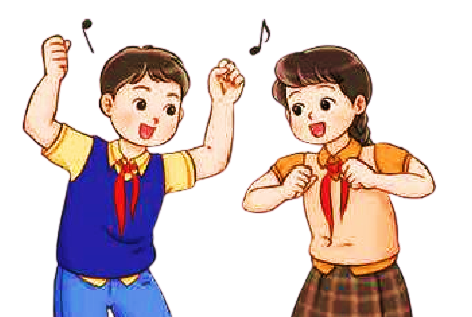 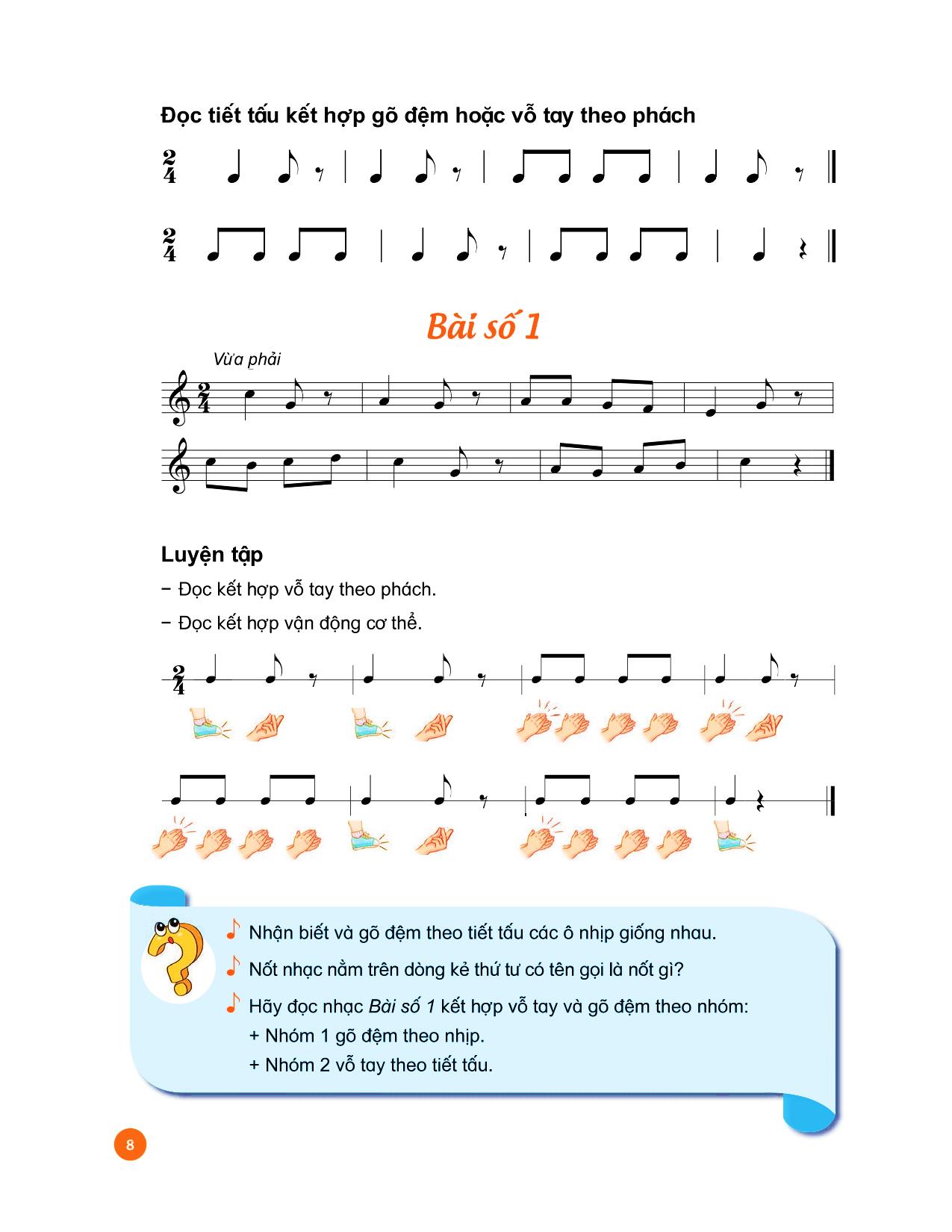 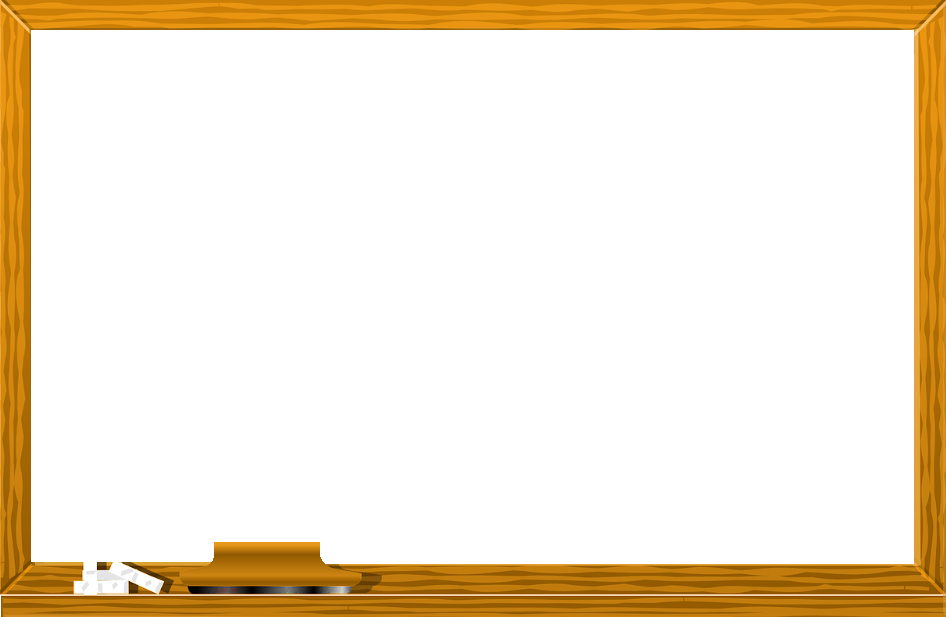 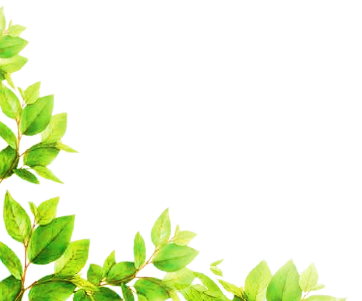 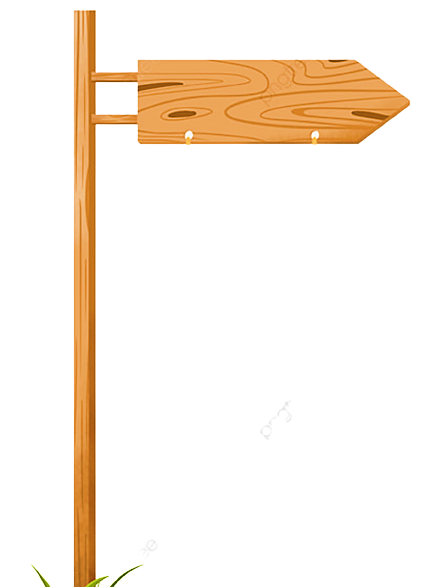 GIAI ĐIỆU
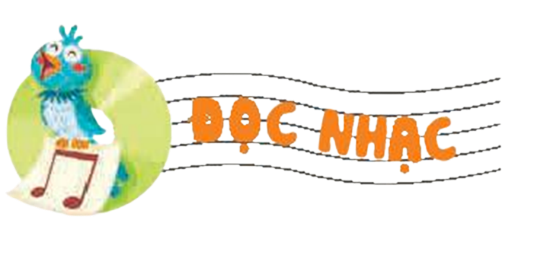 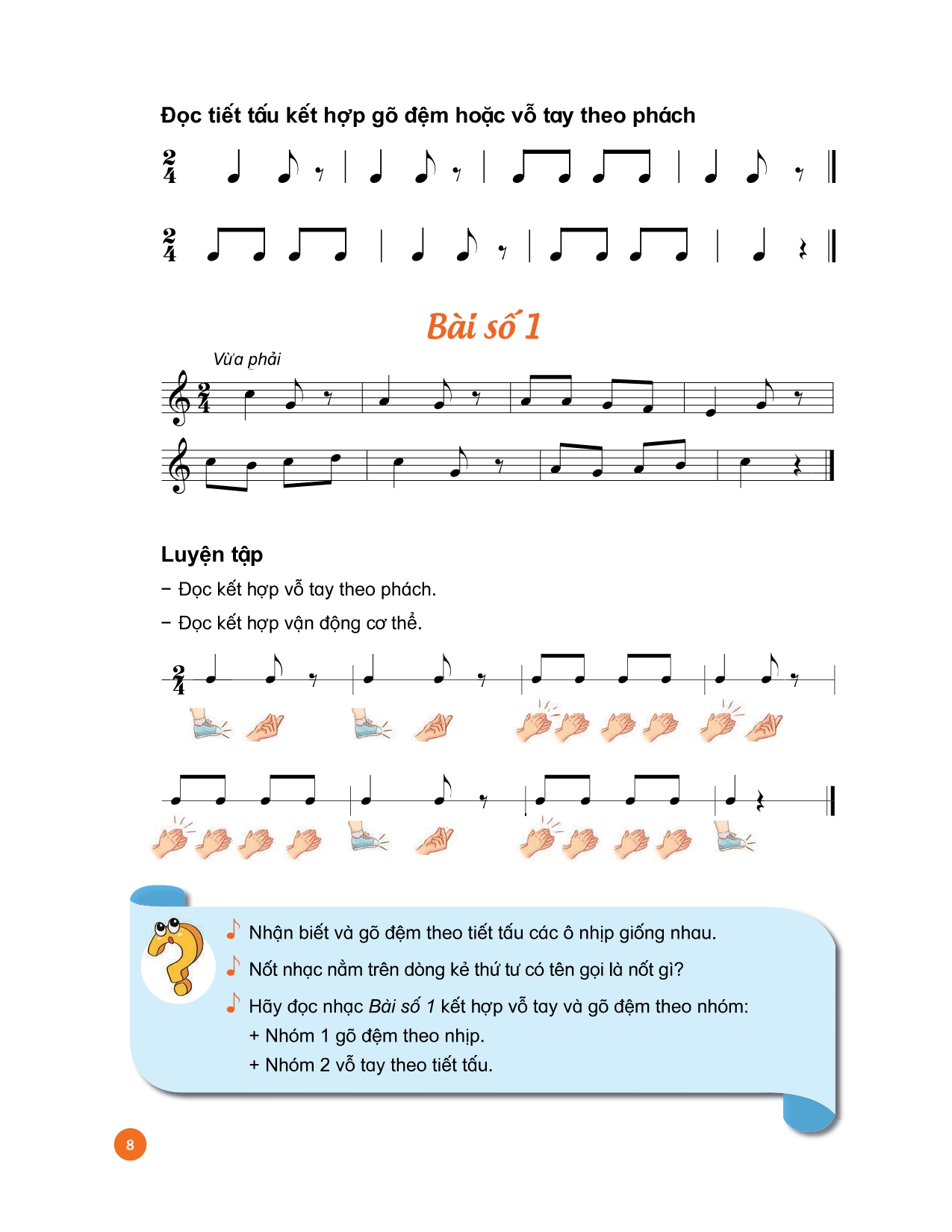 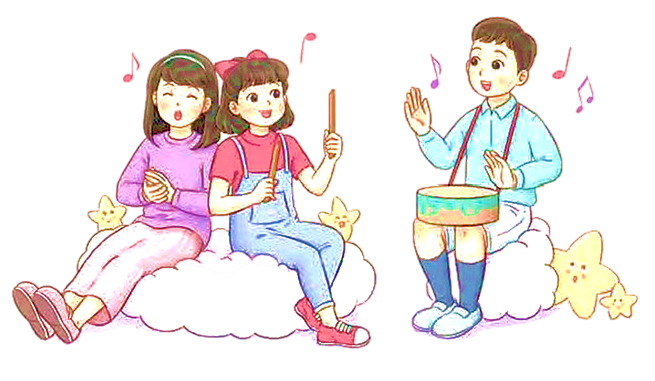 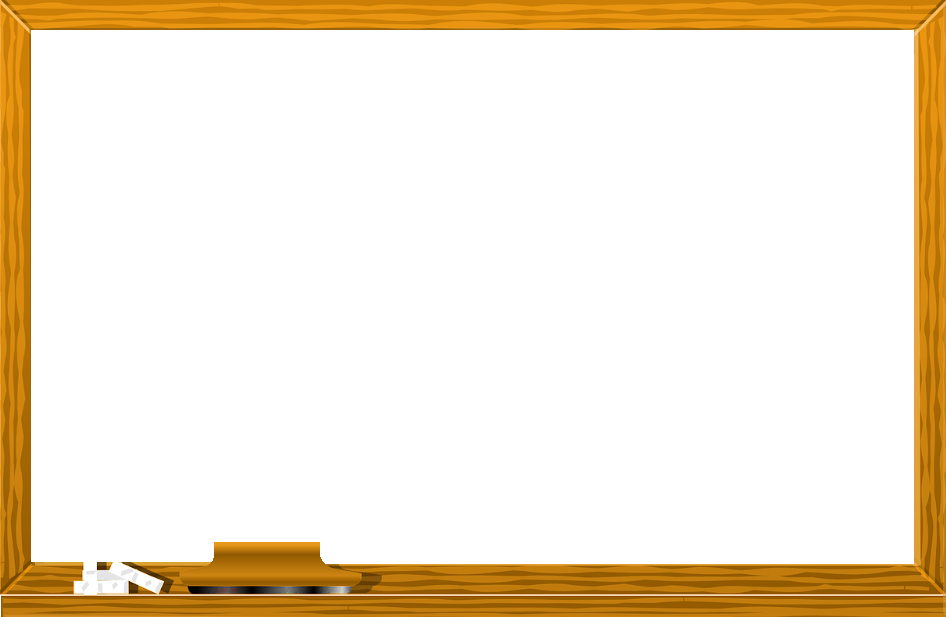 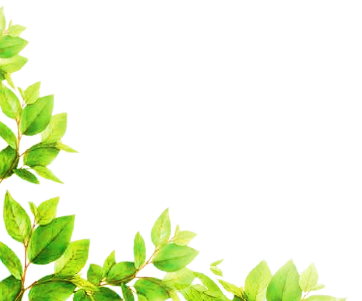 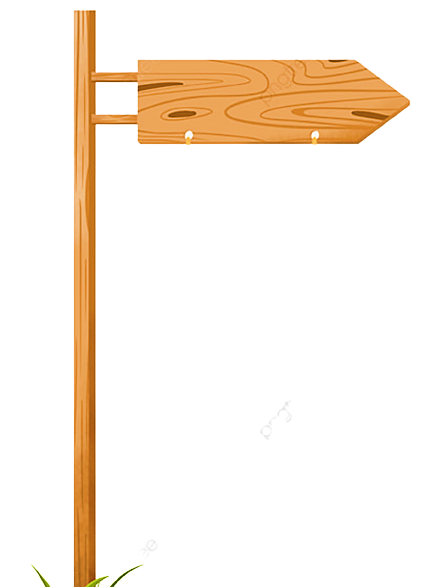 CAO ĐỘ
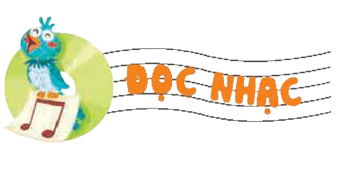 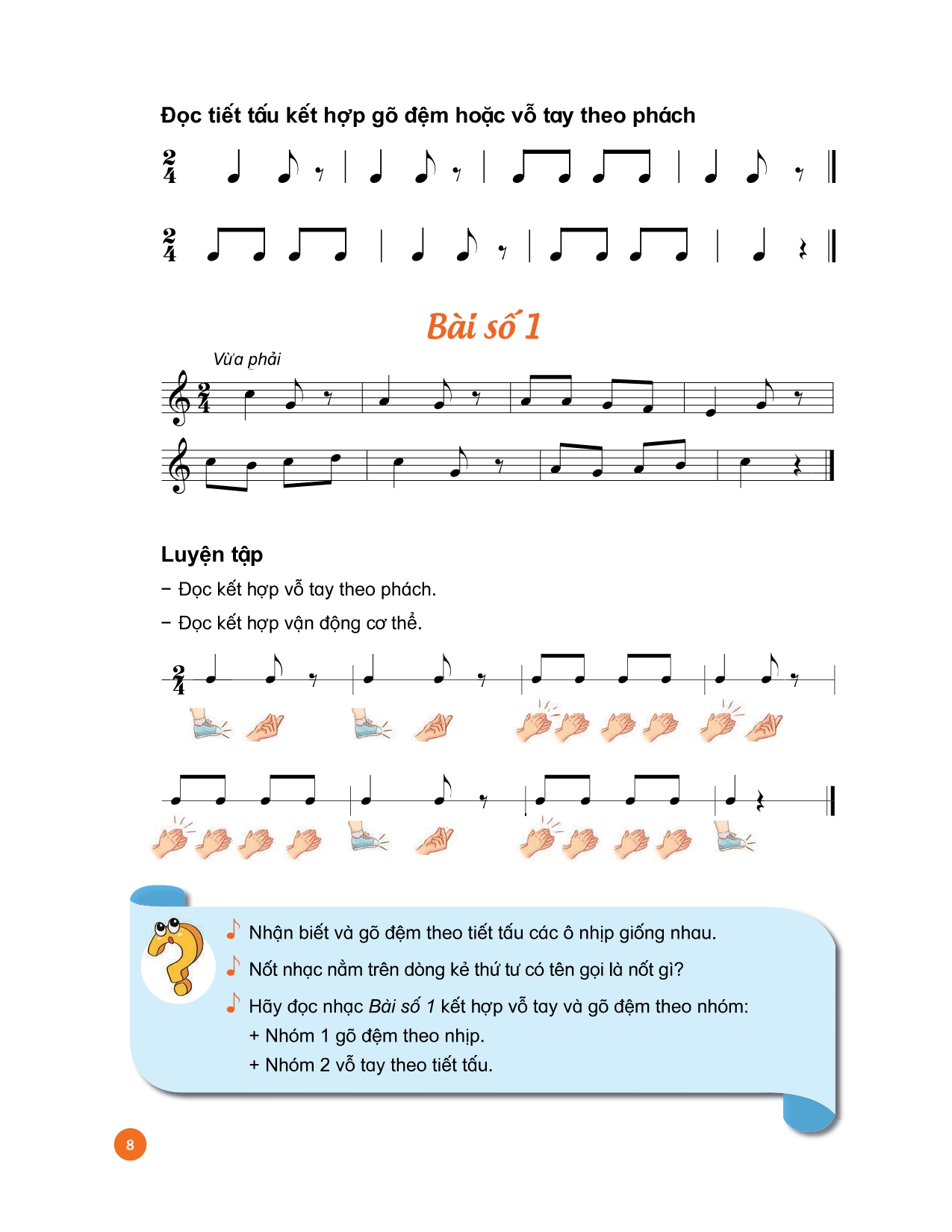 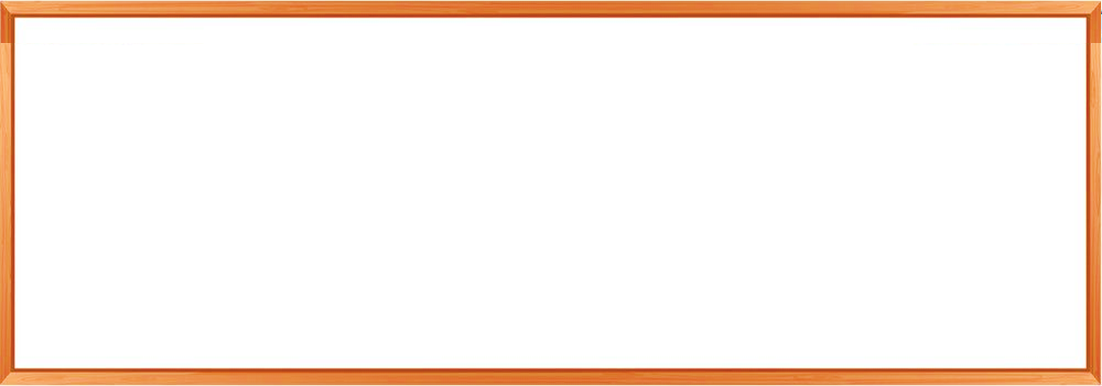 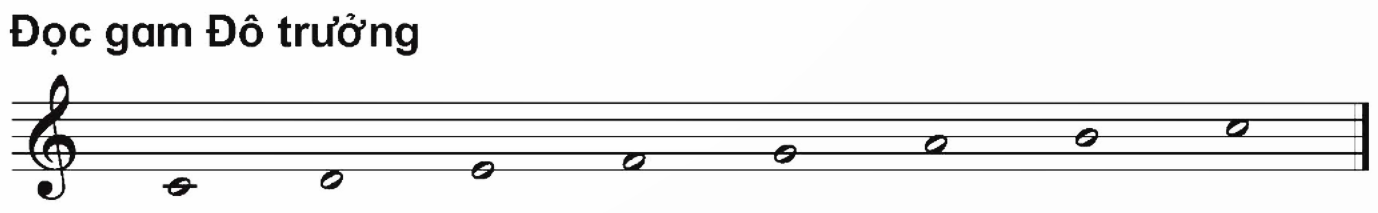 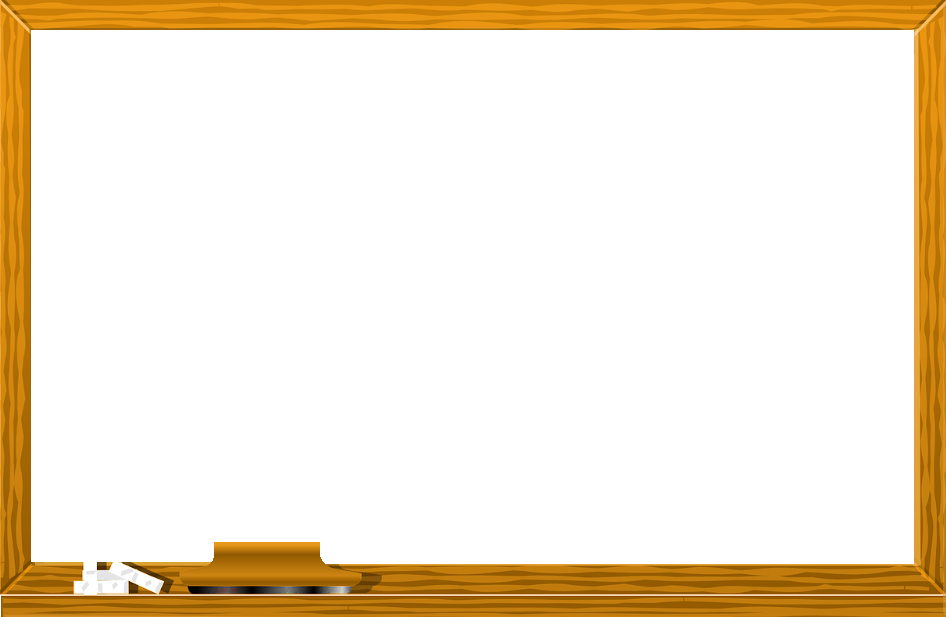 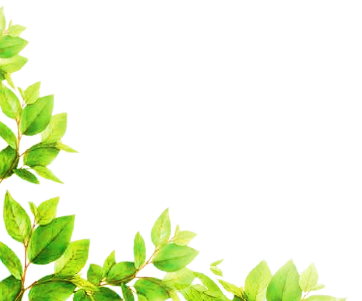 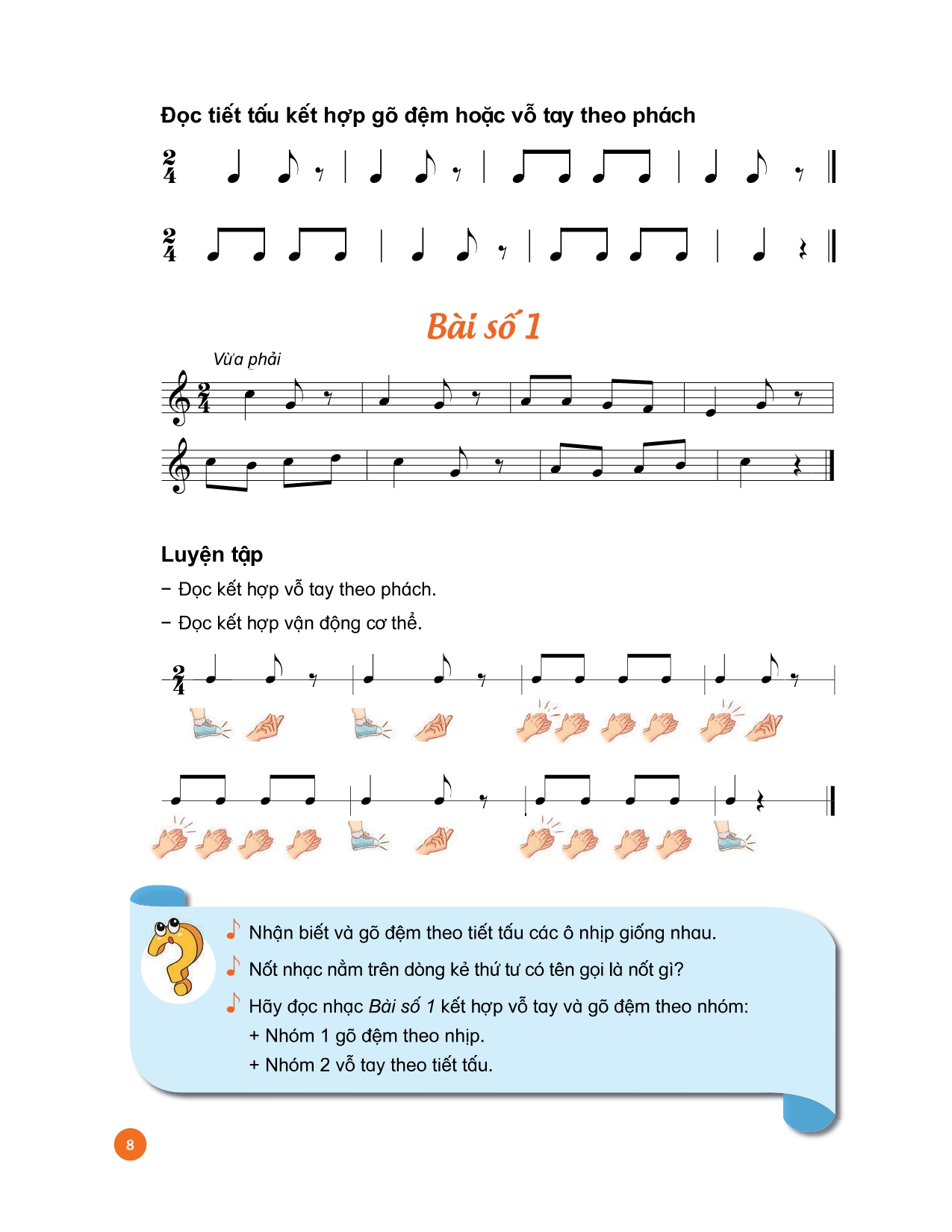 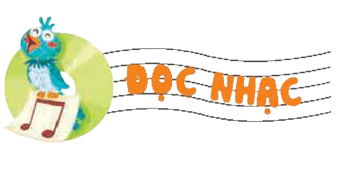 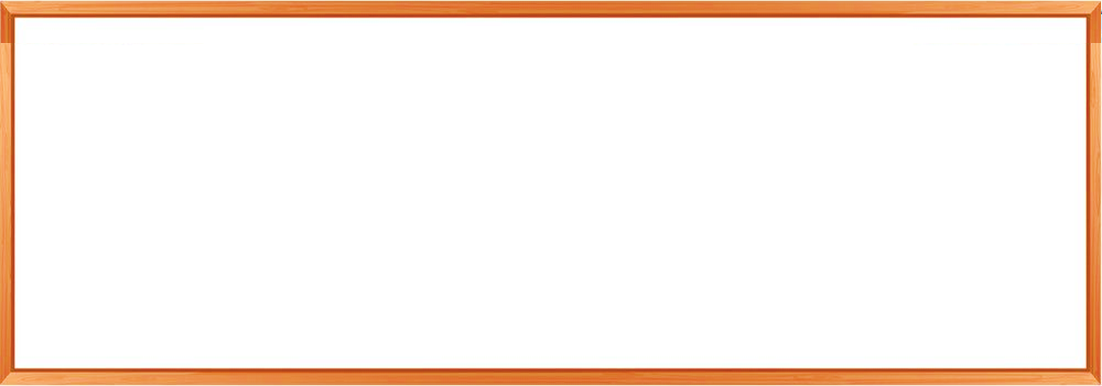 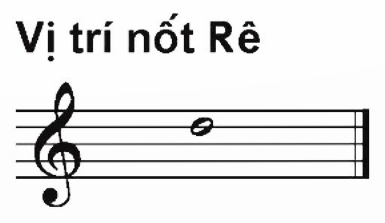 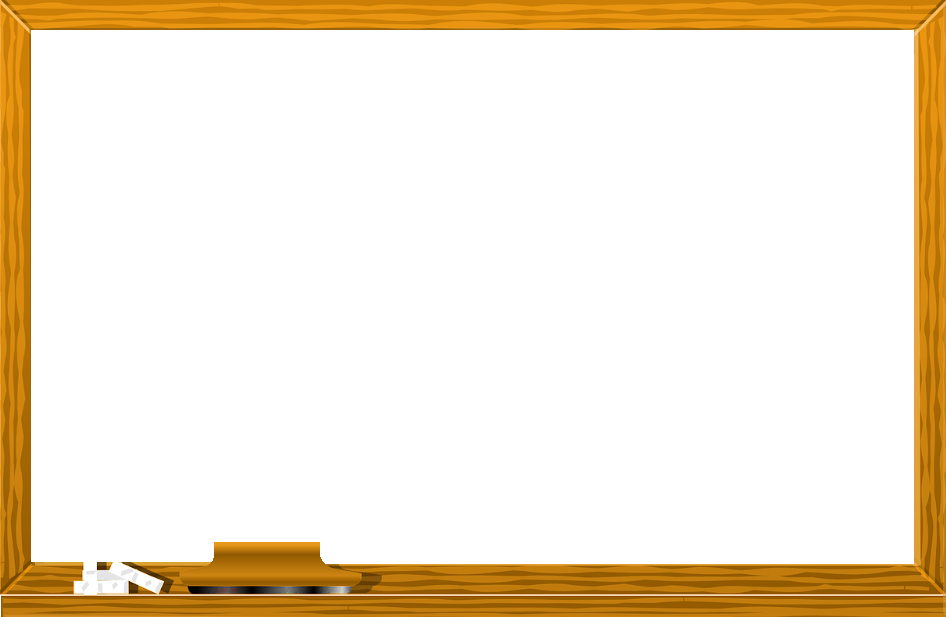 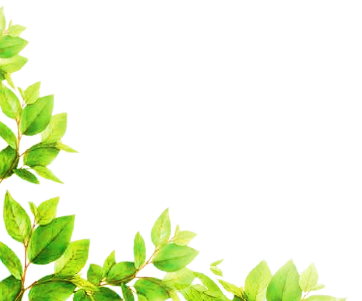 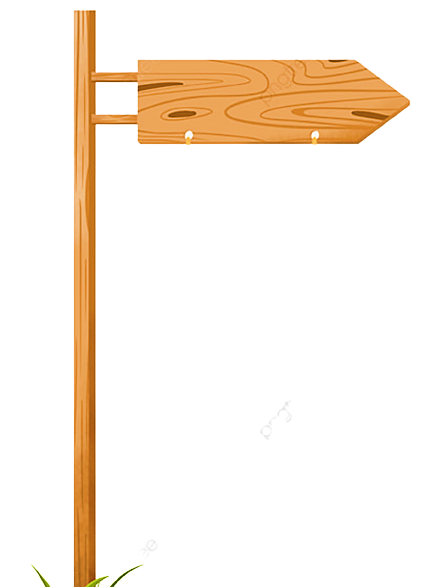 MÁY ĐÁNH NHỊP
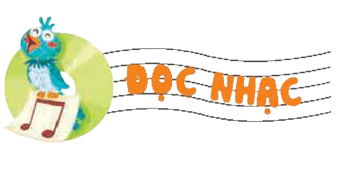 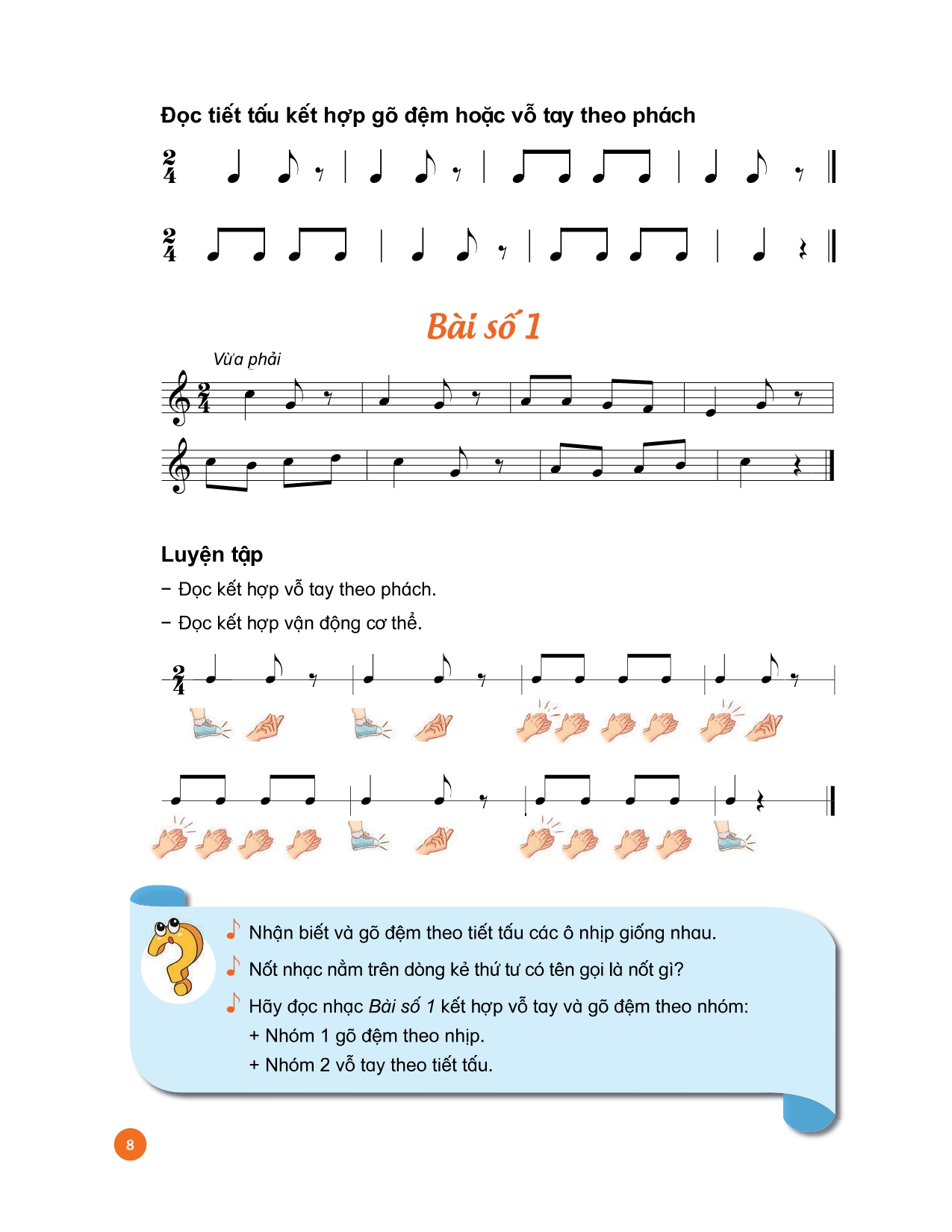 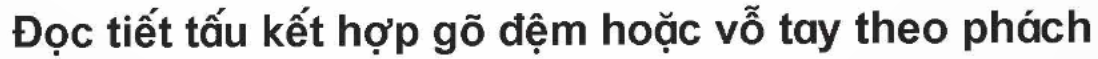 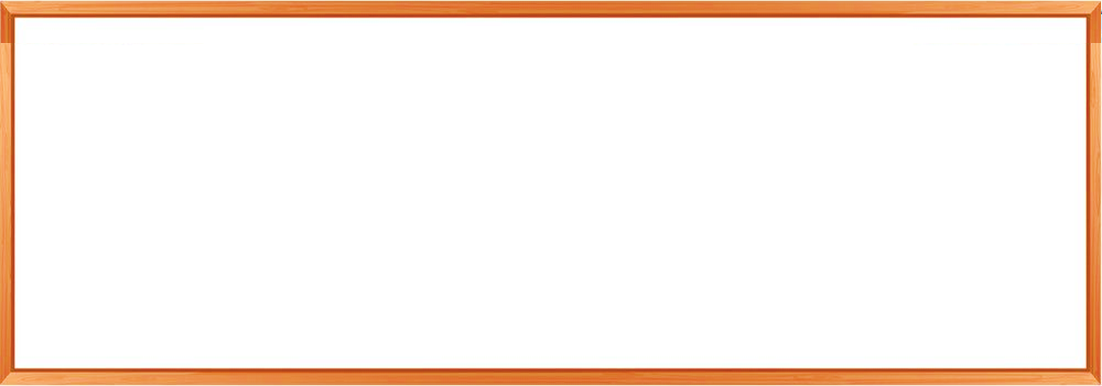 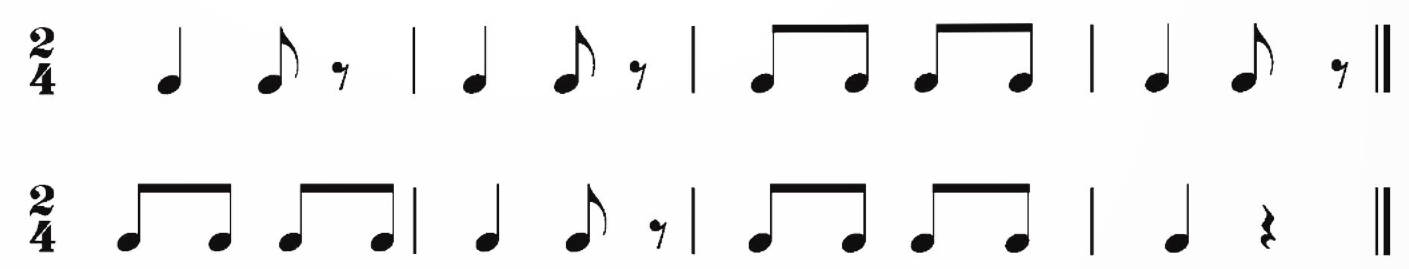 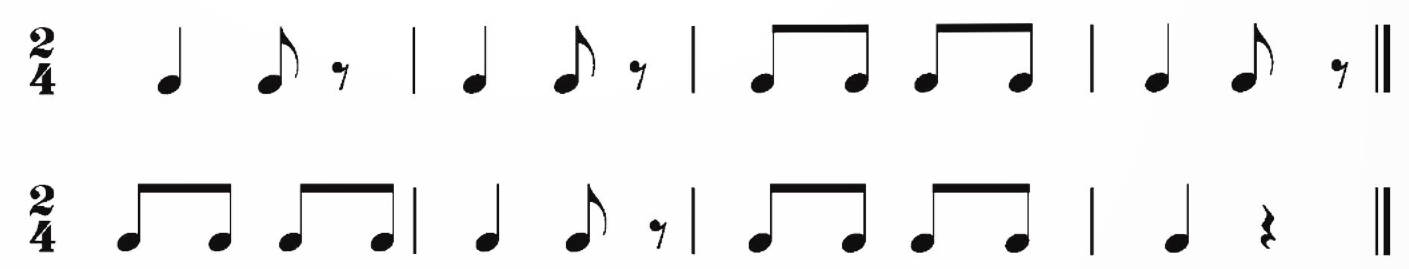 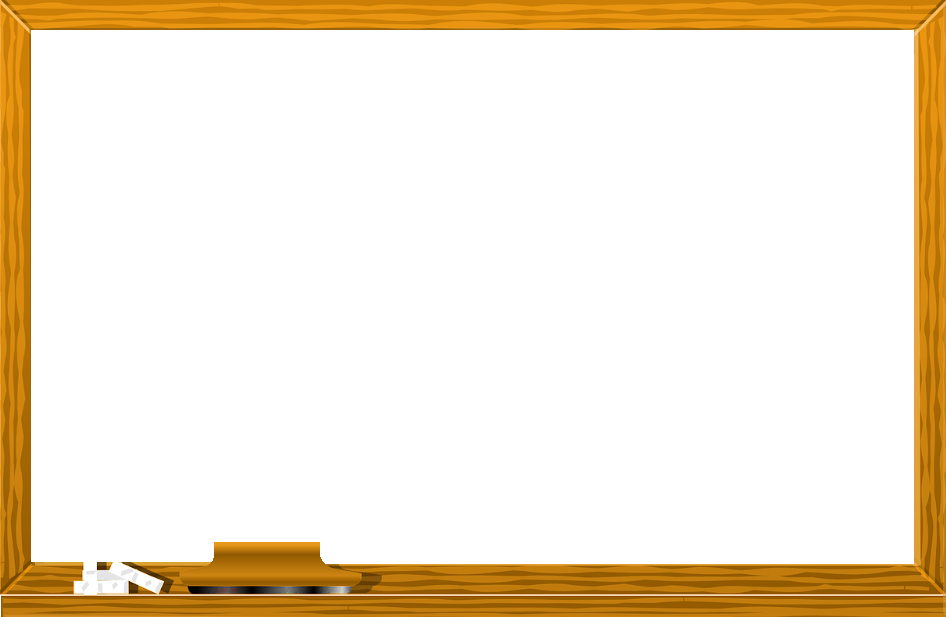 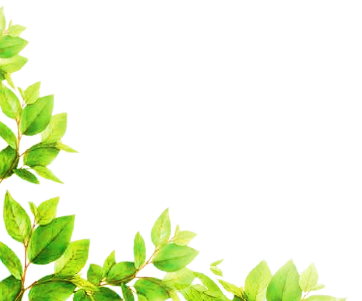 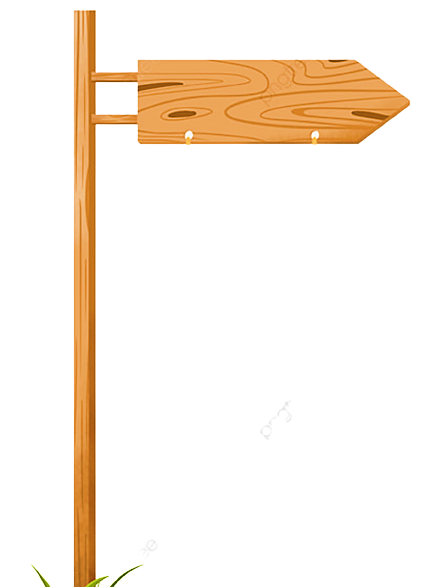 CÂU 1
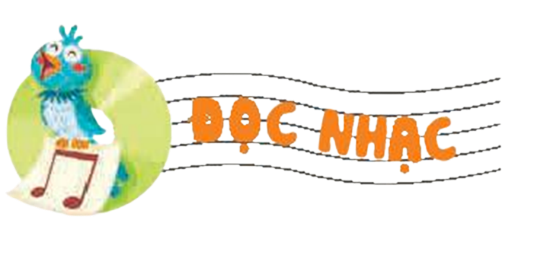 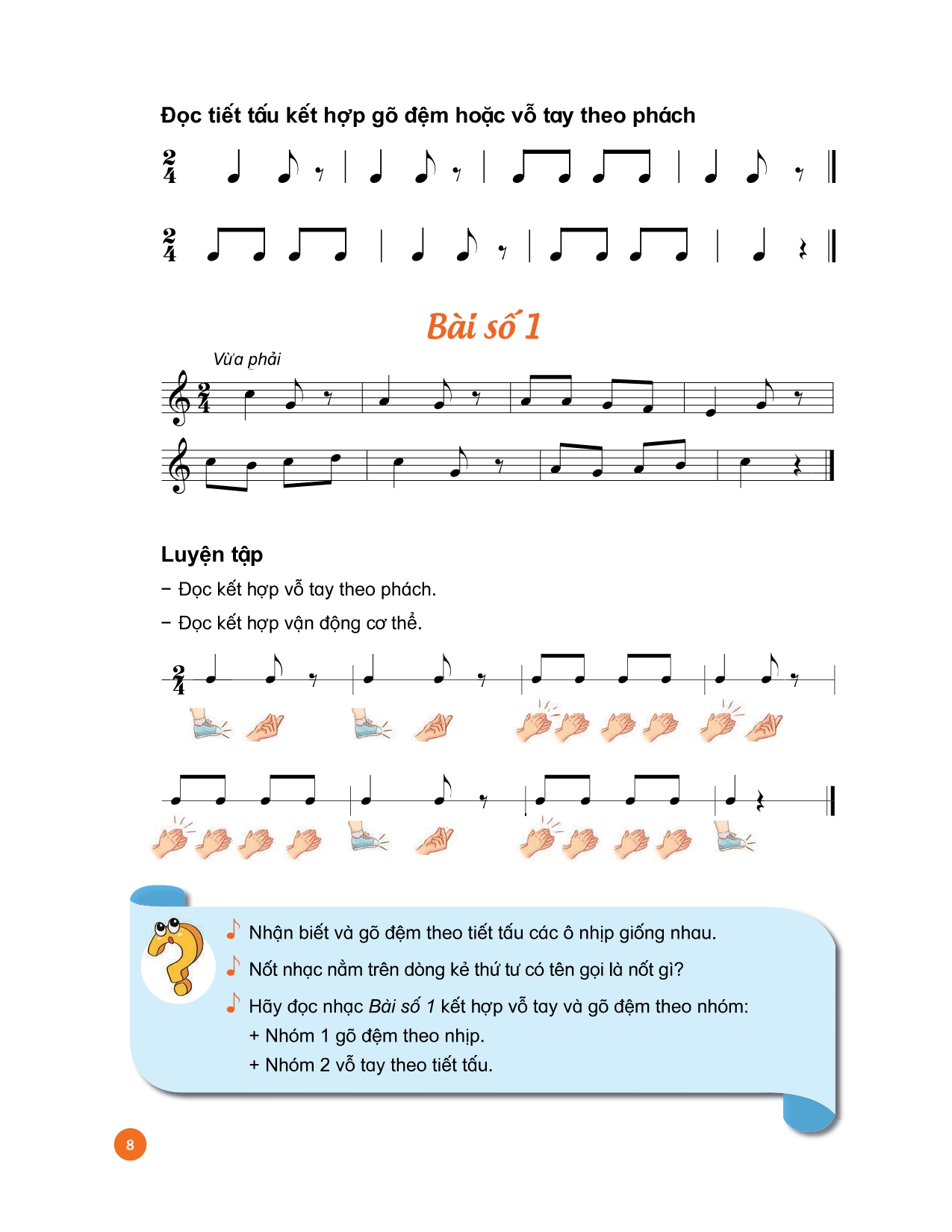 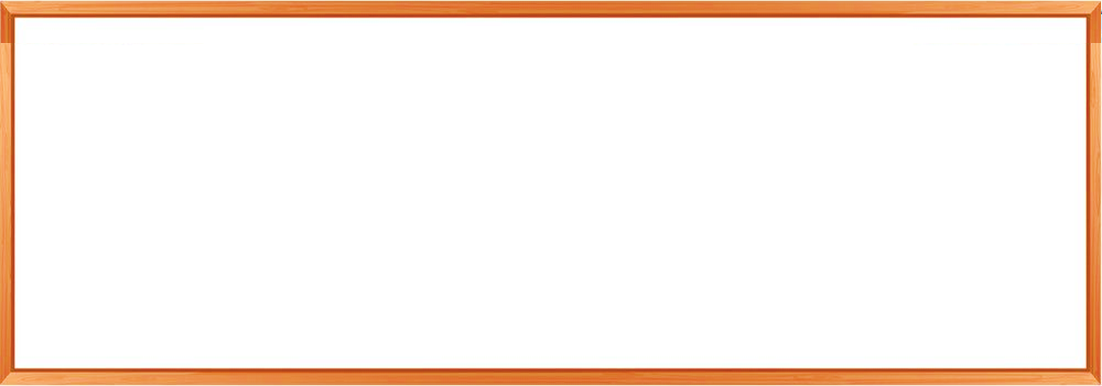 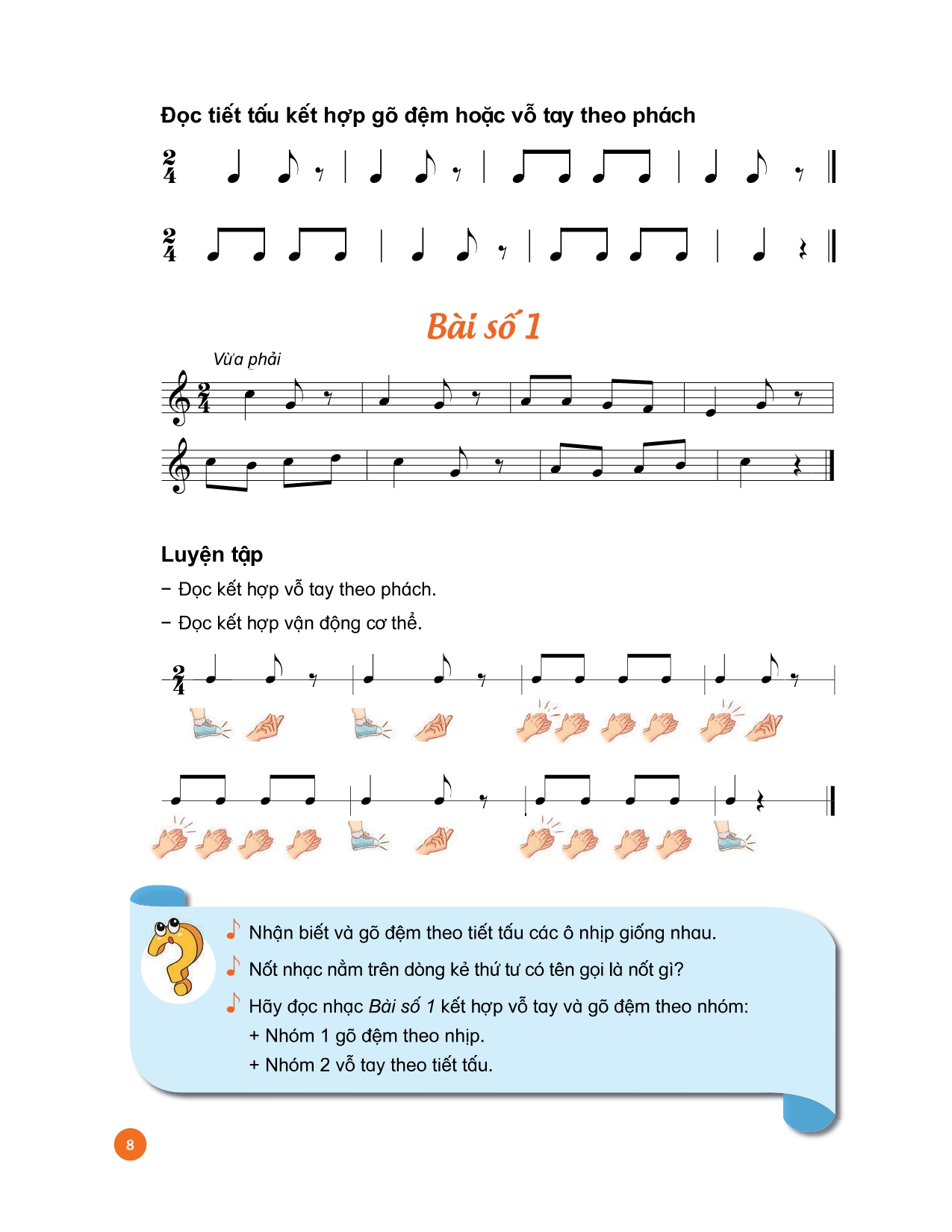 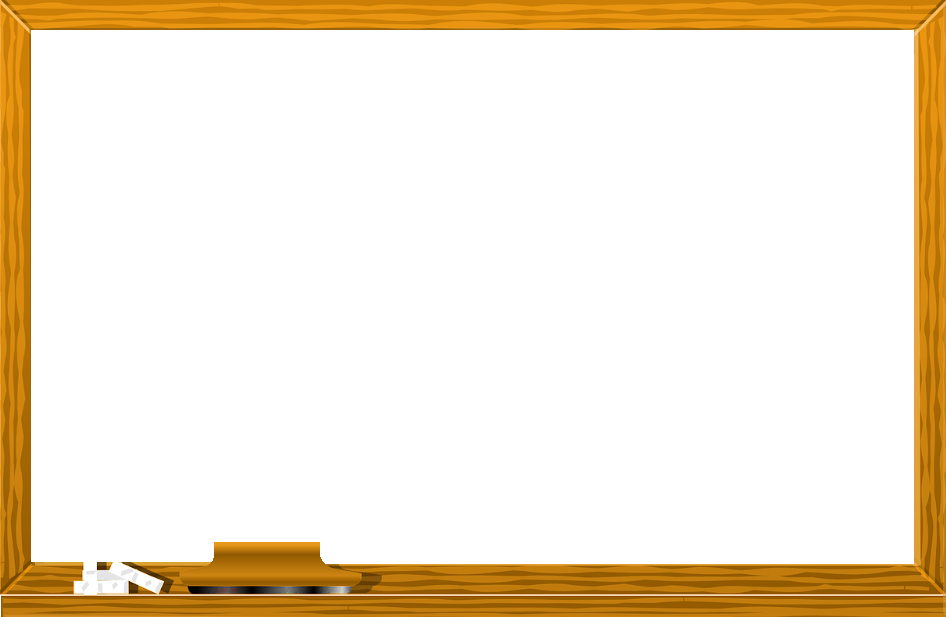 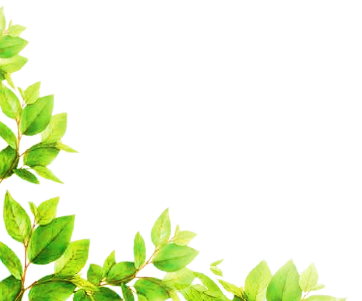 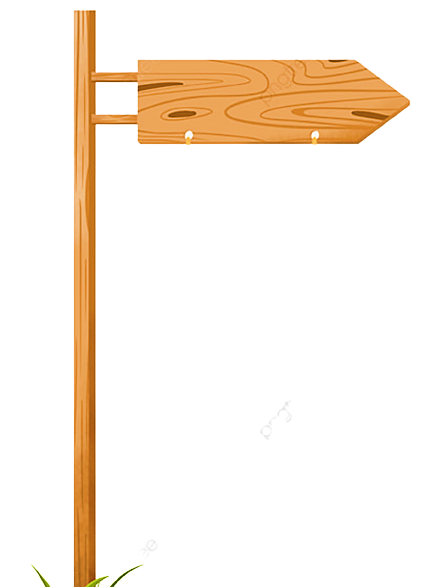 CÂU 2
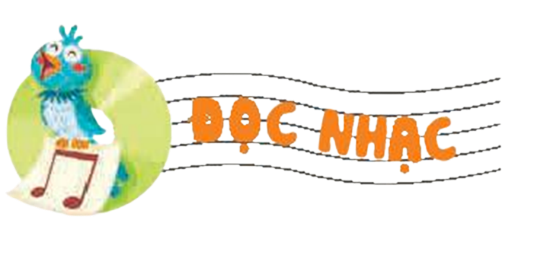 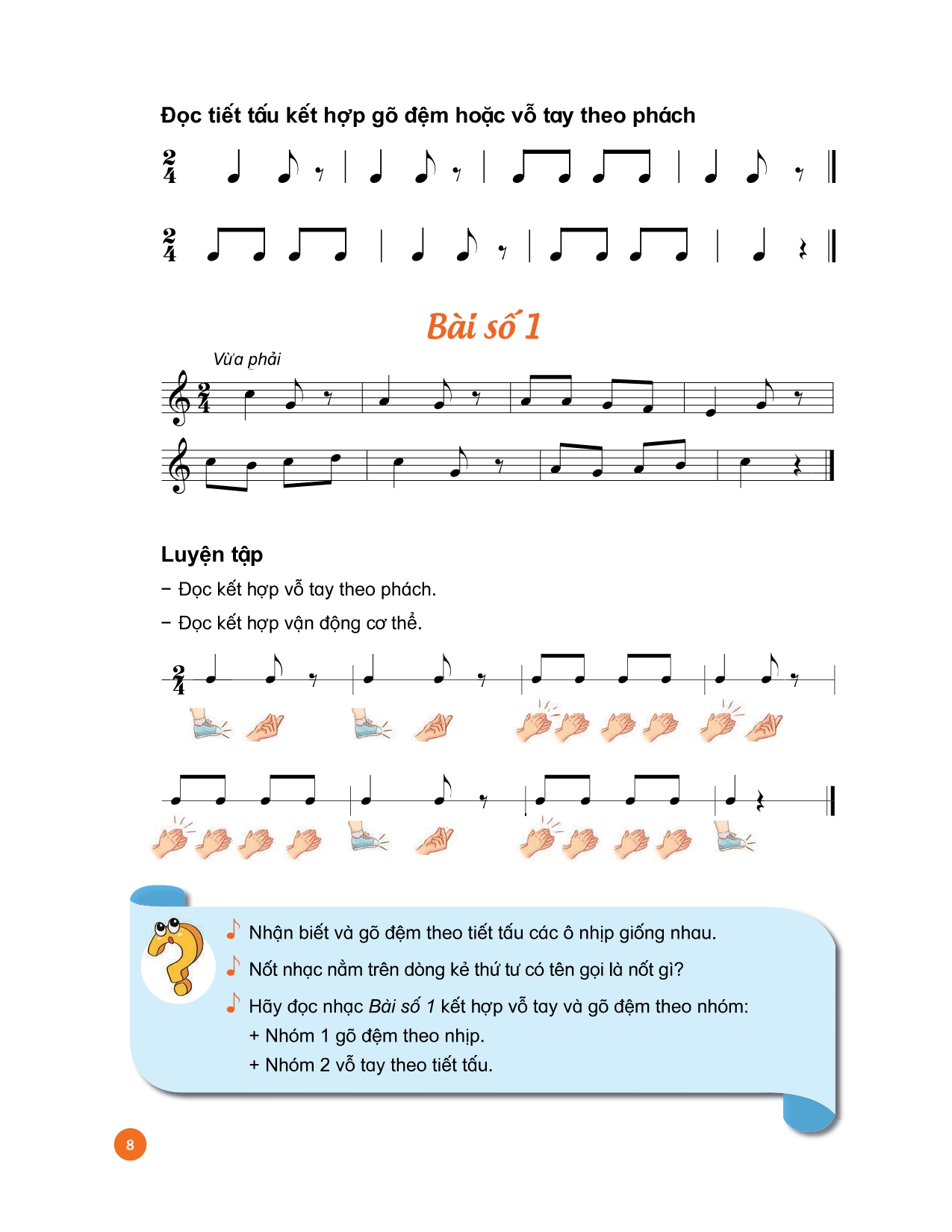 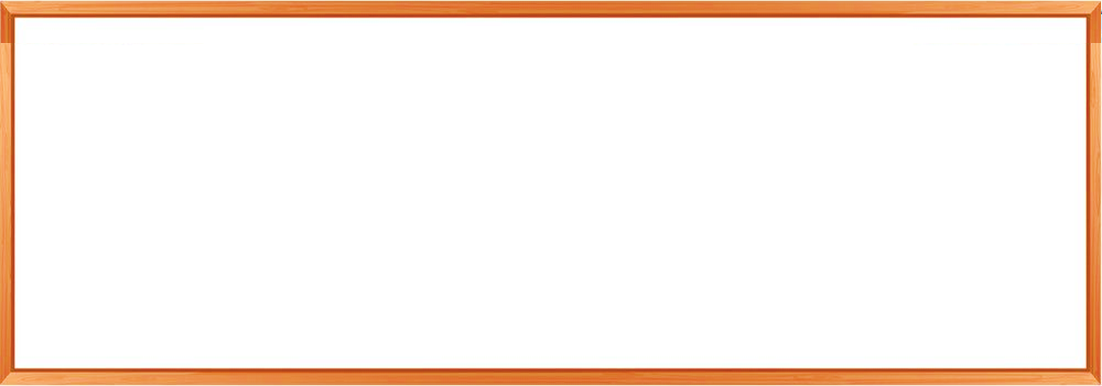 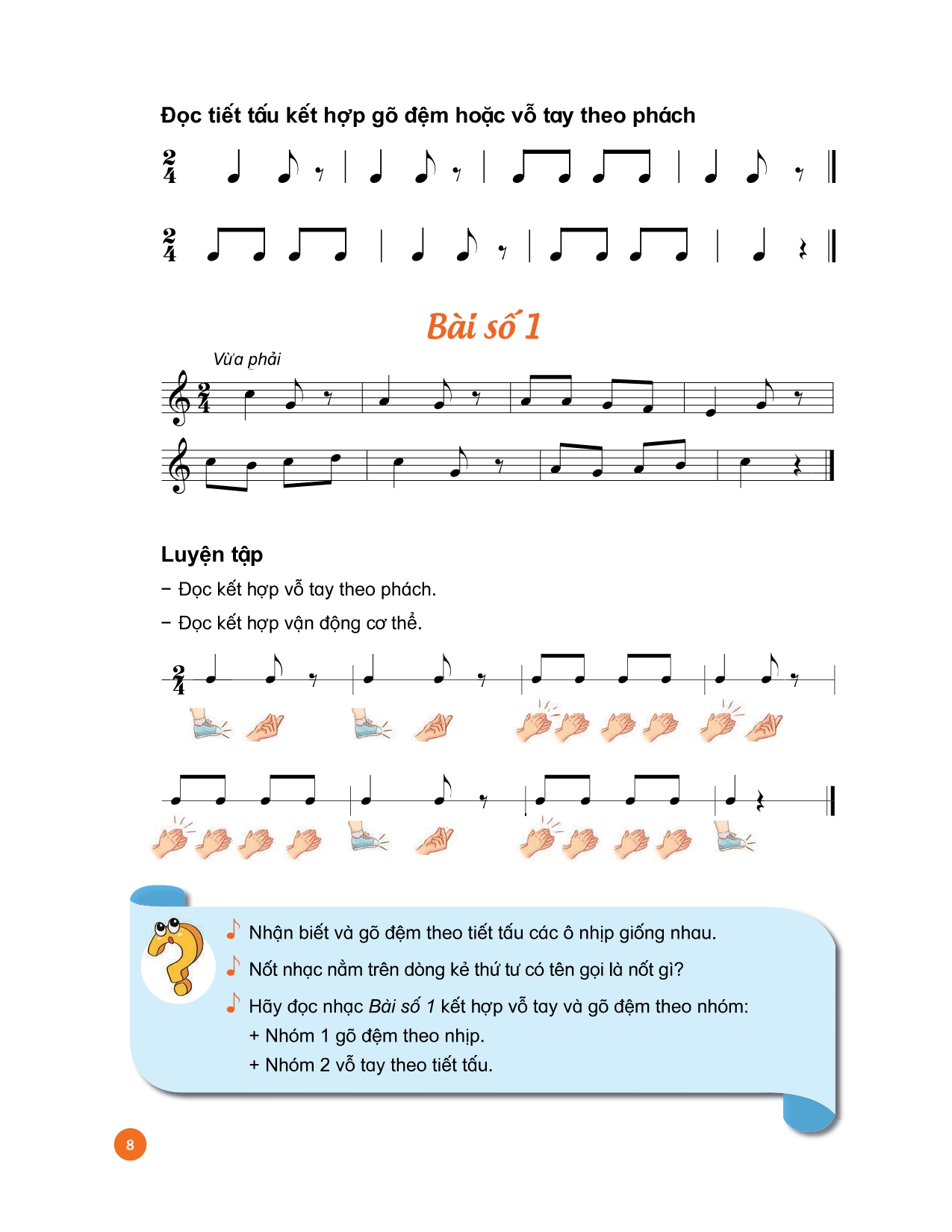 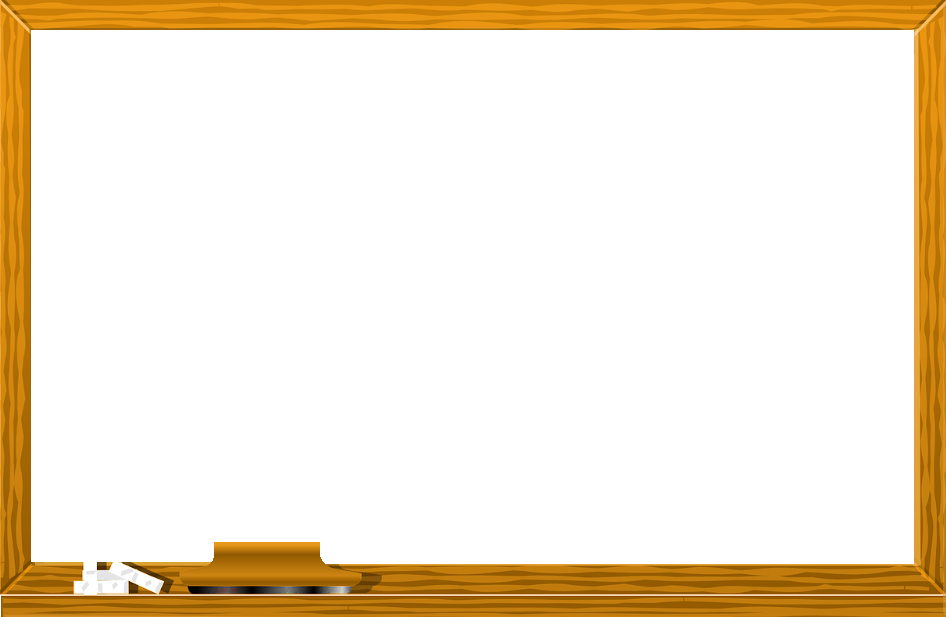 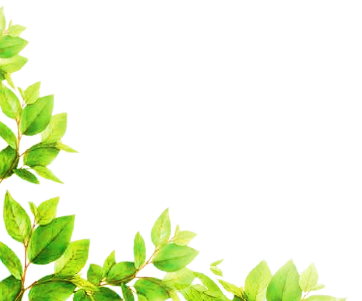 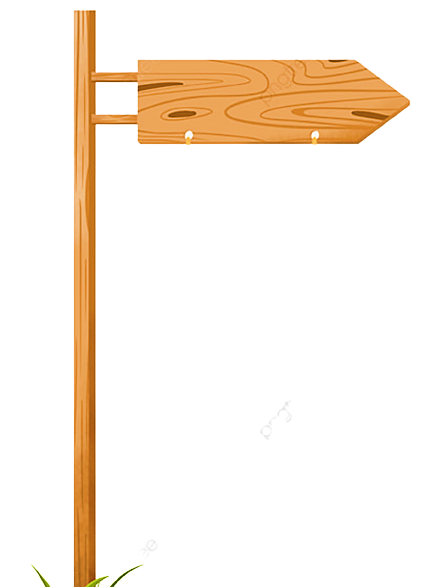 CẢ BÀI
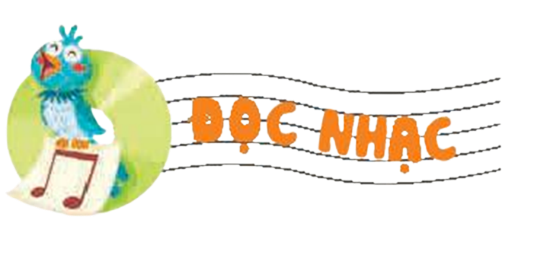 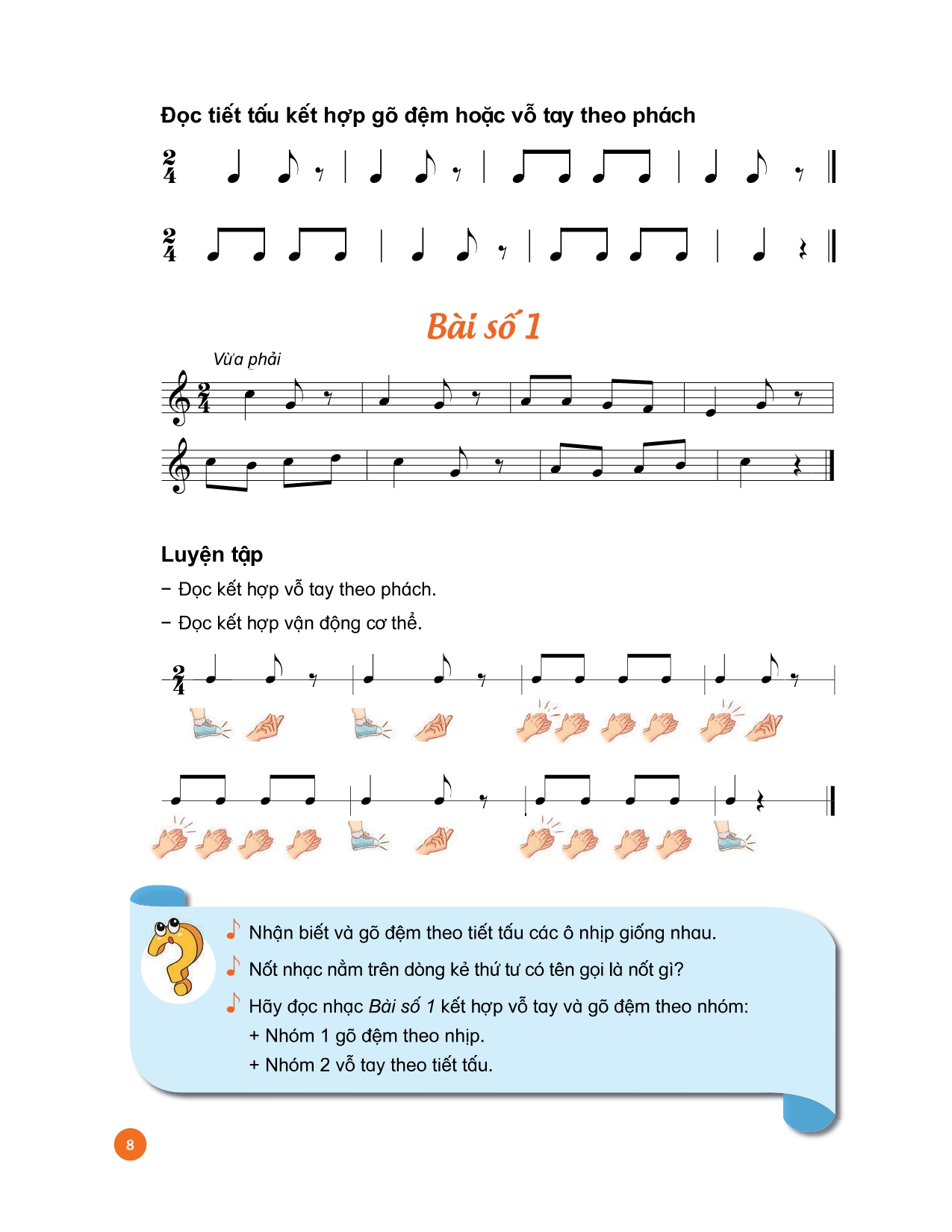 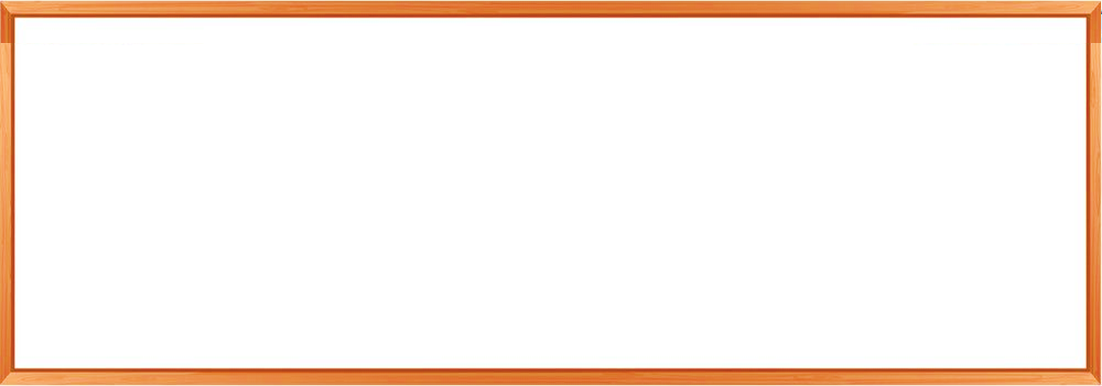 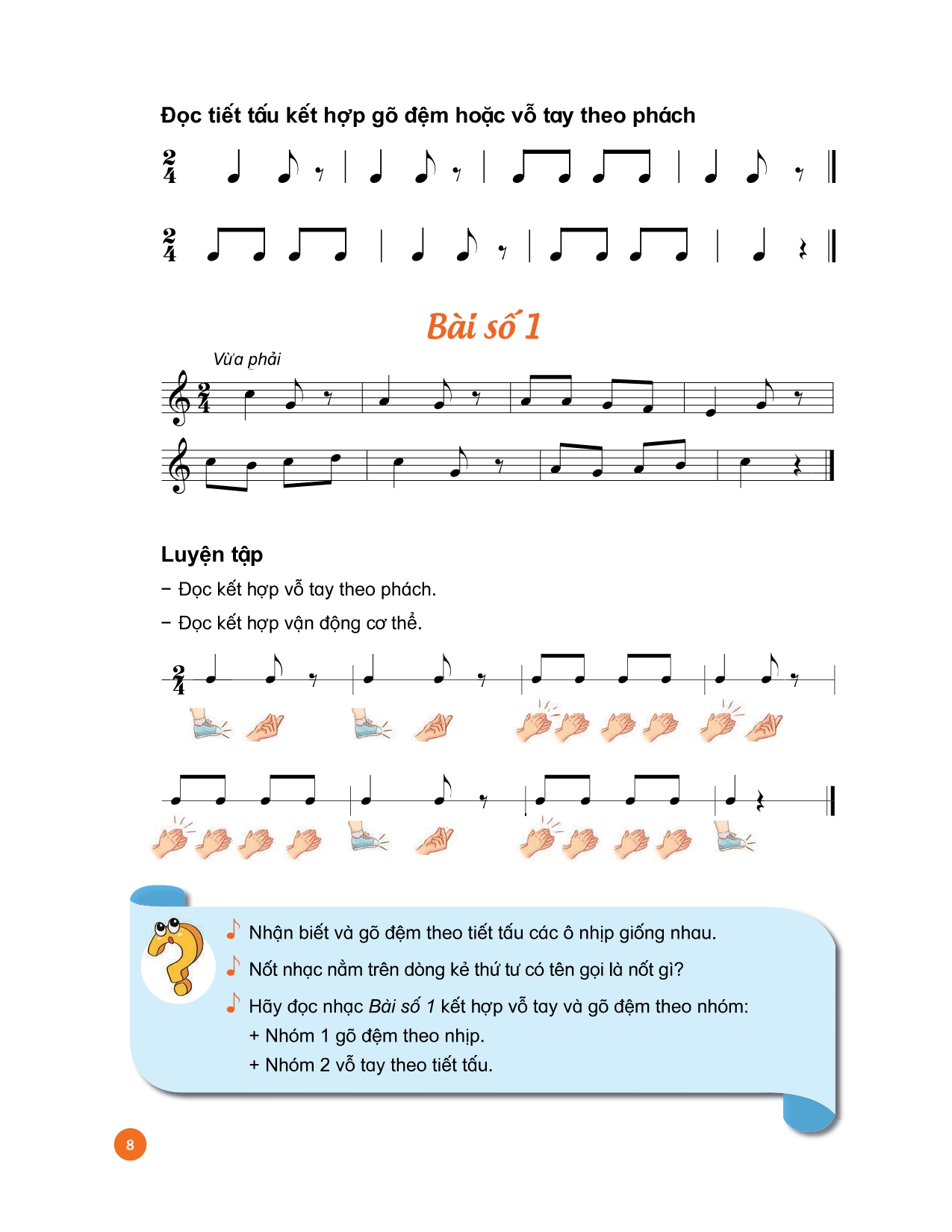 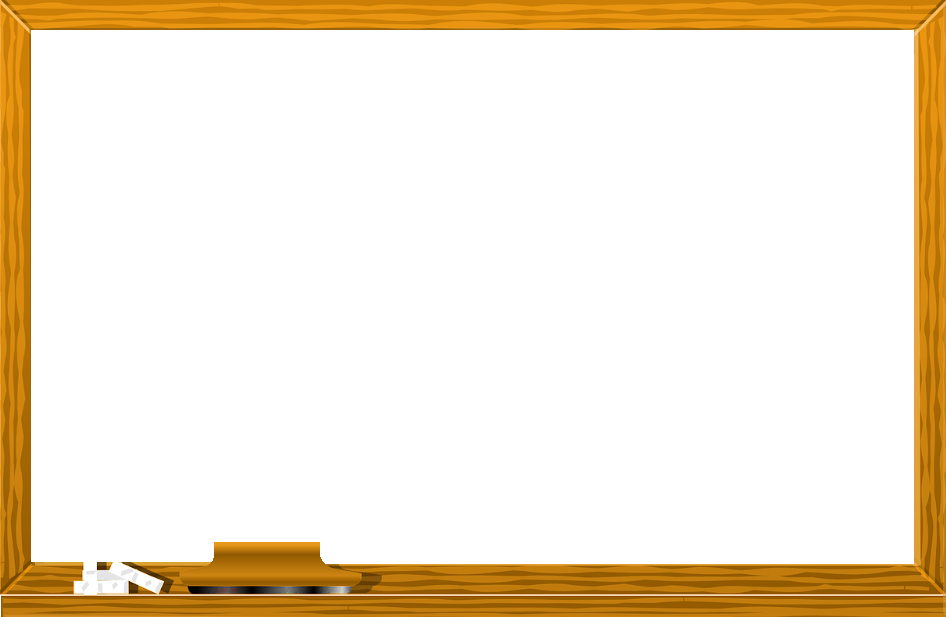 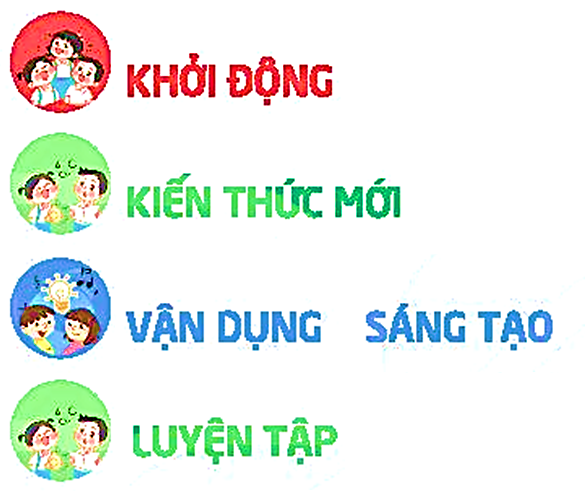 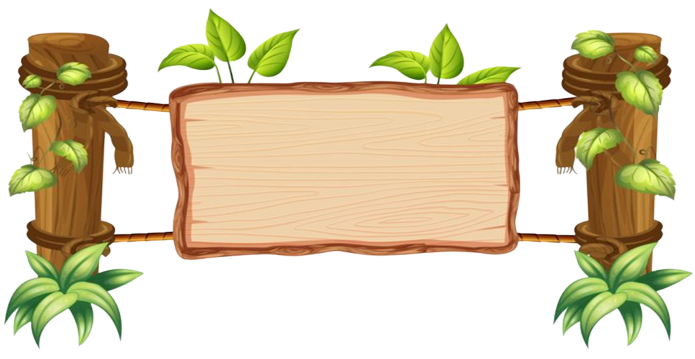 ĐỌC NHẠC
THEO NHẠC ĐỆM
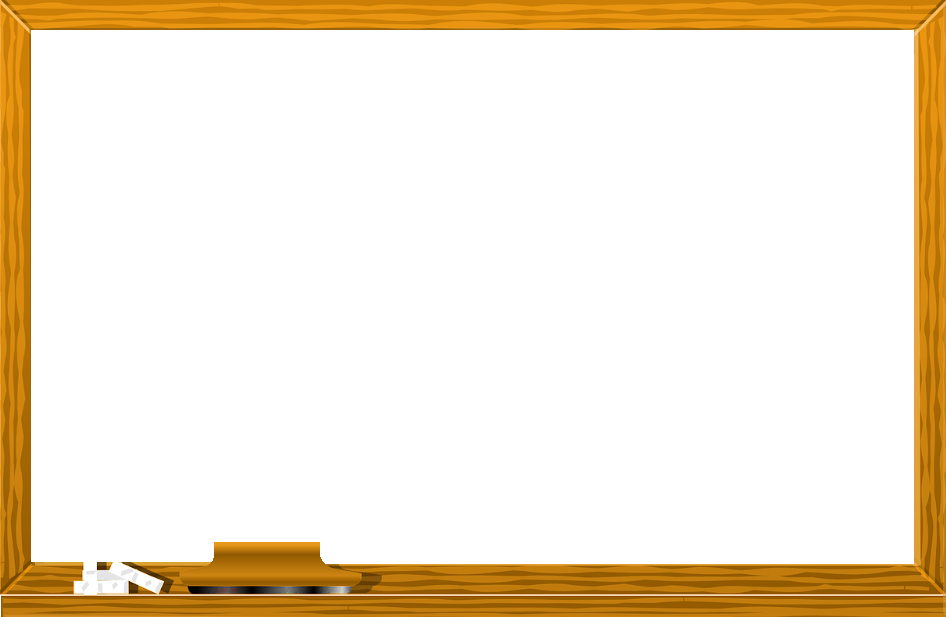 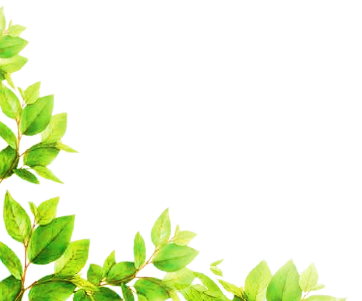 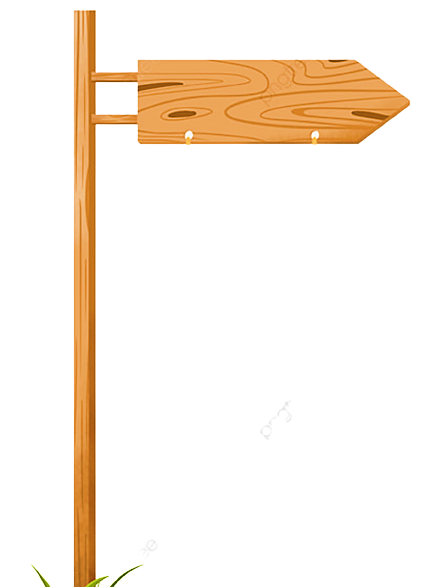 NHẠC ĐỆM
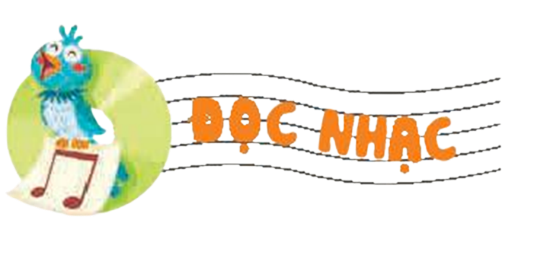 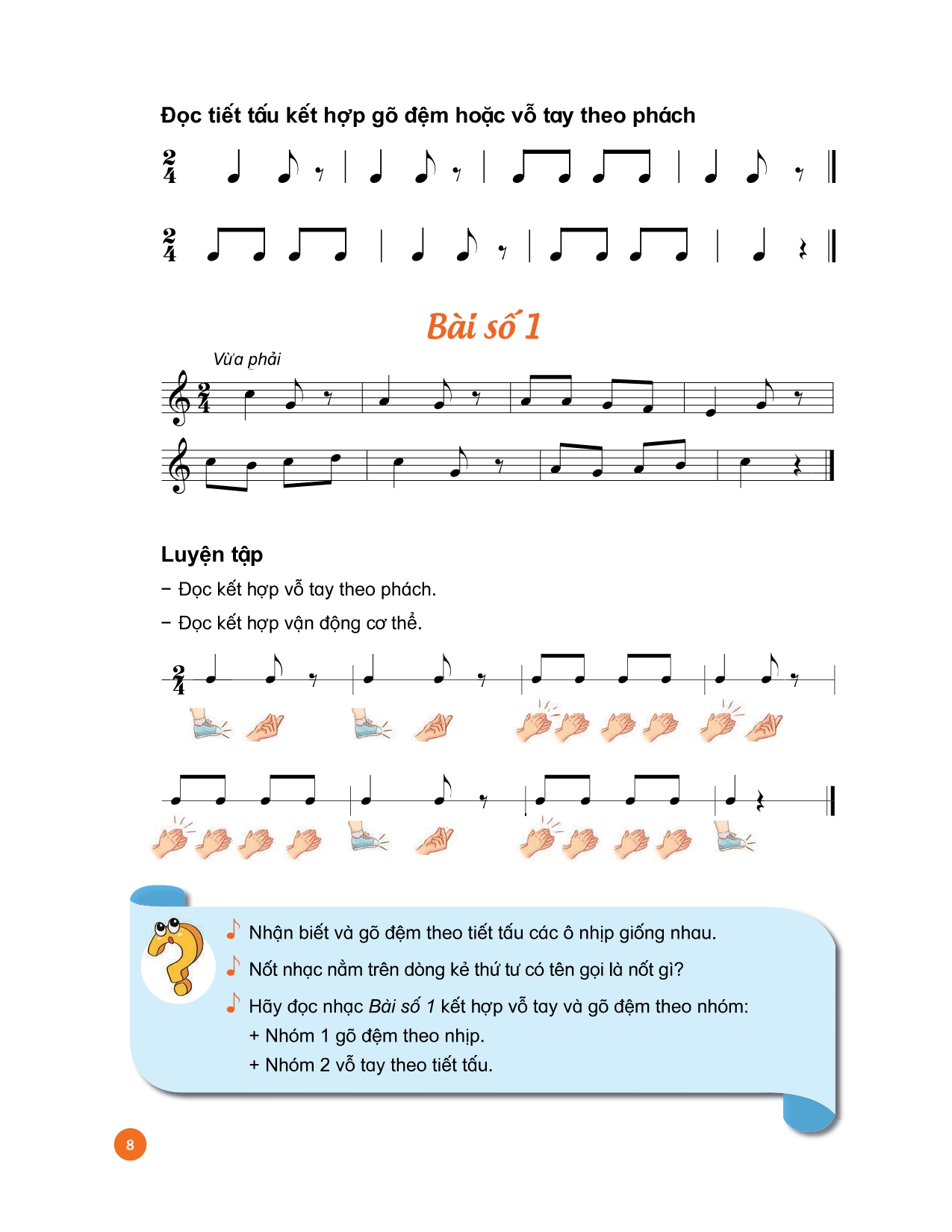 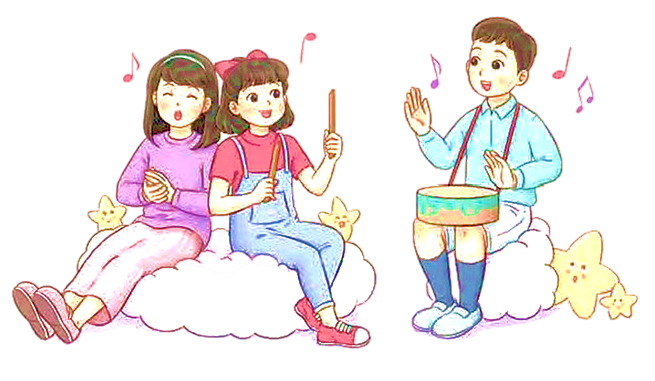 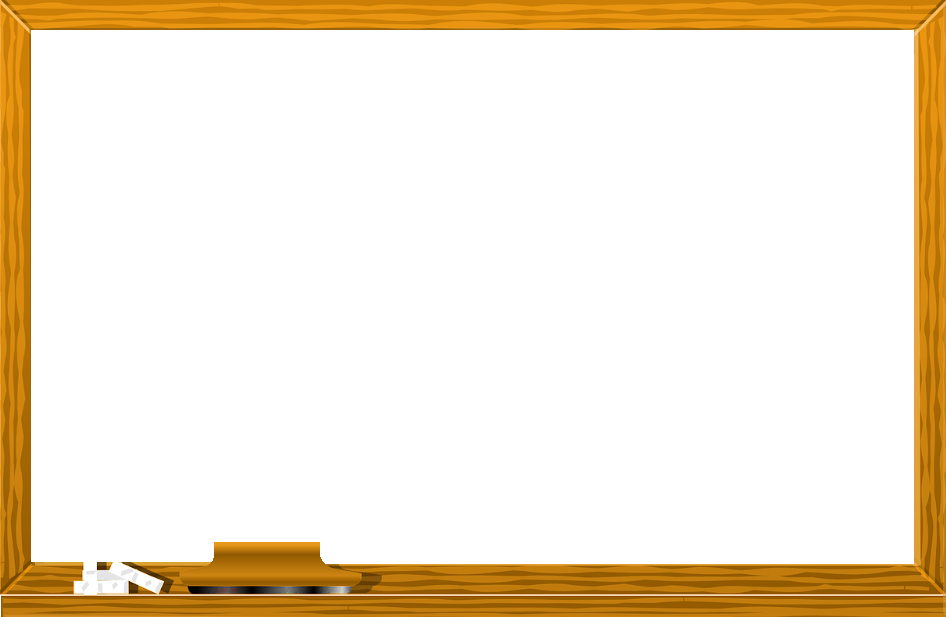 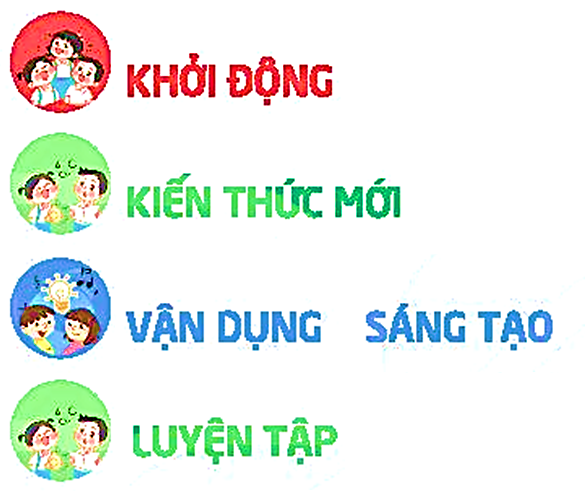 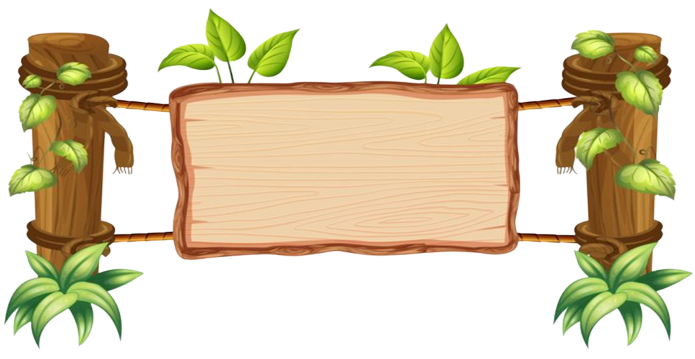 ĐỌC NHẠC
KẾT HỢP GÕ ĐỆM
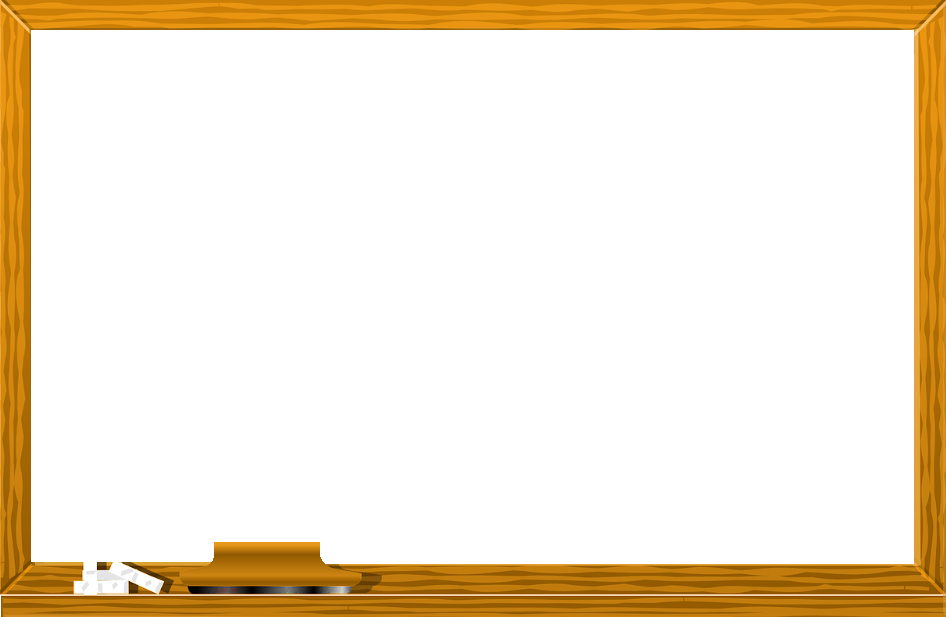 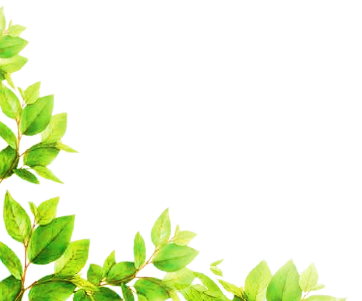 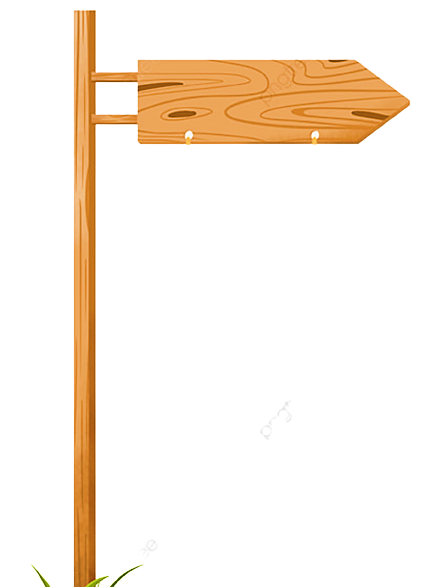 NHẠC ĐỆM
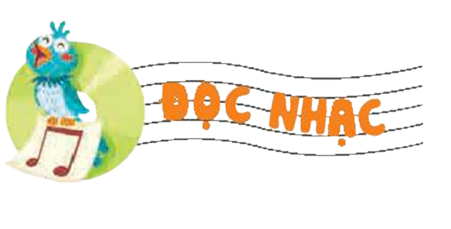 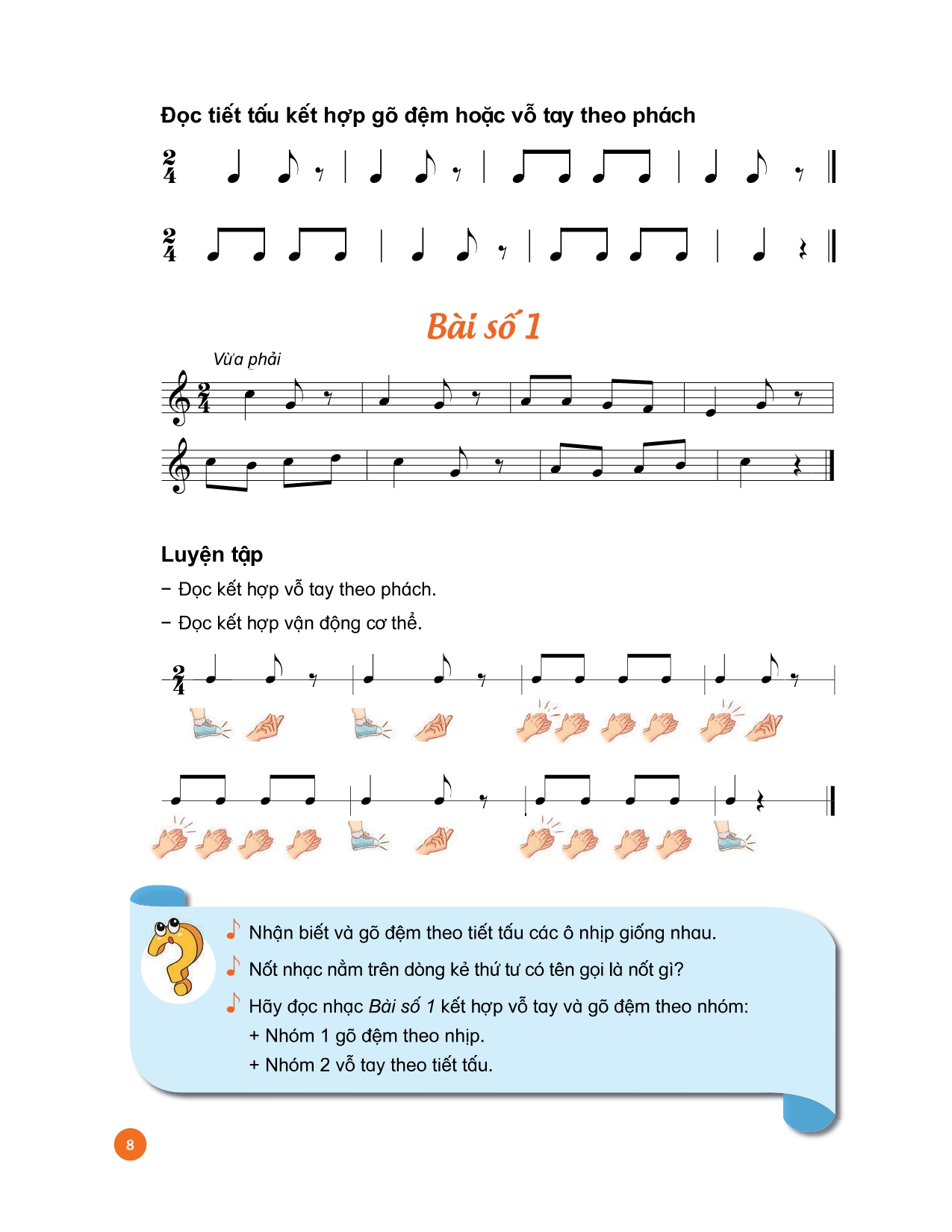 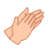 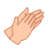 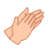 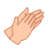 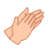 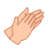 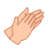 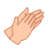 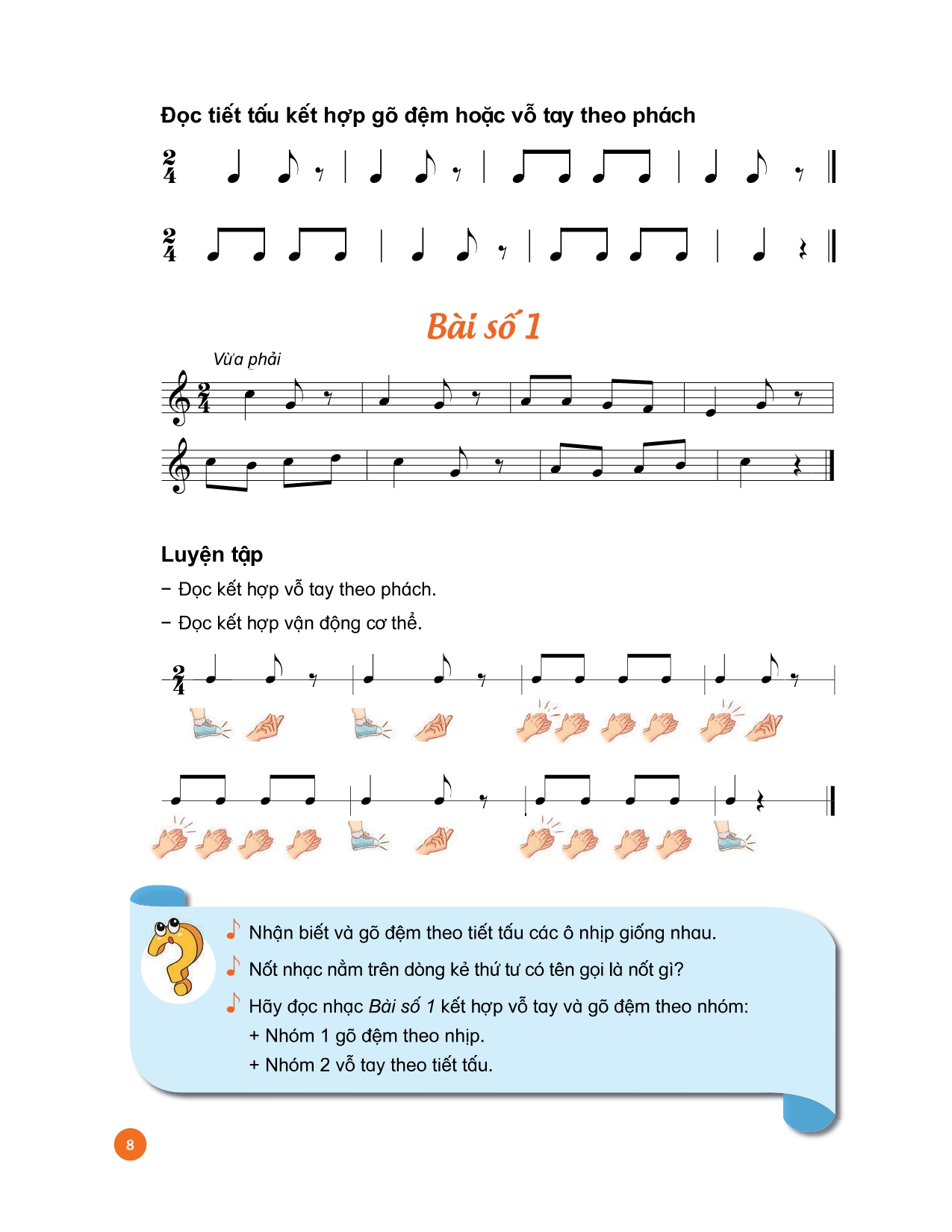 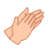 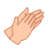 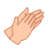 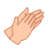 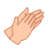 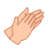 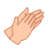 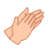 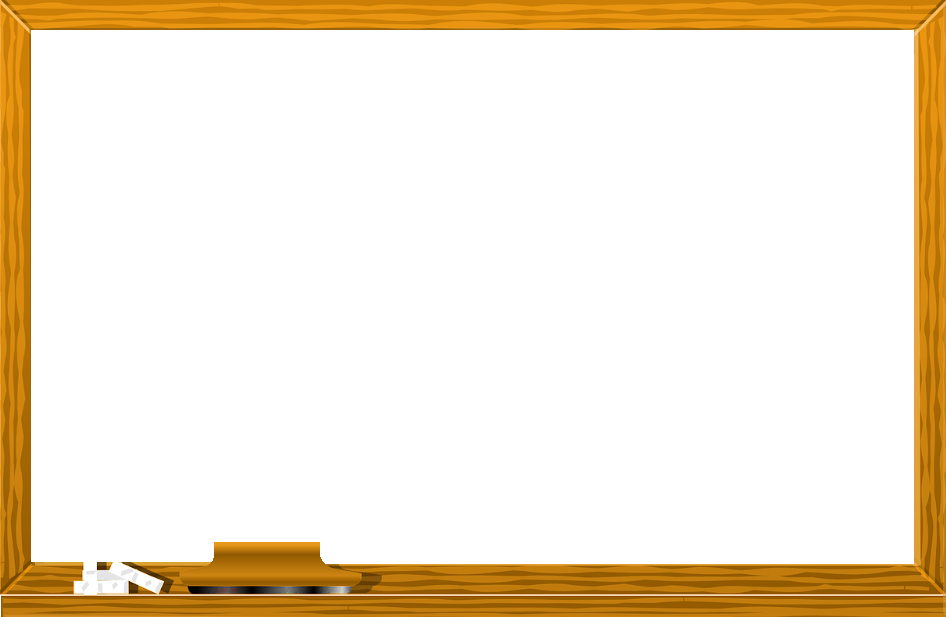 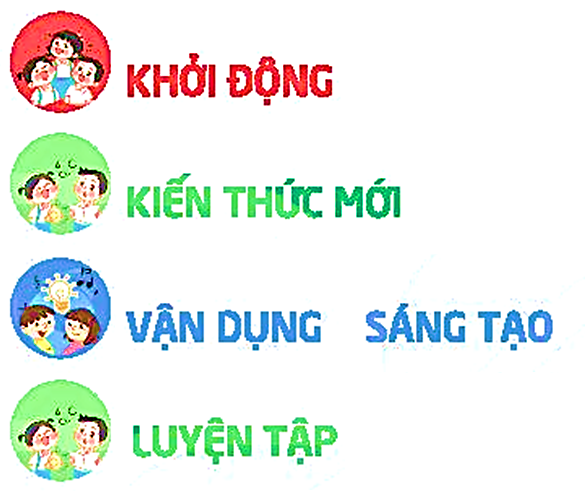 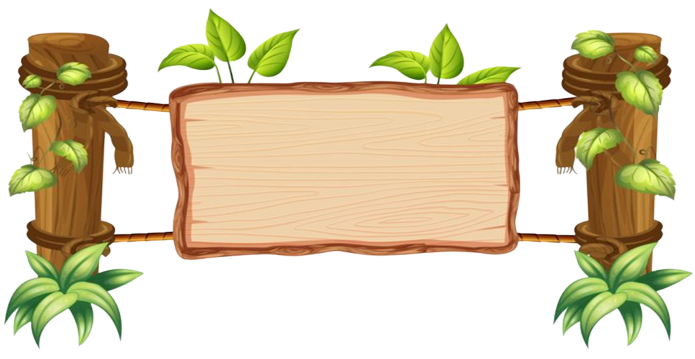 ĐỌC TIẾT TẤU
KẾT HỢP
VẬN ĐỘNG CƠ THỂ
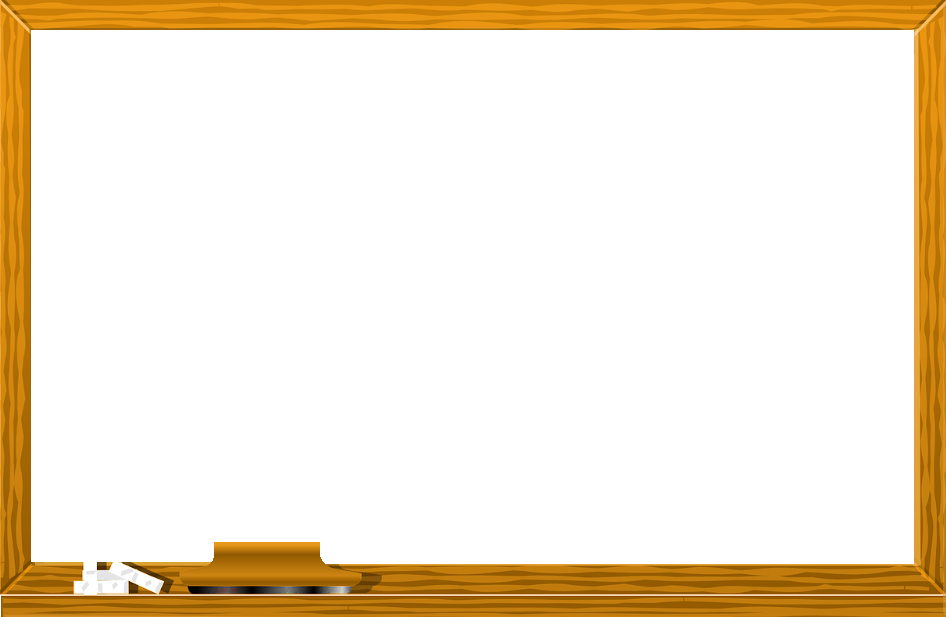 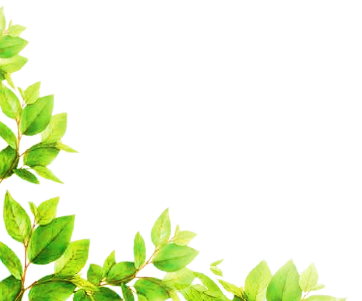 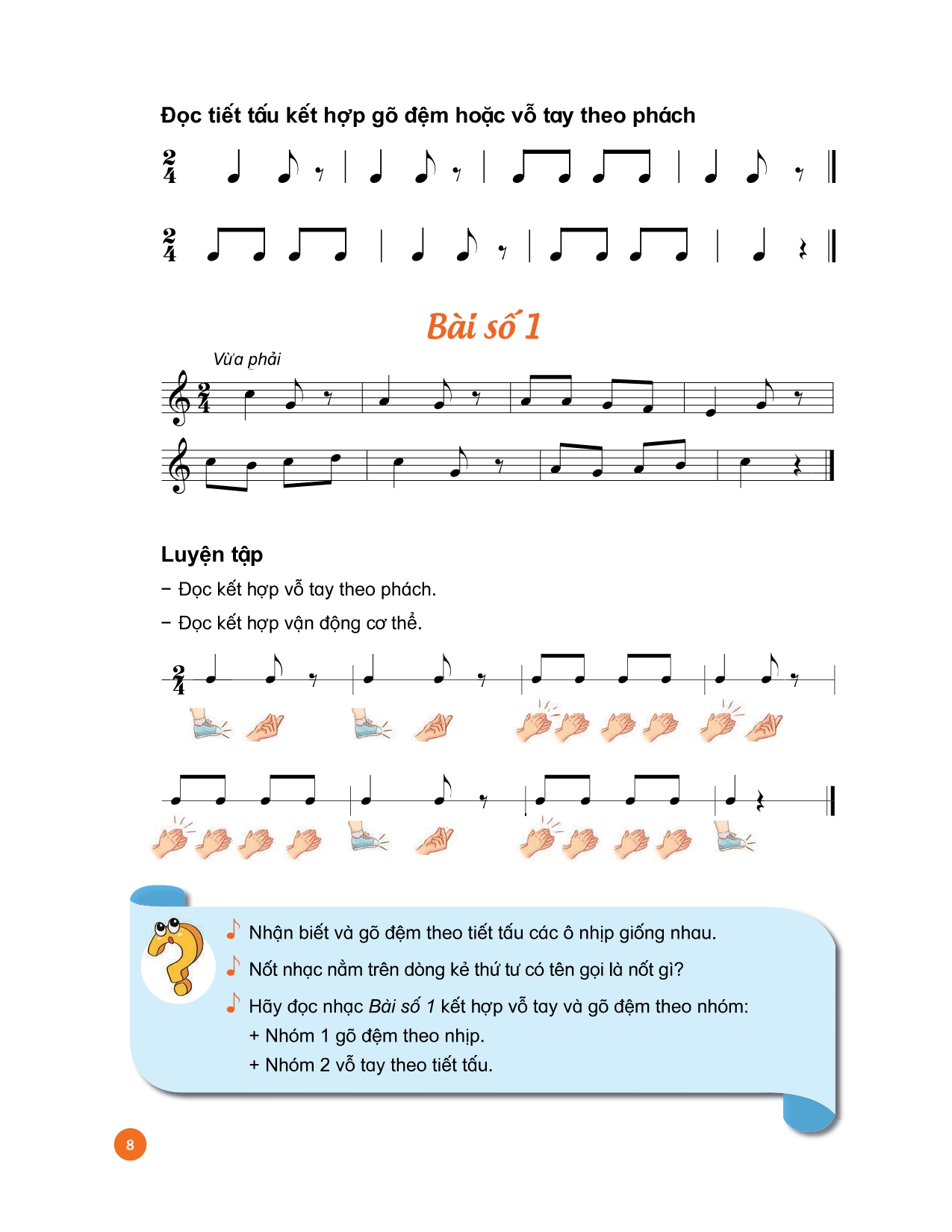 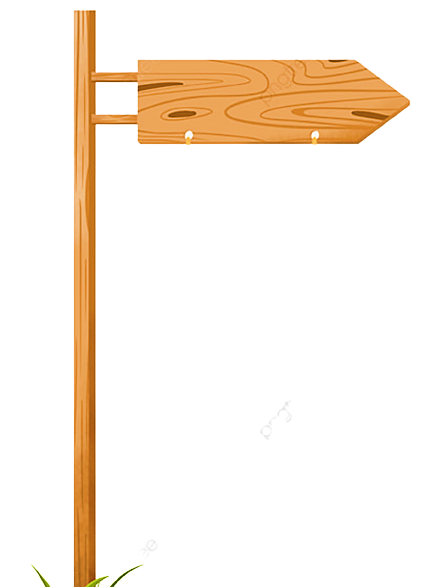 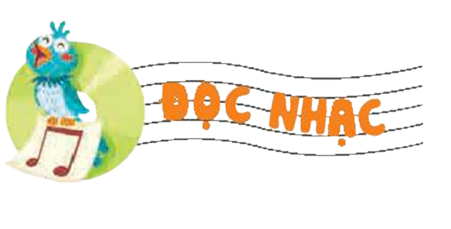 NHẠC ĐỆM
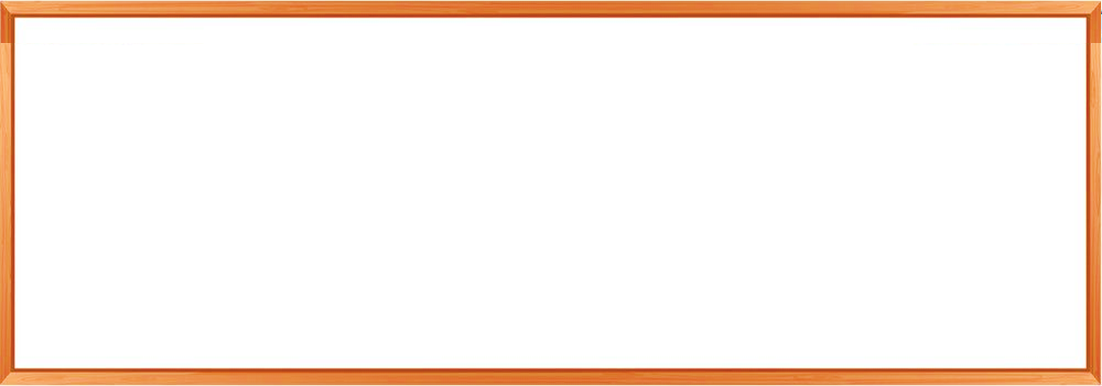 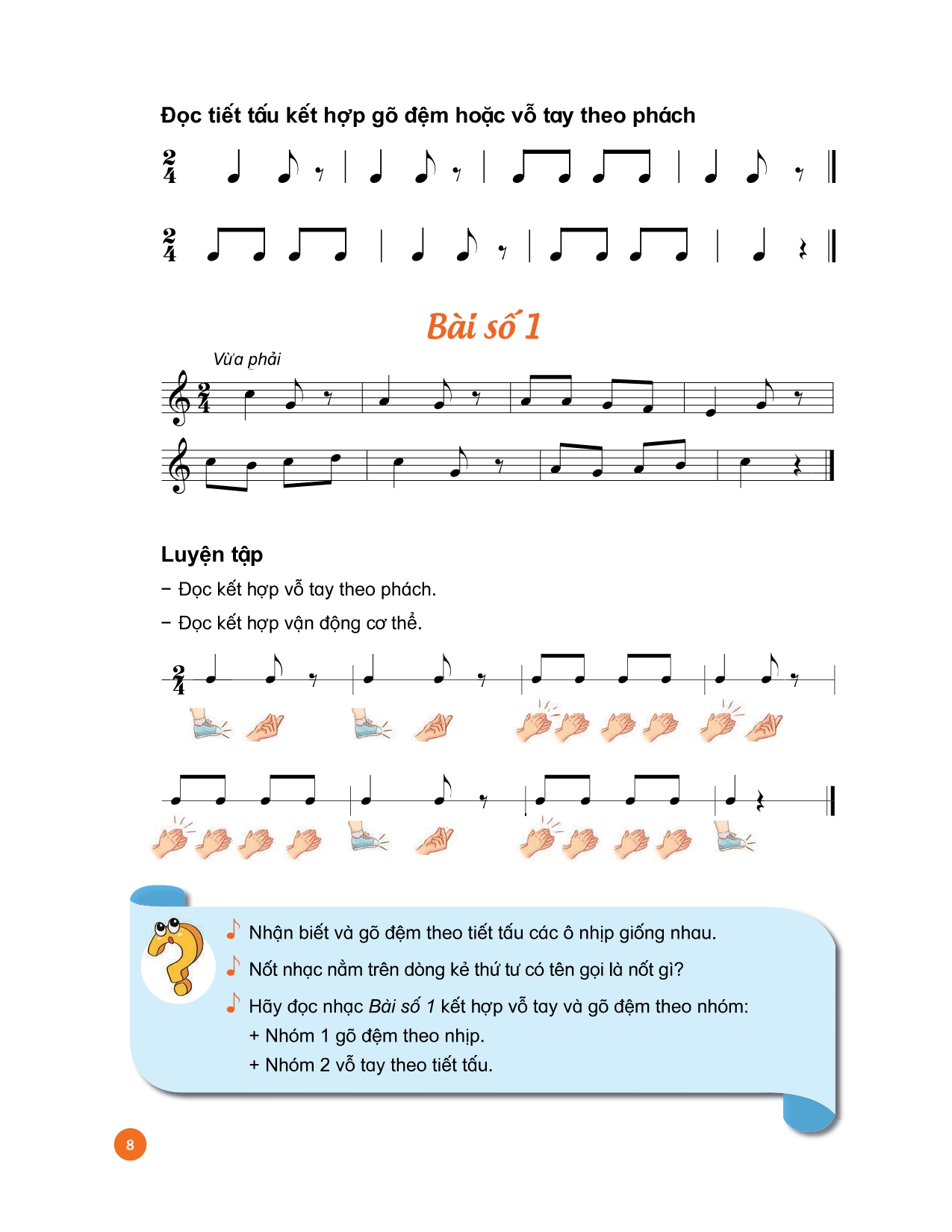 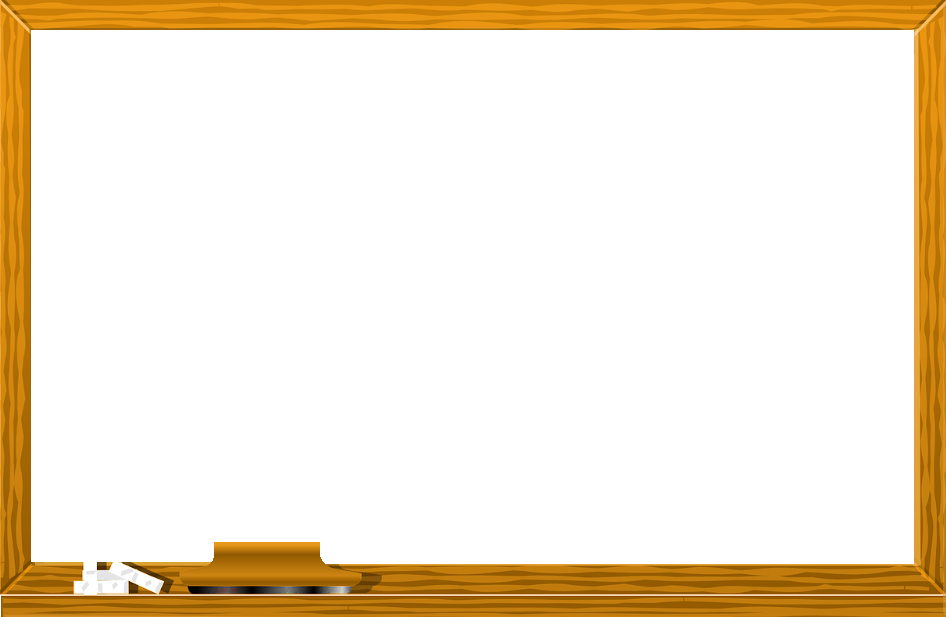 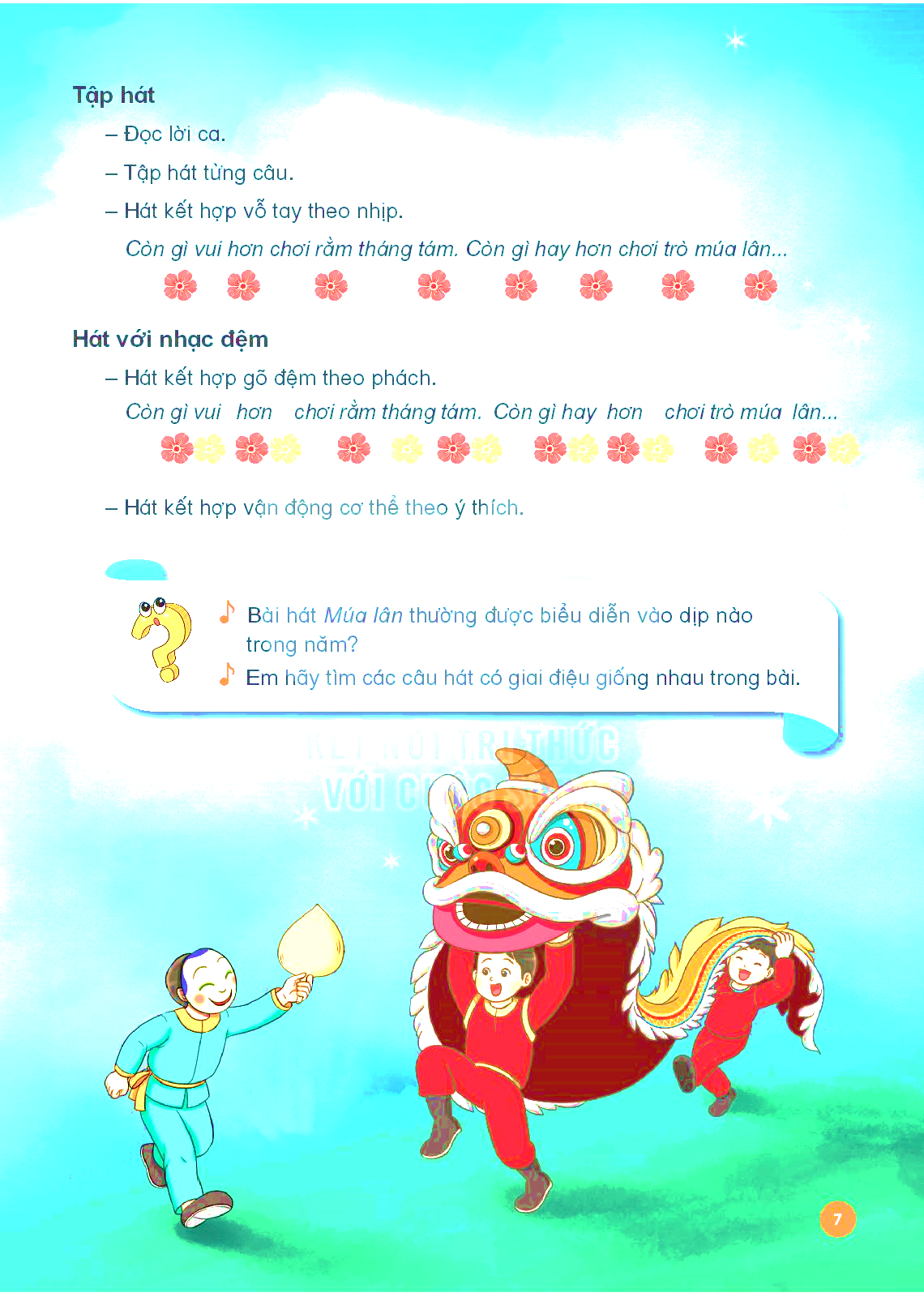 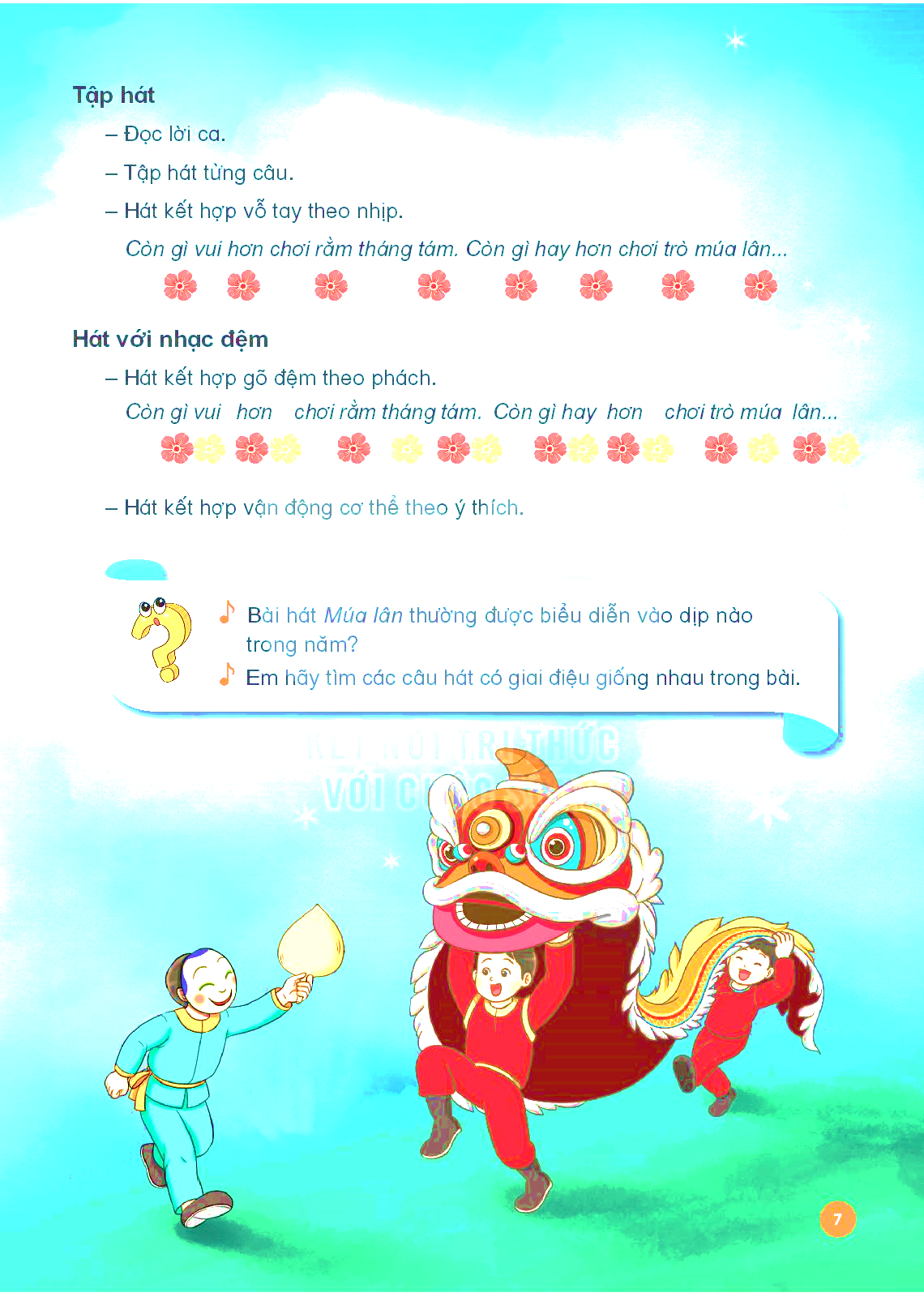 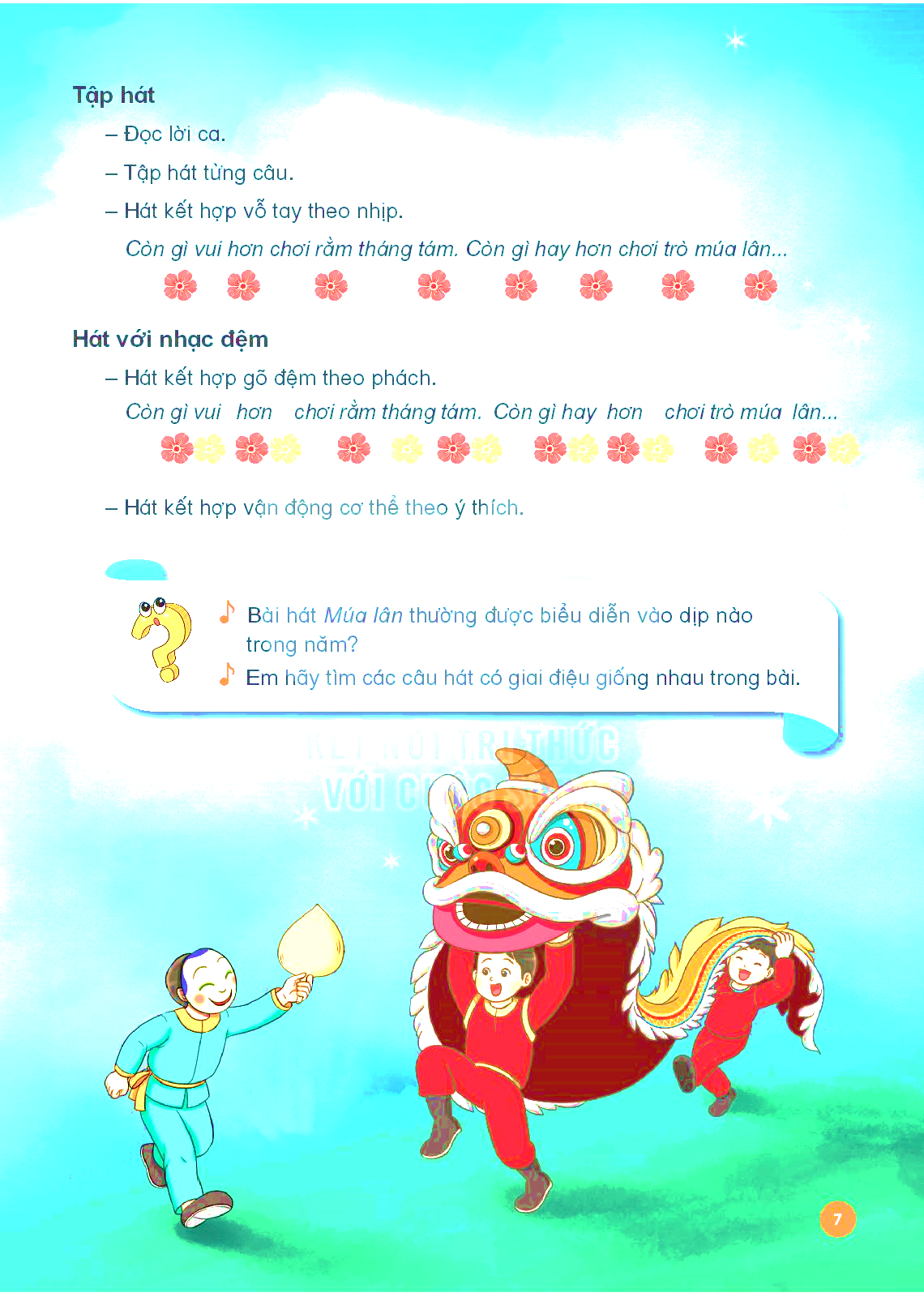 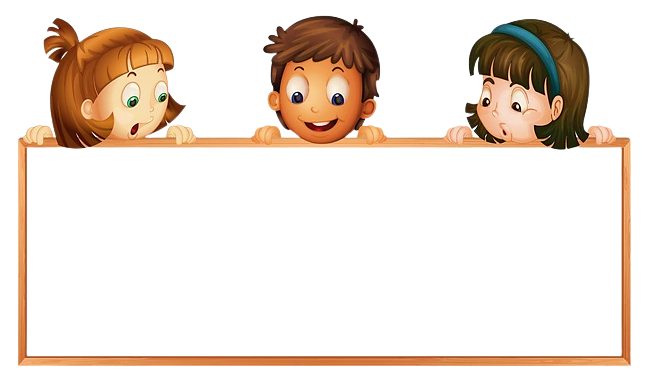 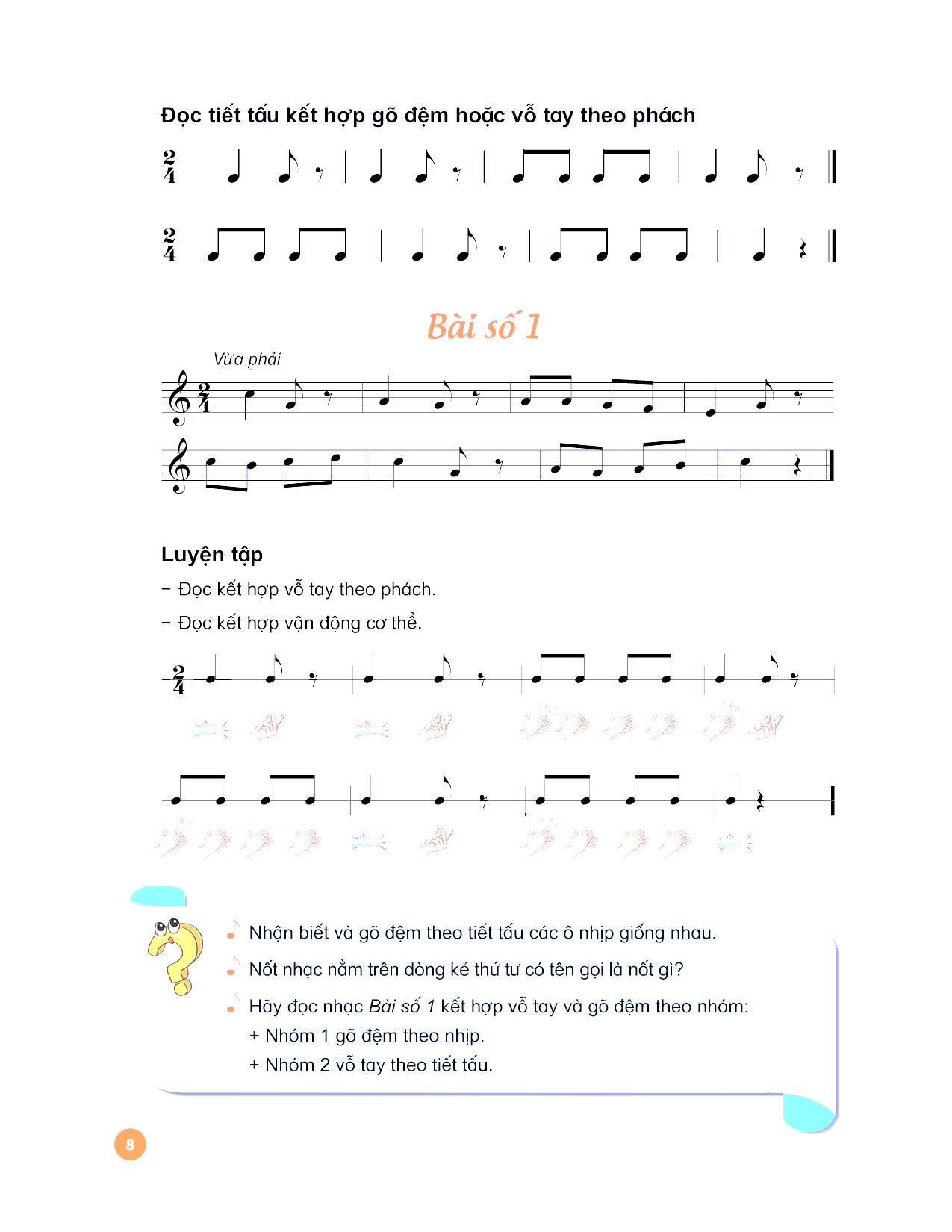 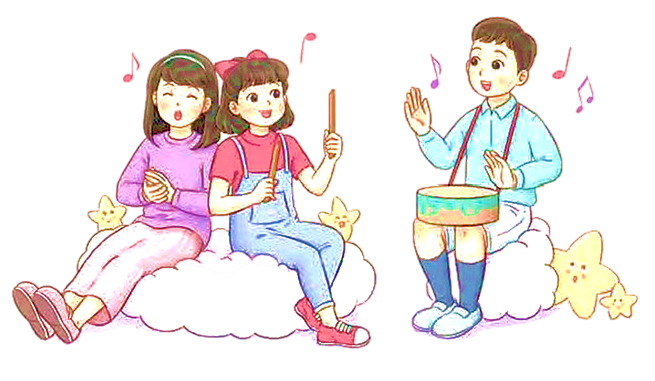 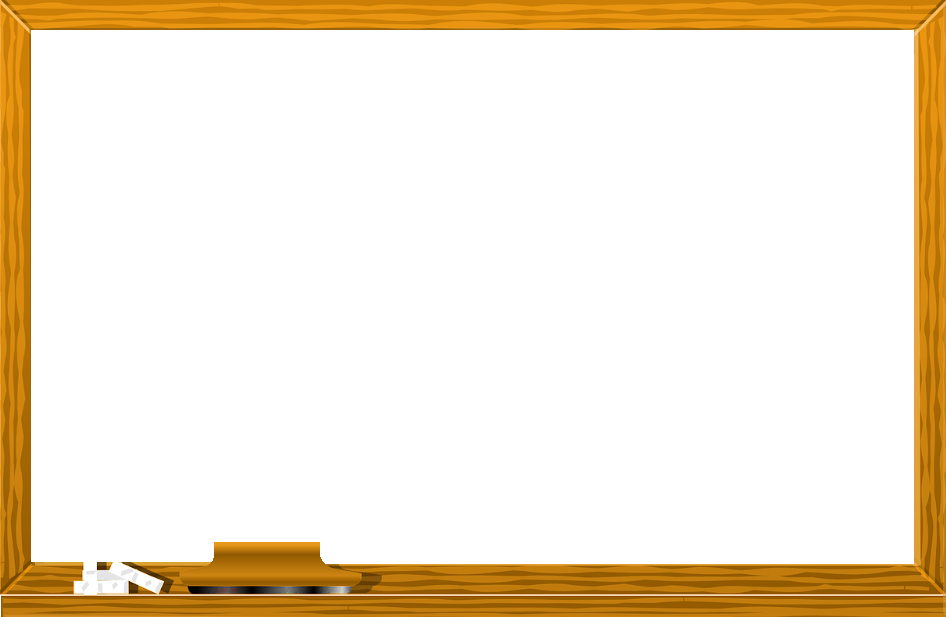 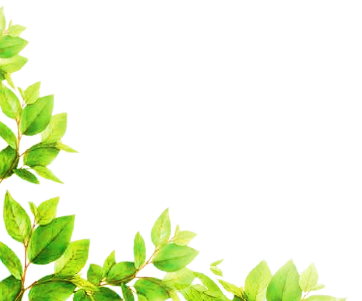 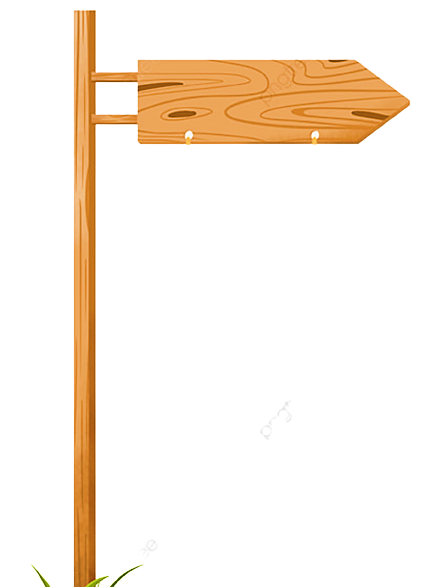 GIAI ĐIỆU
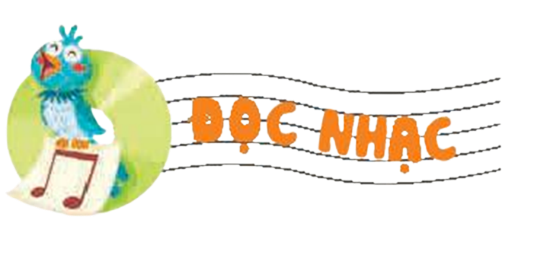 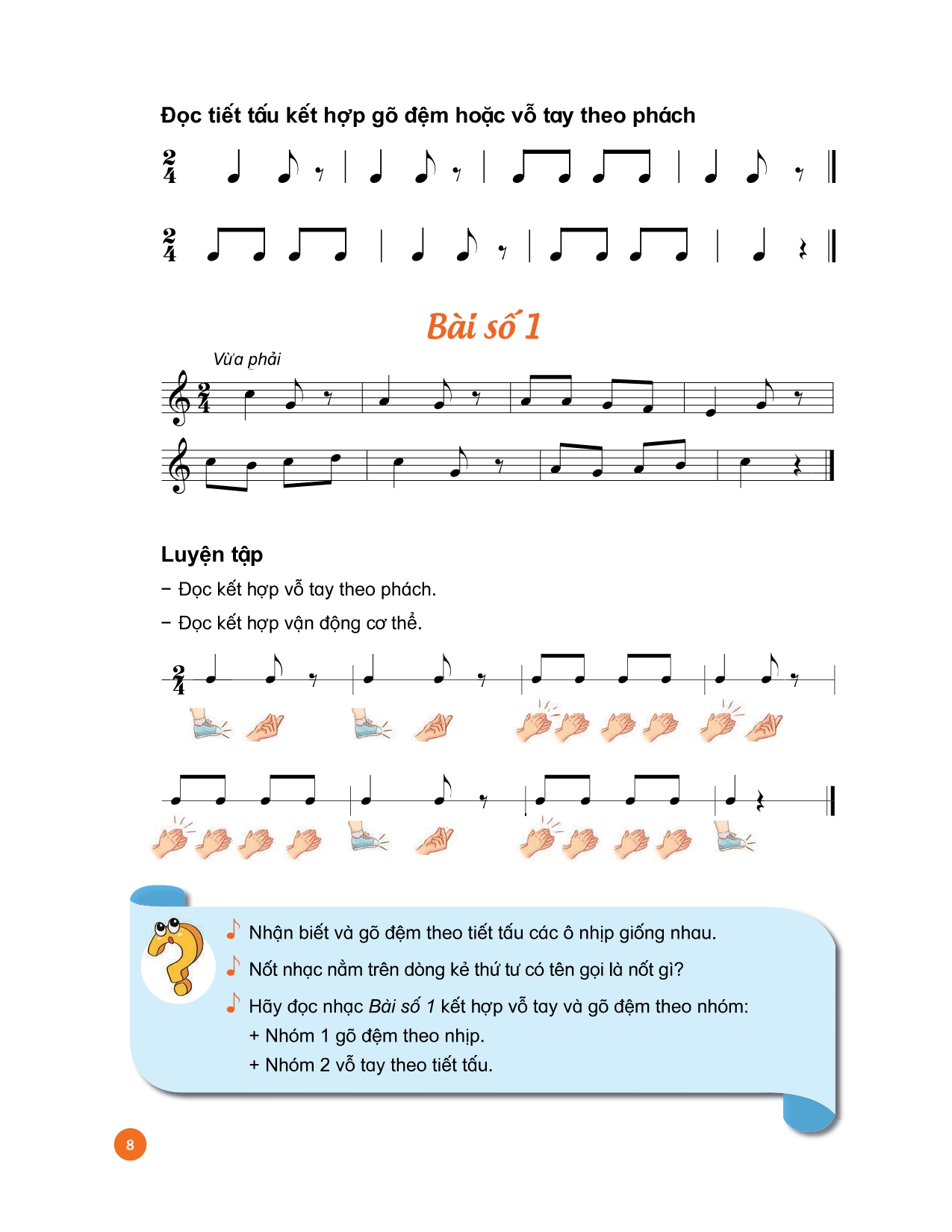 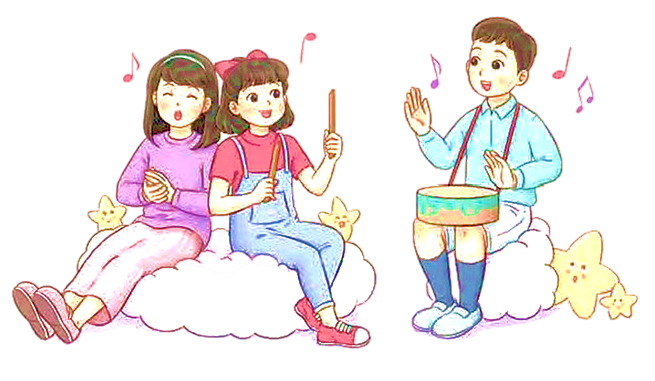 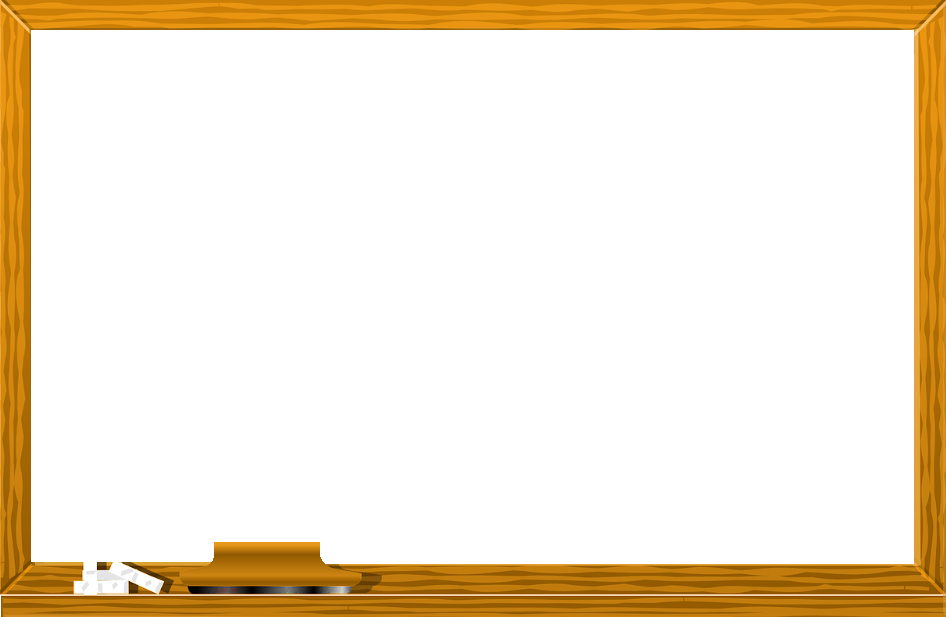 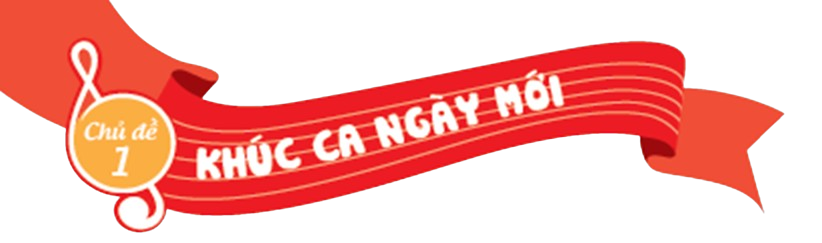 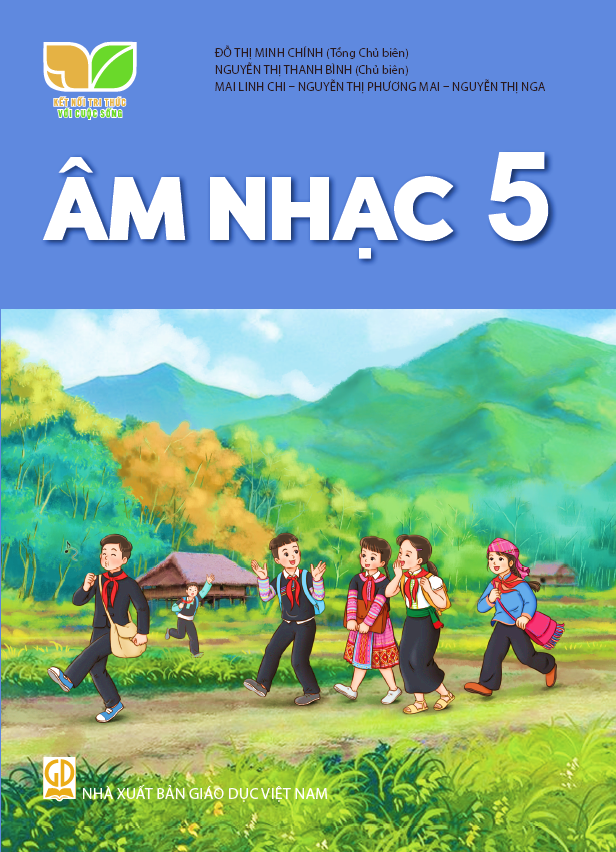 TIẾT 1
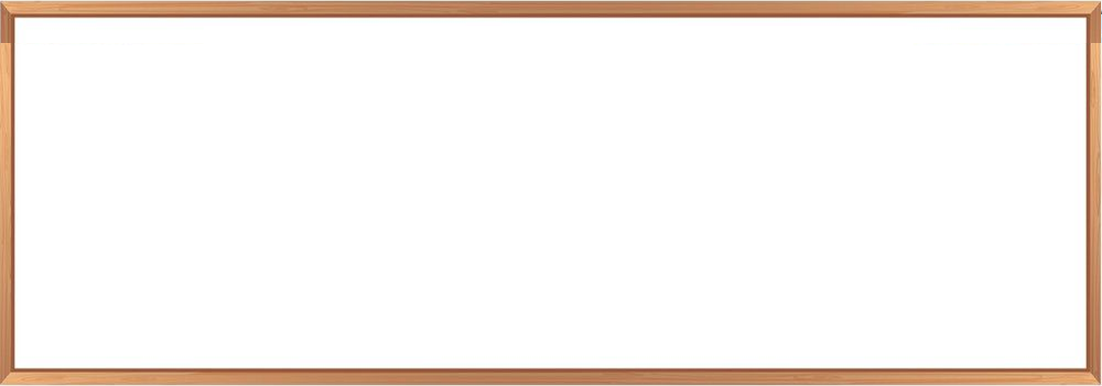 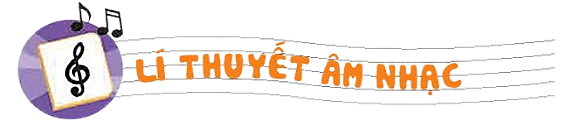 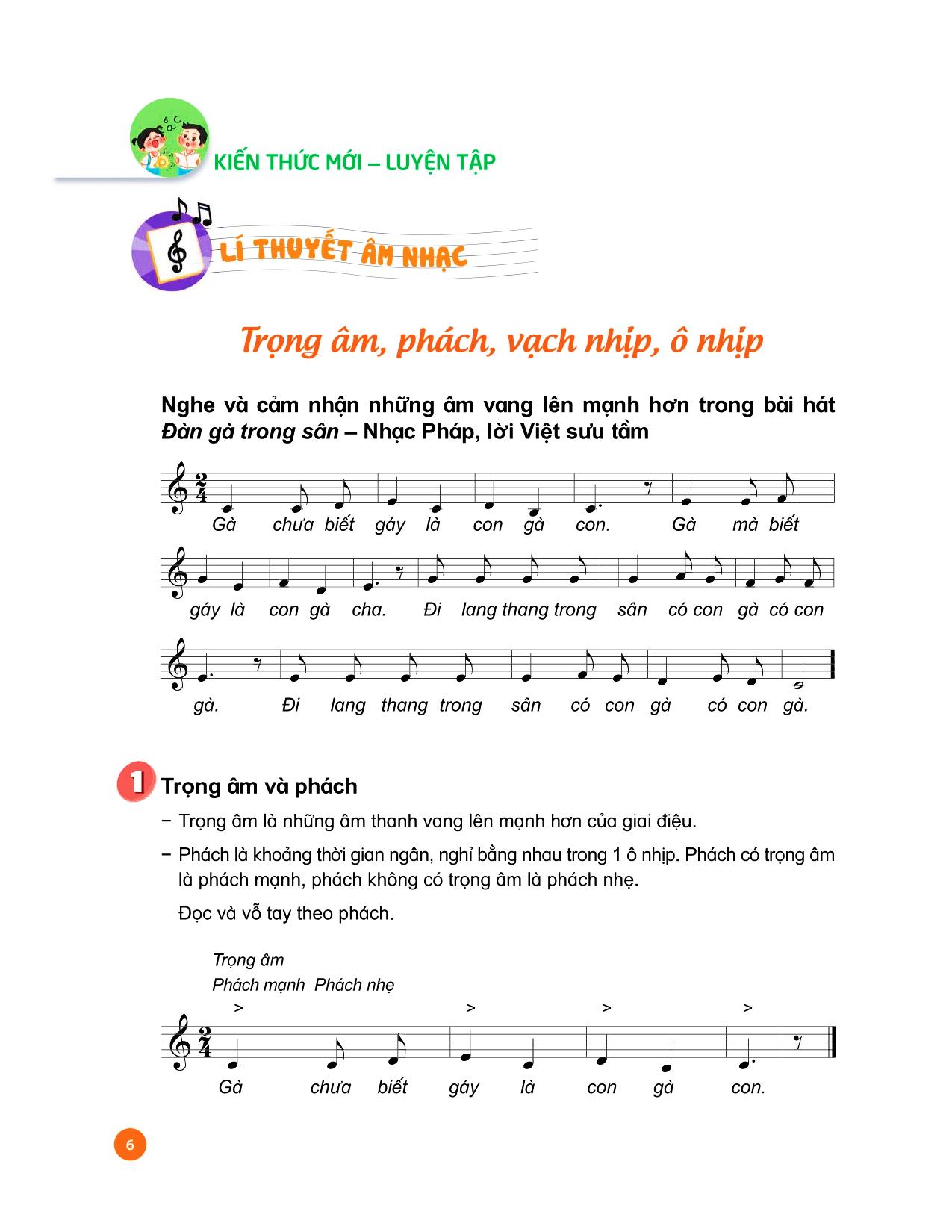 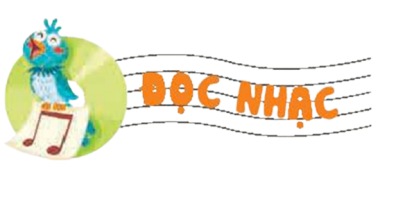 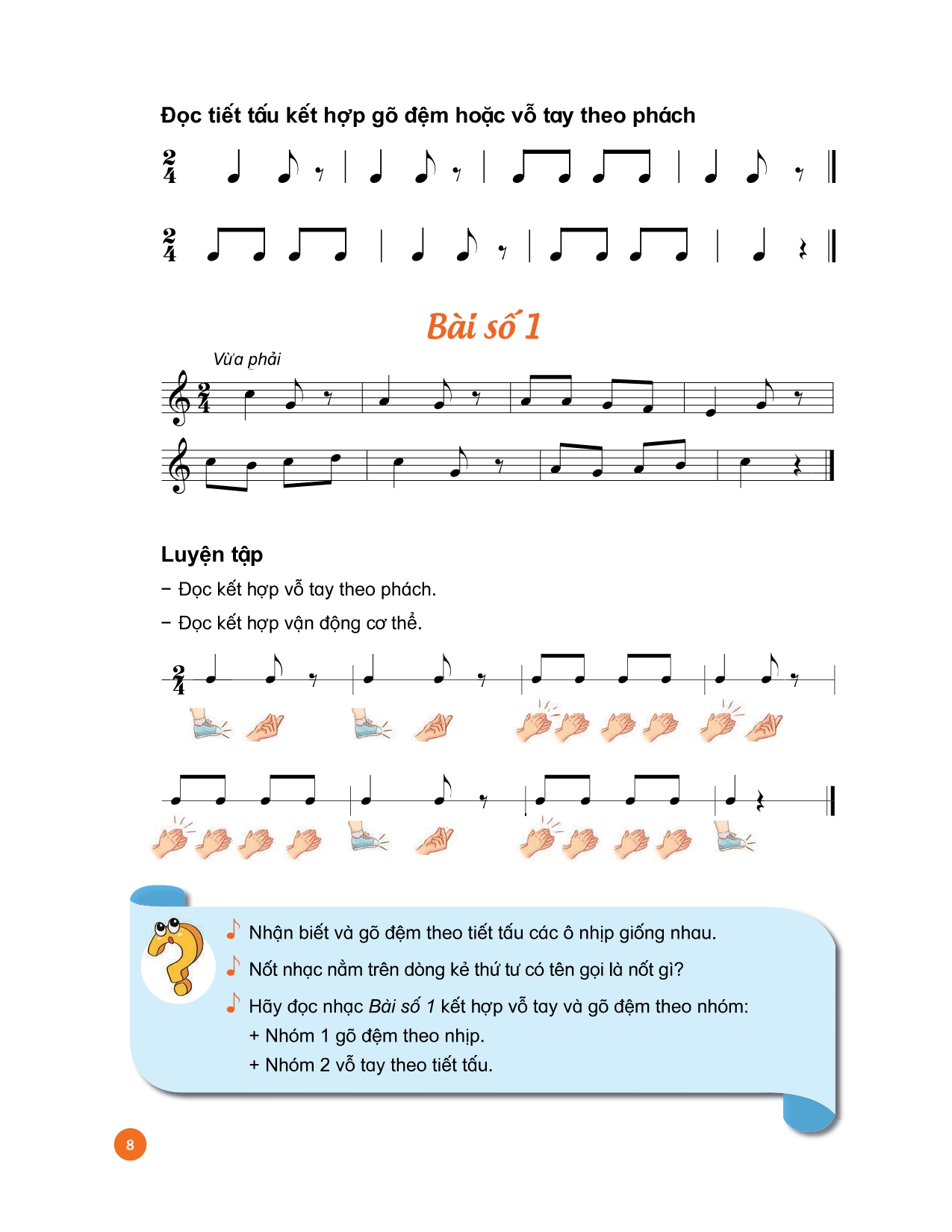 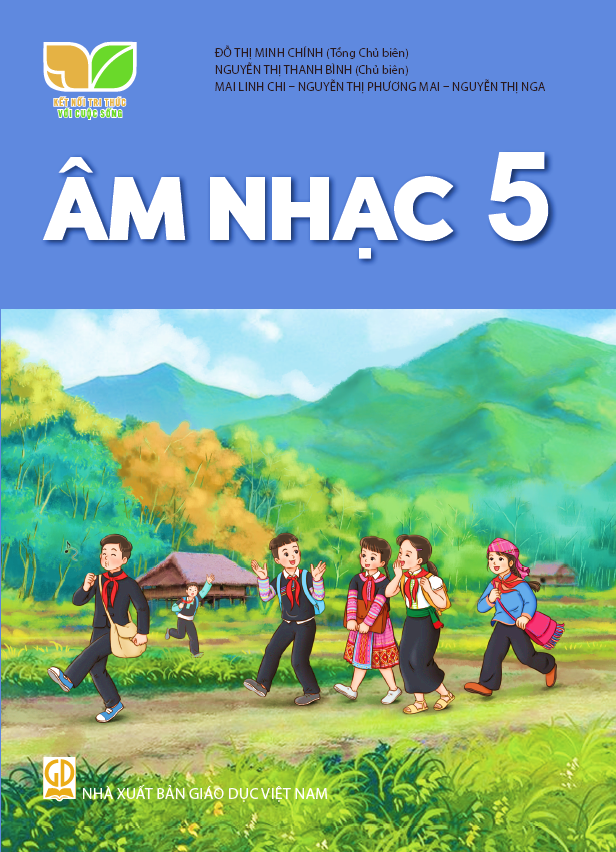 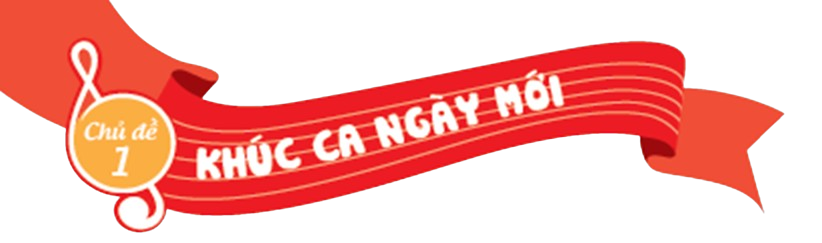 TIẾT 1
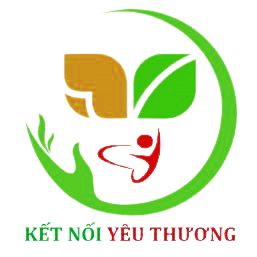 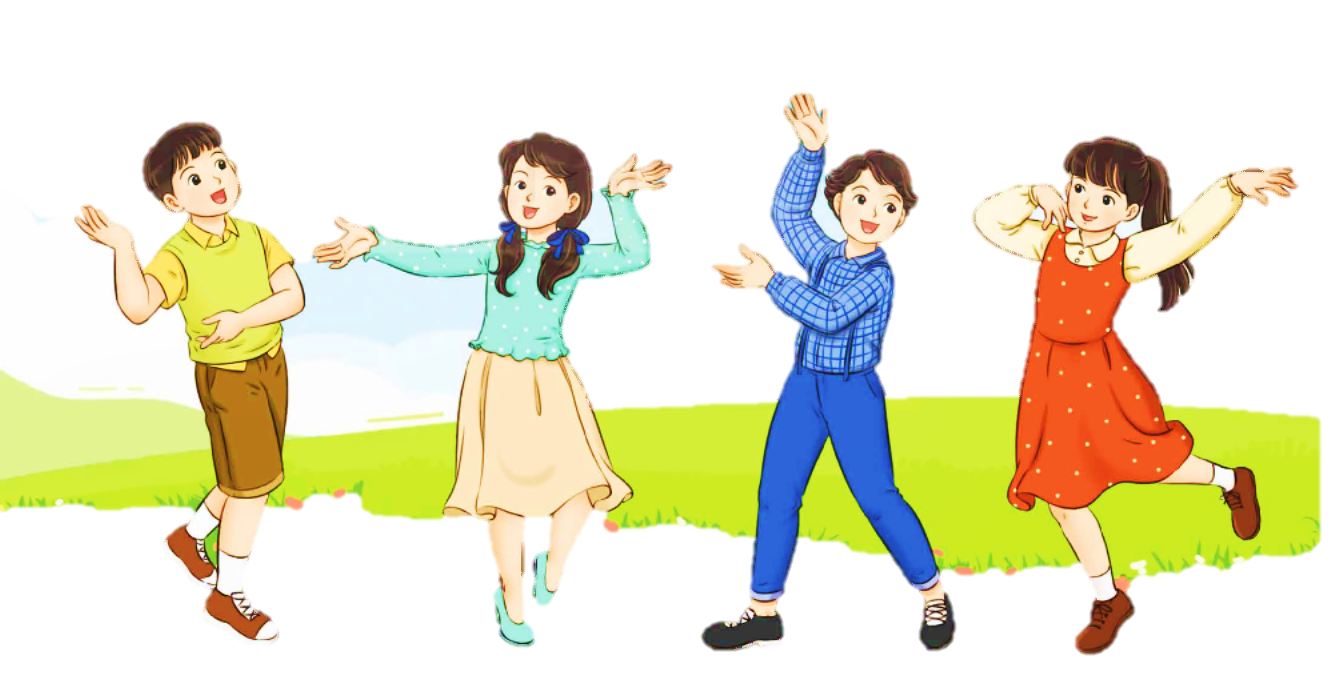 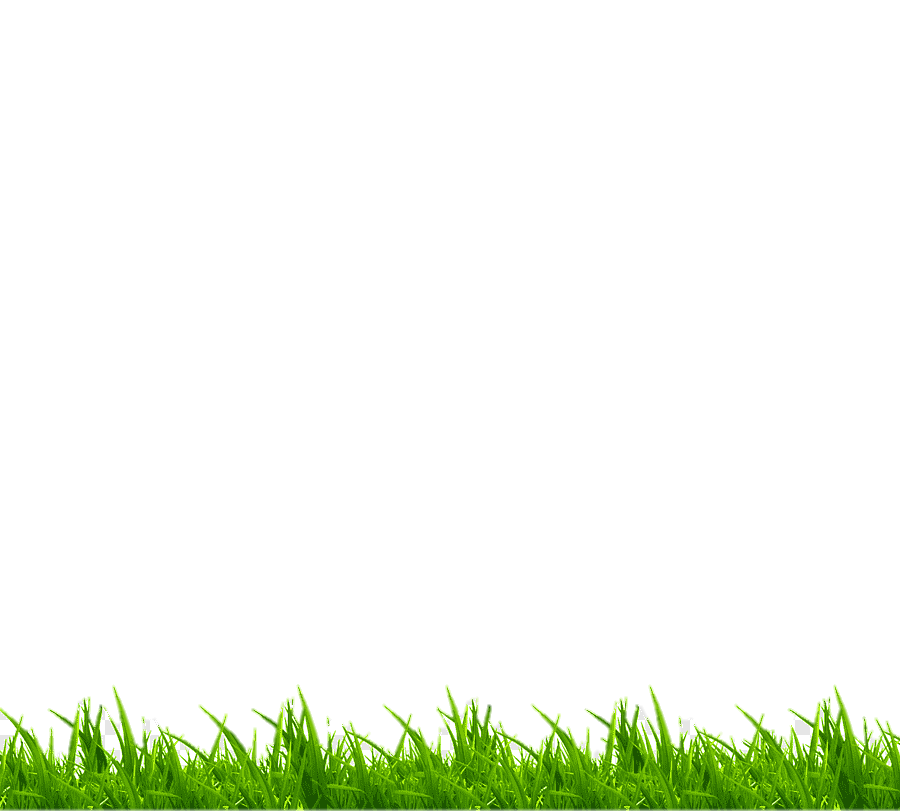